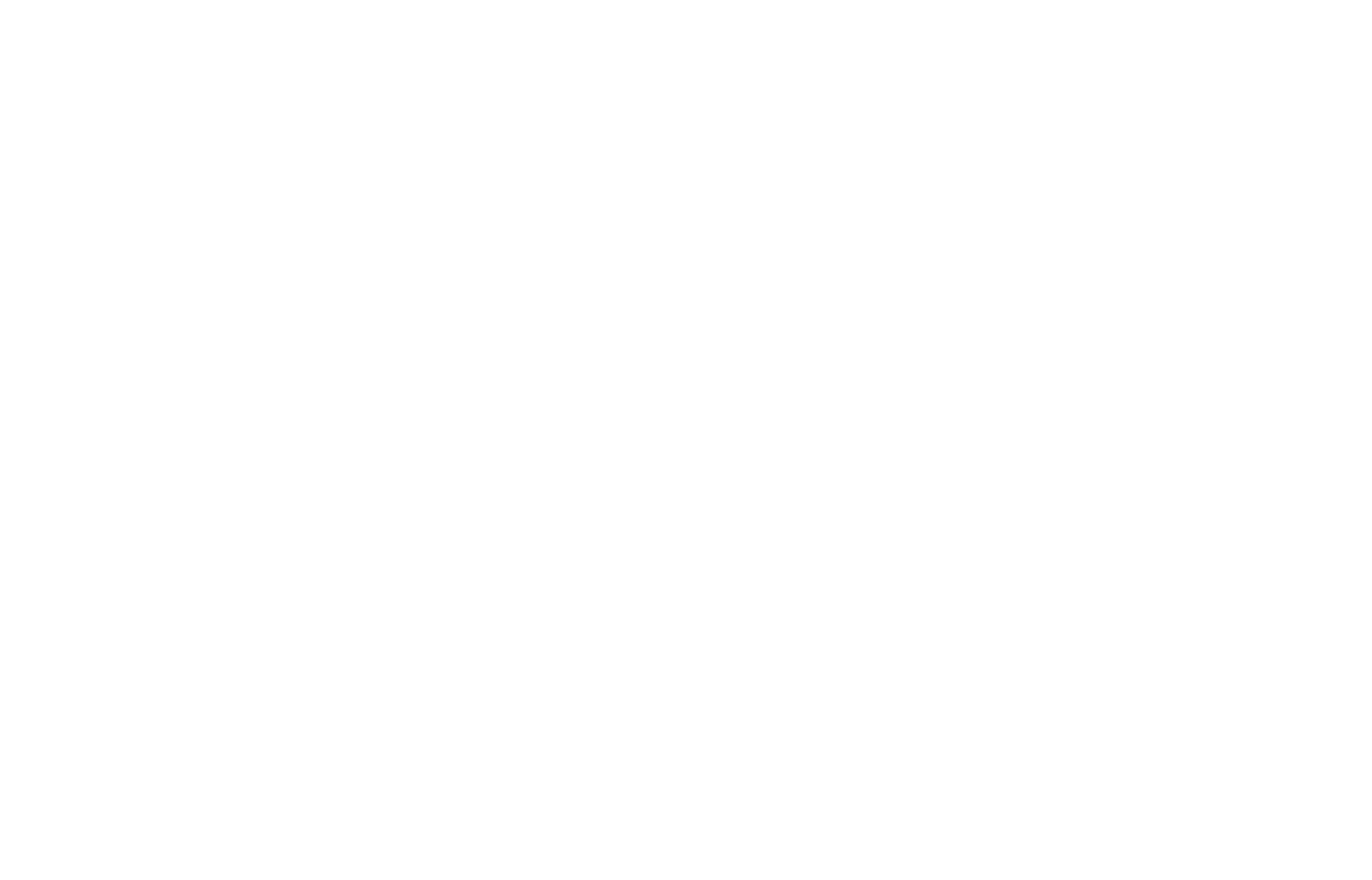 Three Crutches ME23UG
97 Chains
03/05/2023 - 24/04/2024
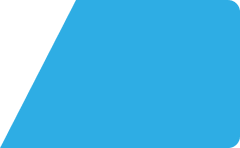 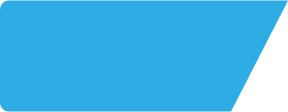 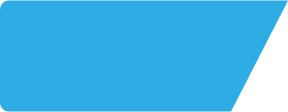 Three Crutches ME23UG
Site Intel
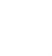 Site Summary
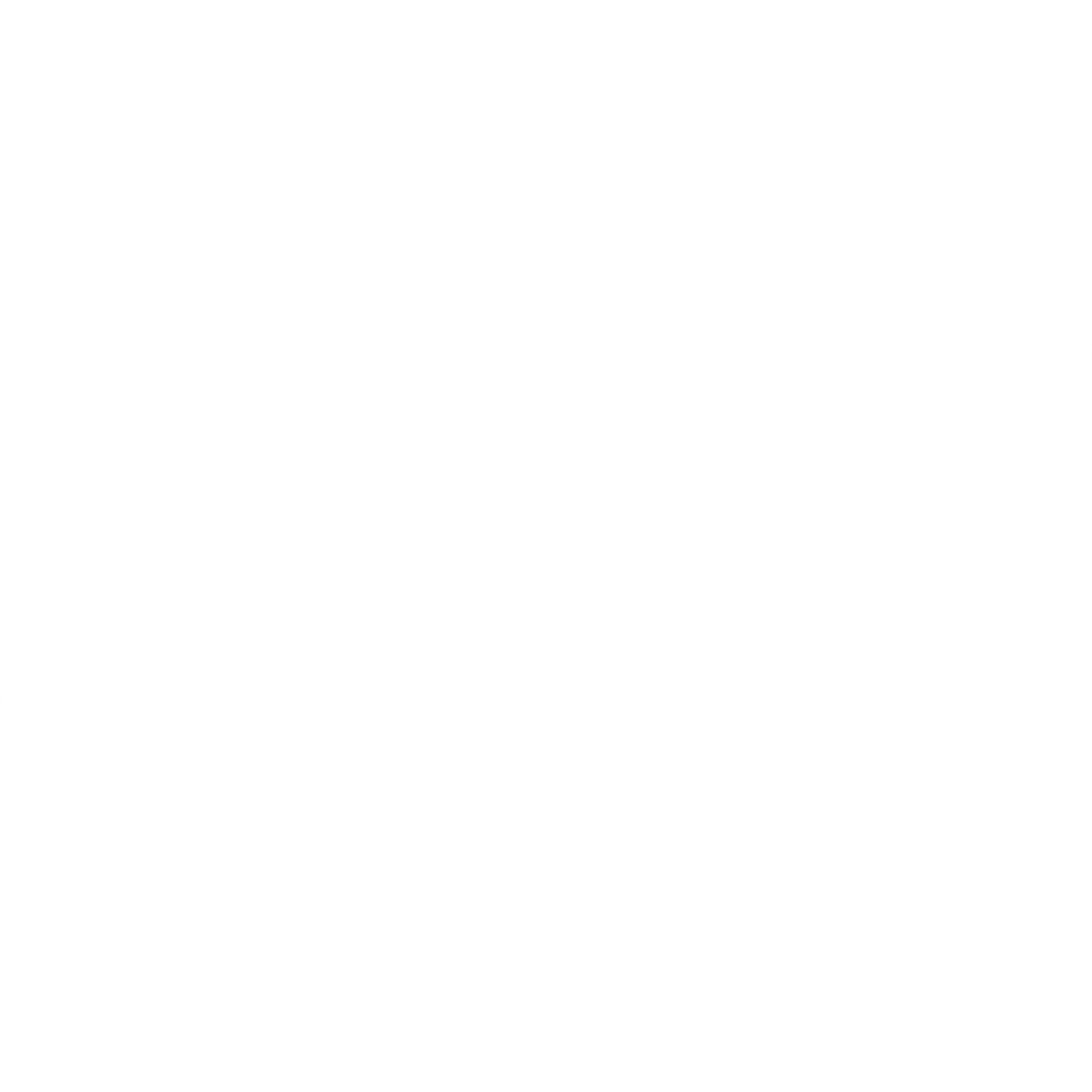 Work Area
Region
TV Region
Urbanicity
Three Crutches ME23UG
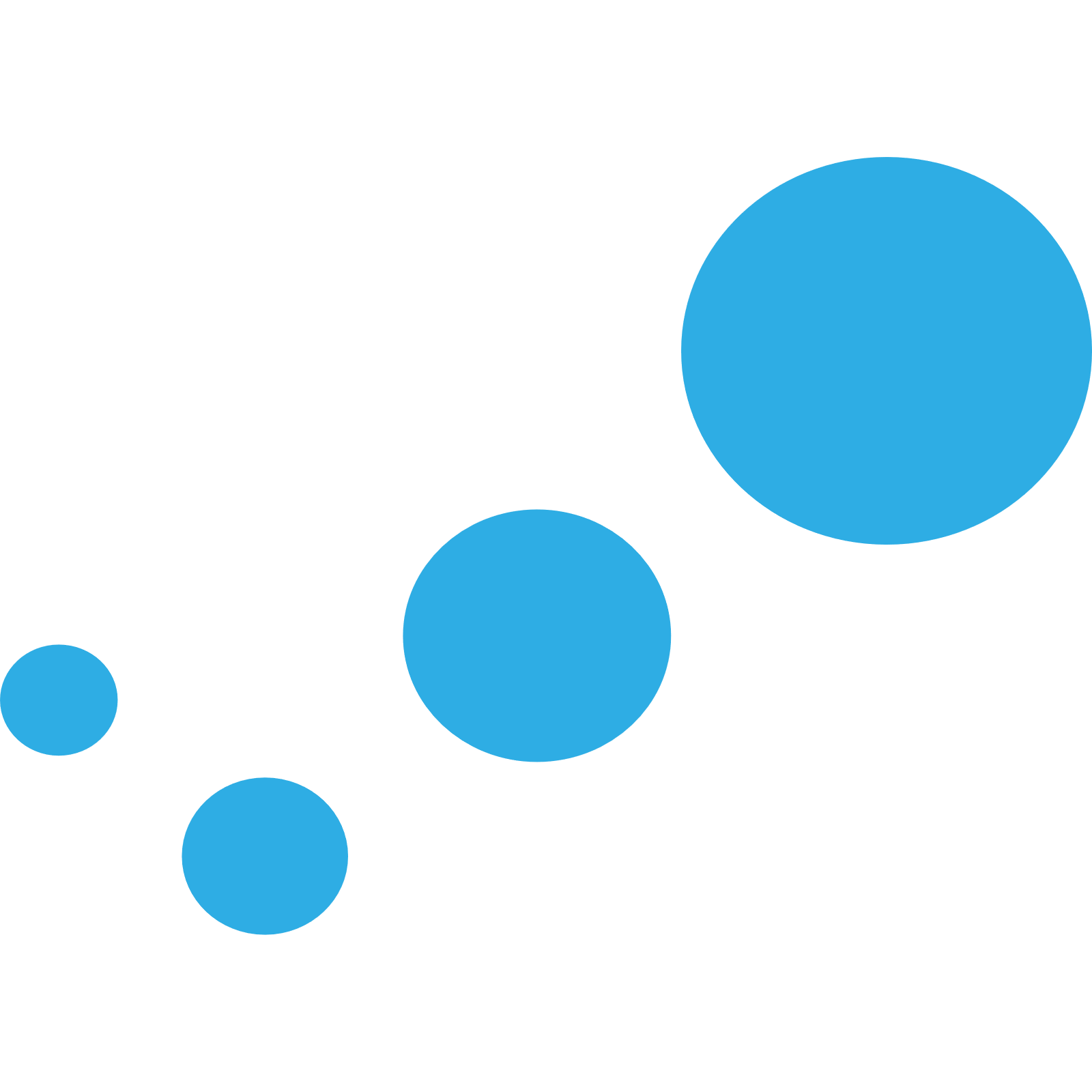 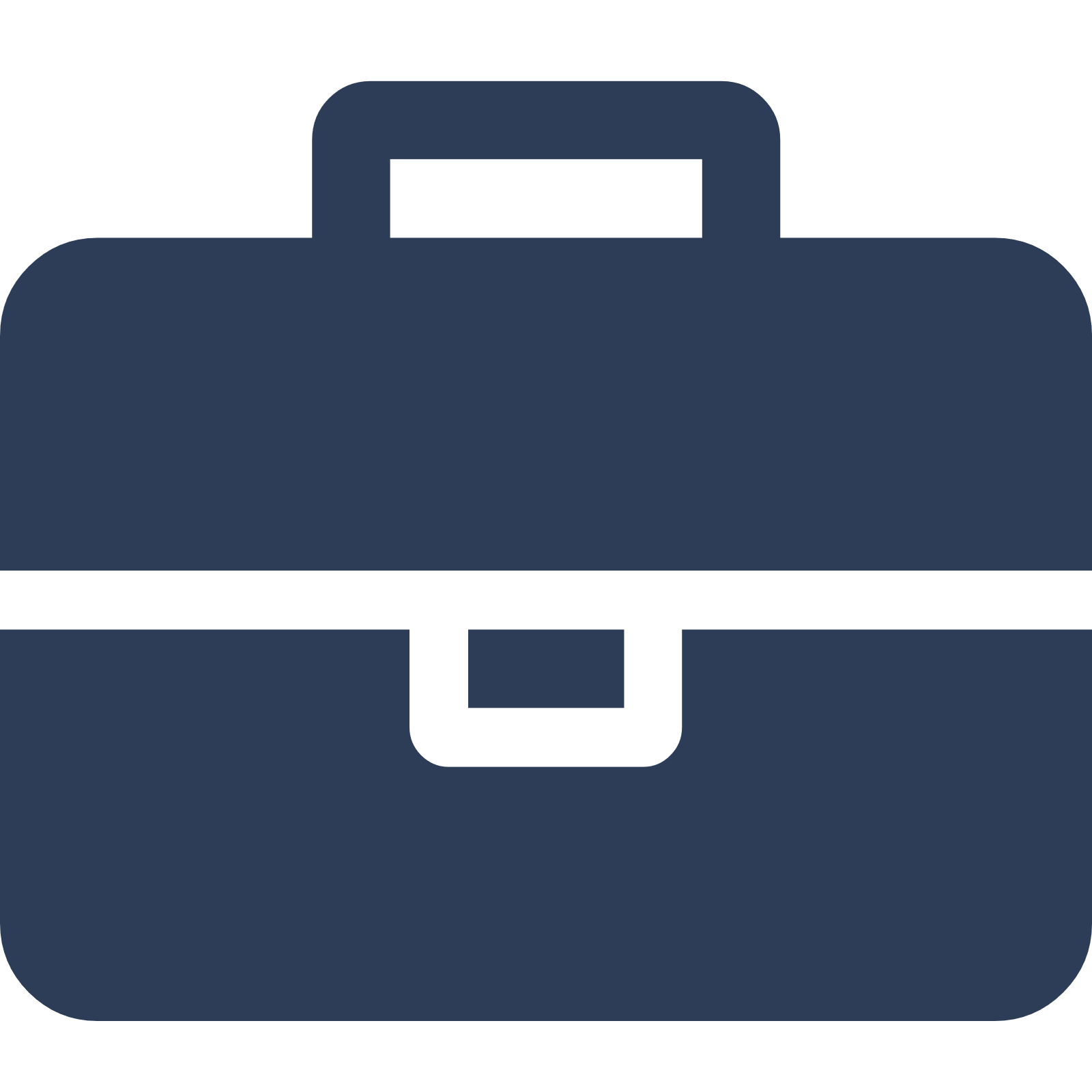 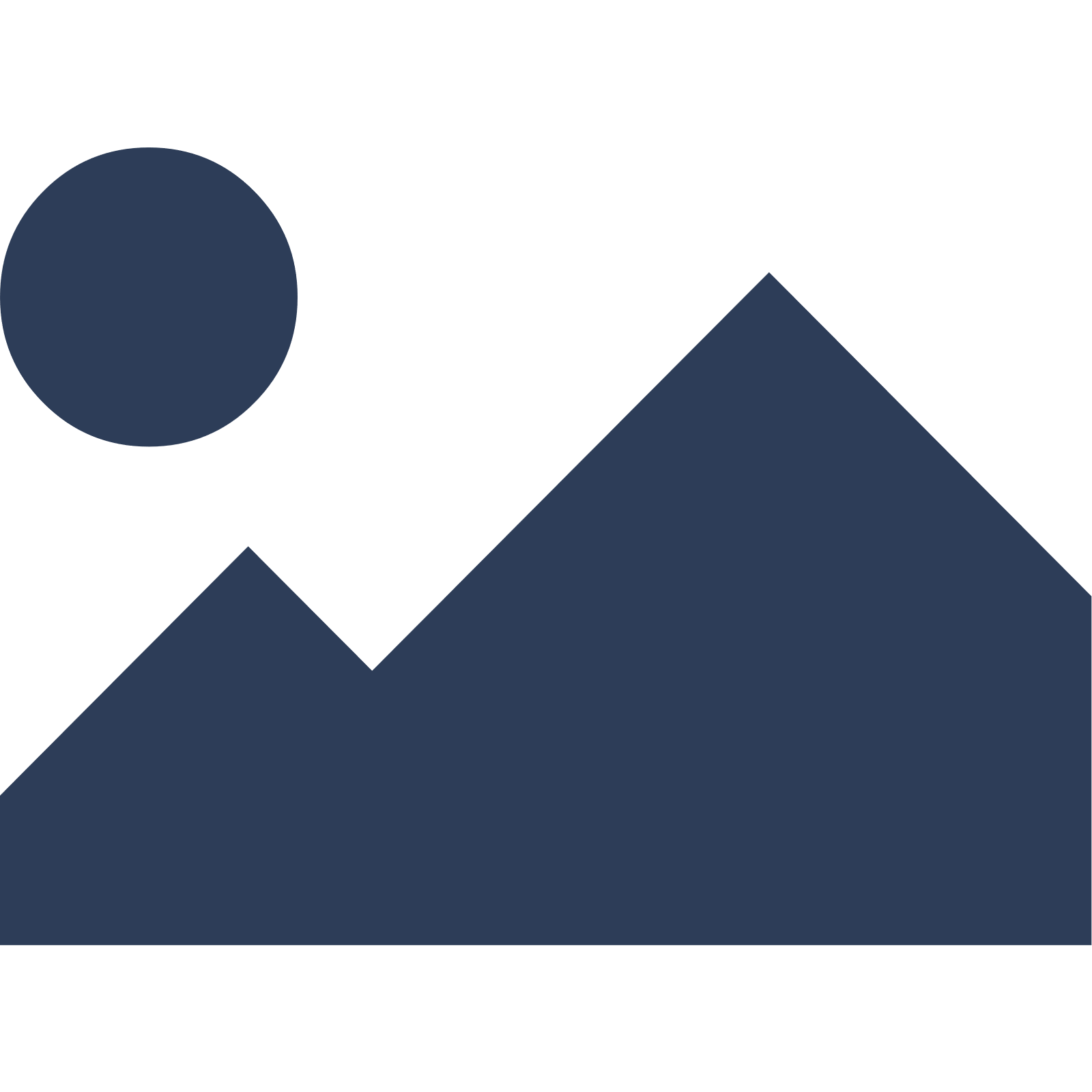 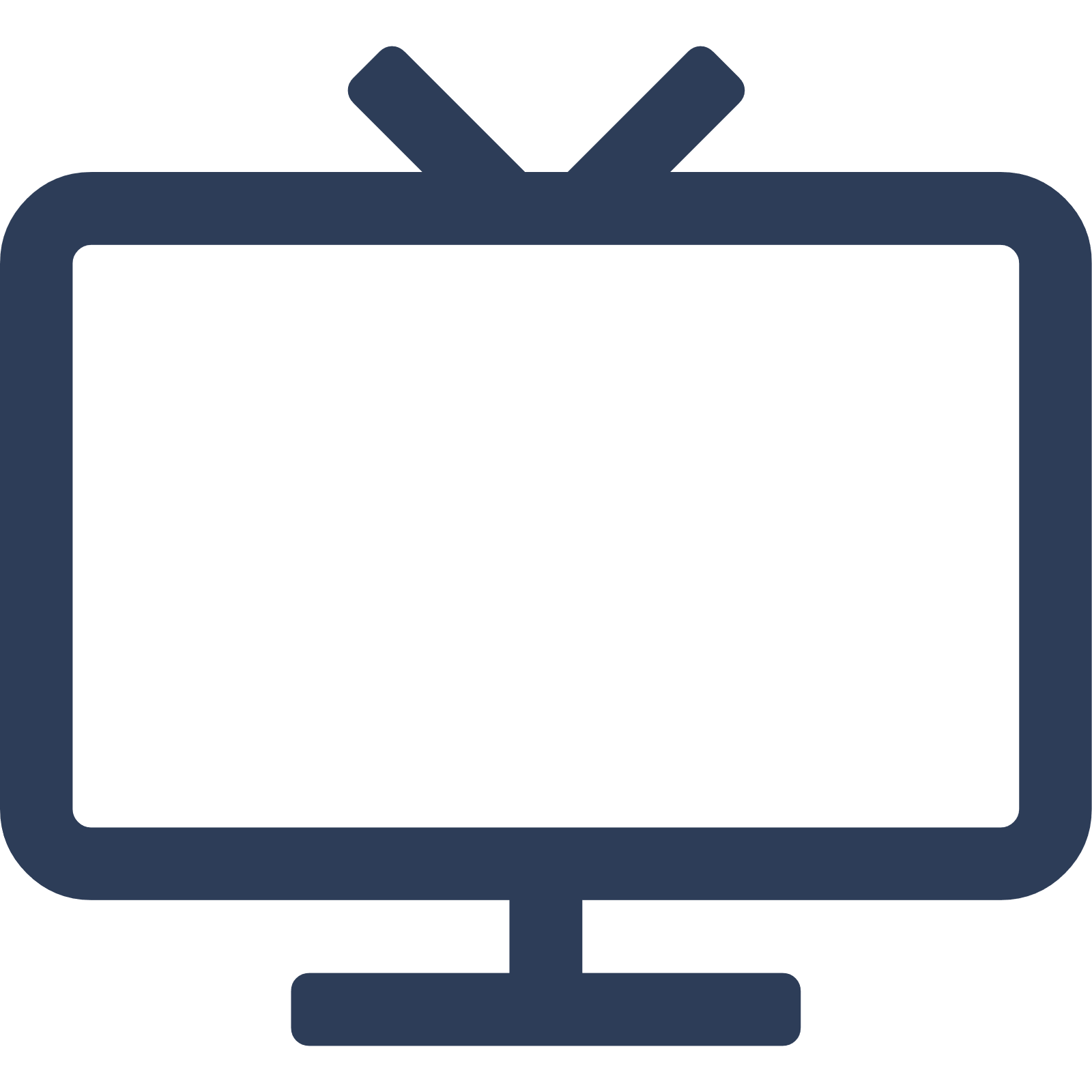 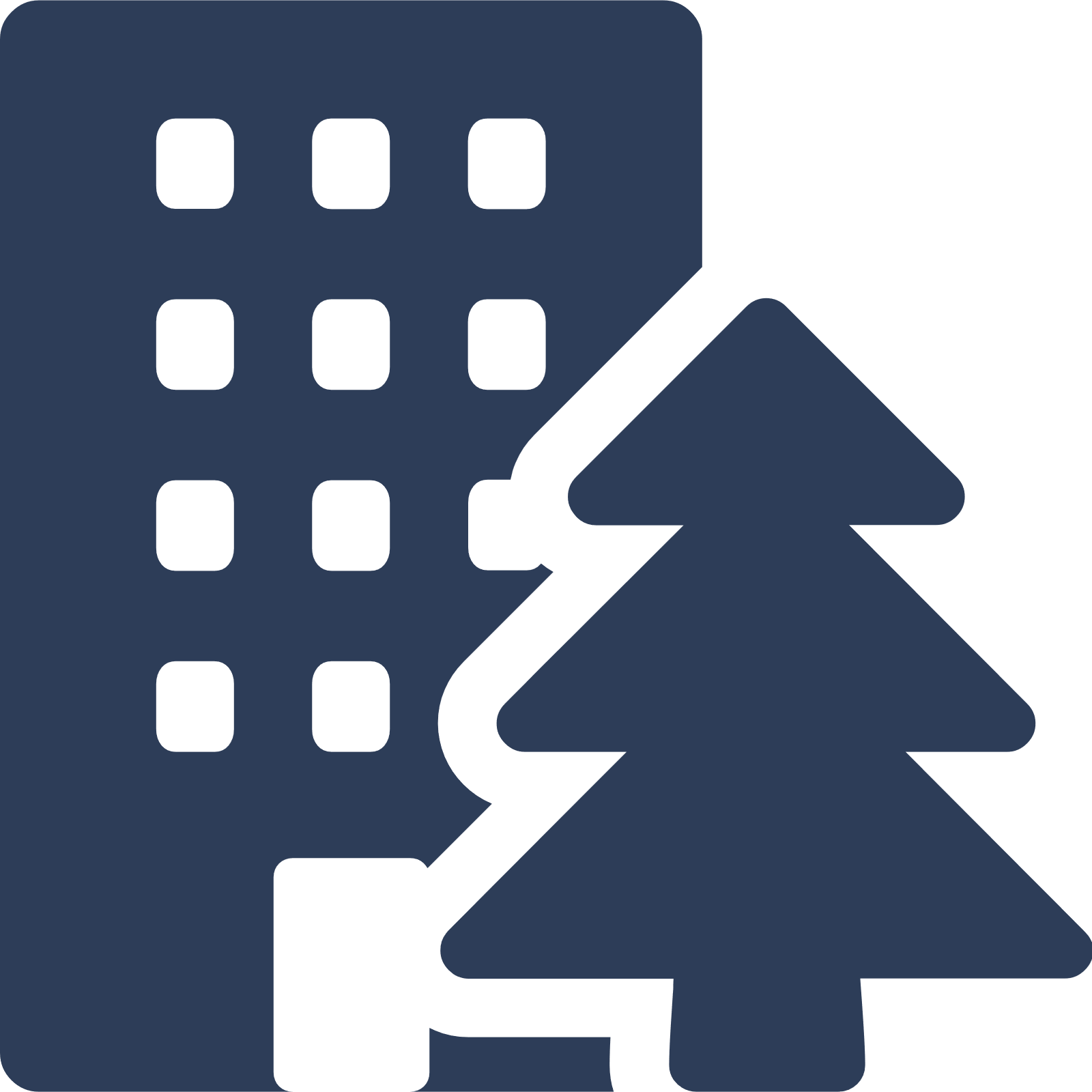 London
South East
South
Urban city and town
Punch - Our Local +
ME23UG
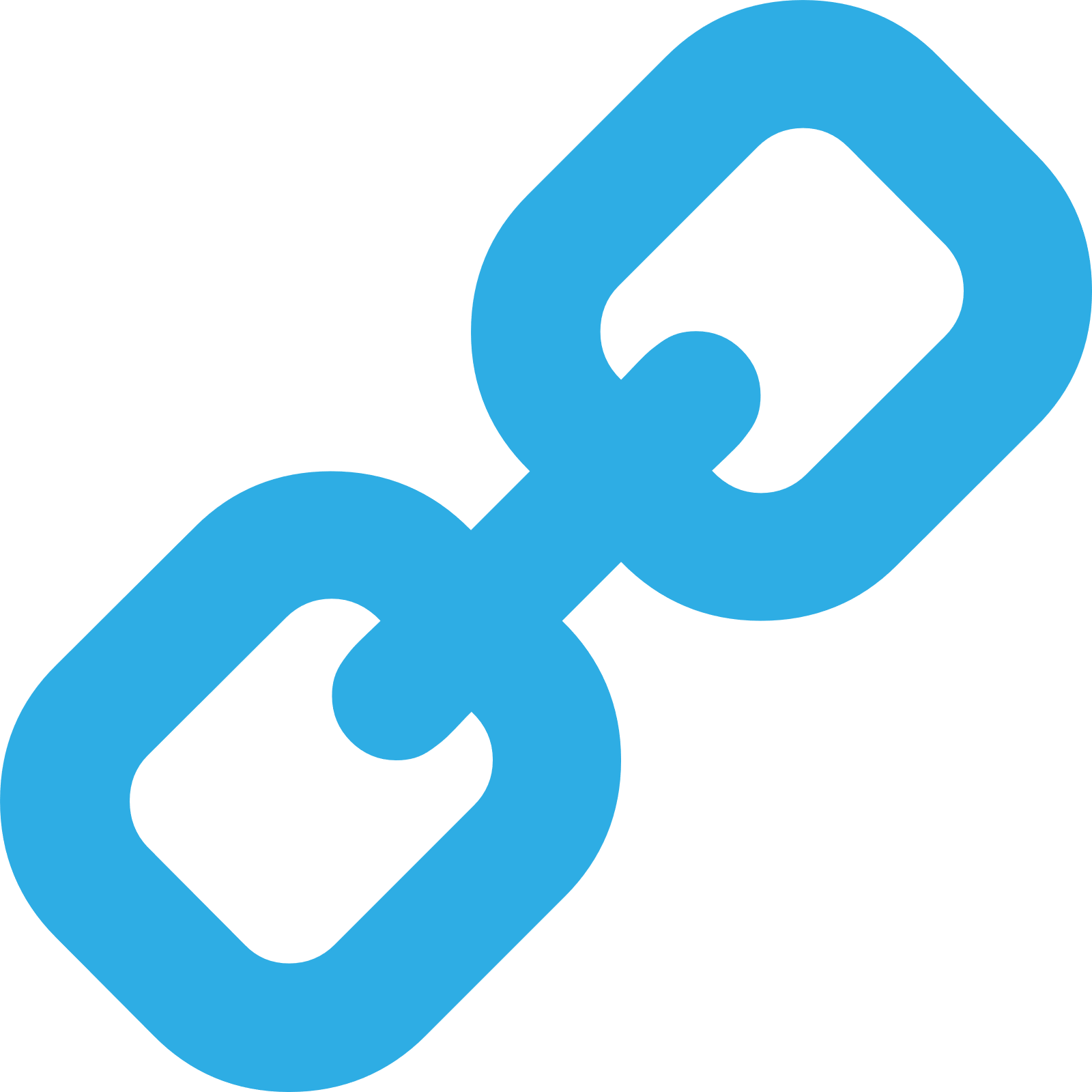 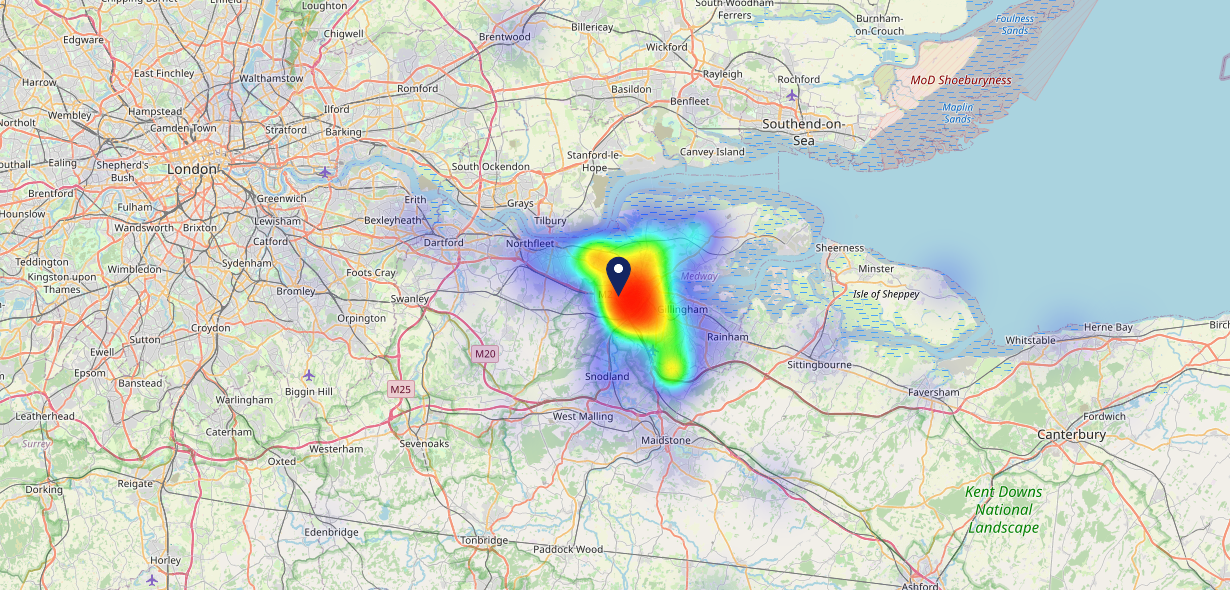 Top Competitors
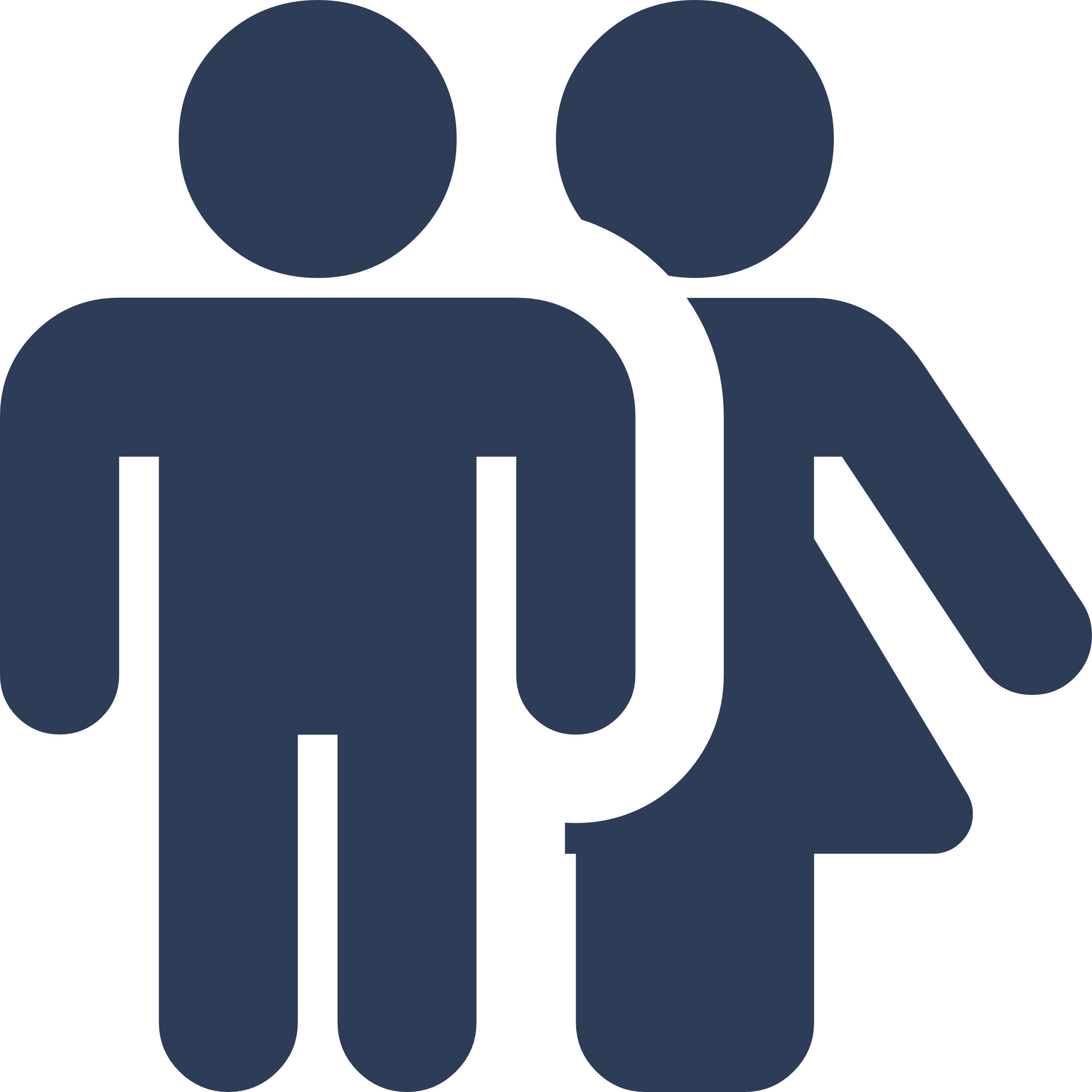 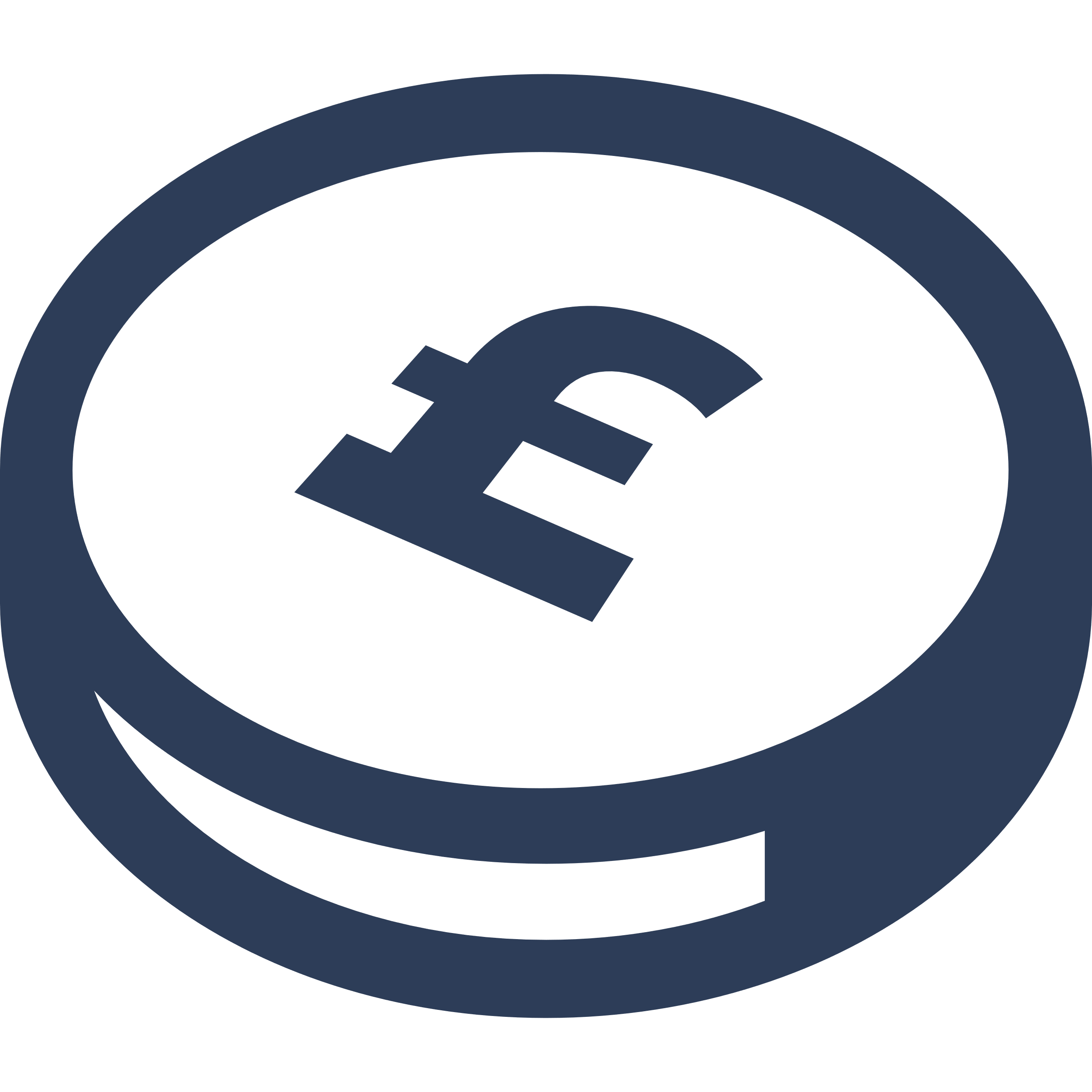 ATV
Gender
#1
Bounty Strood
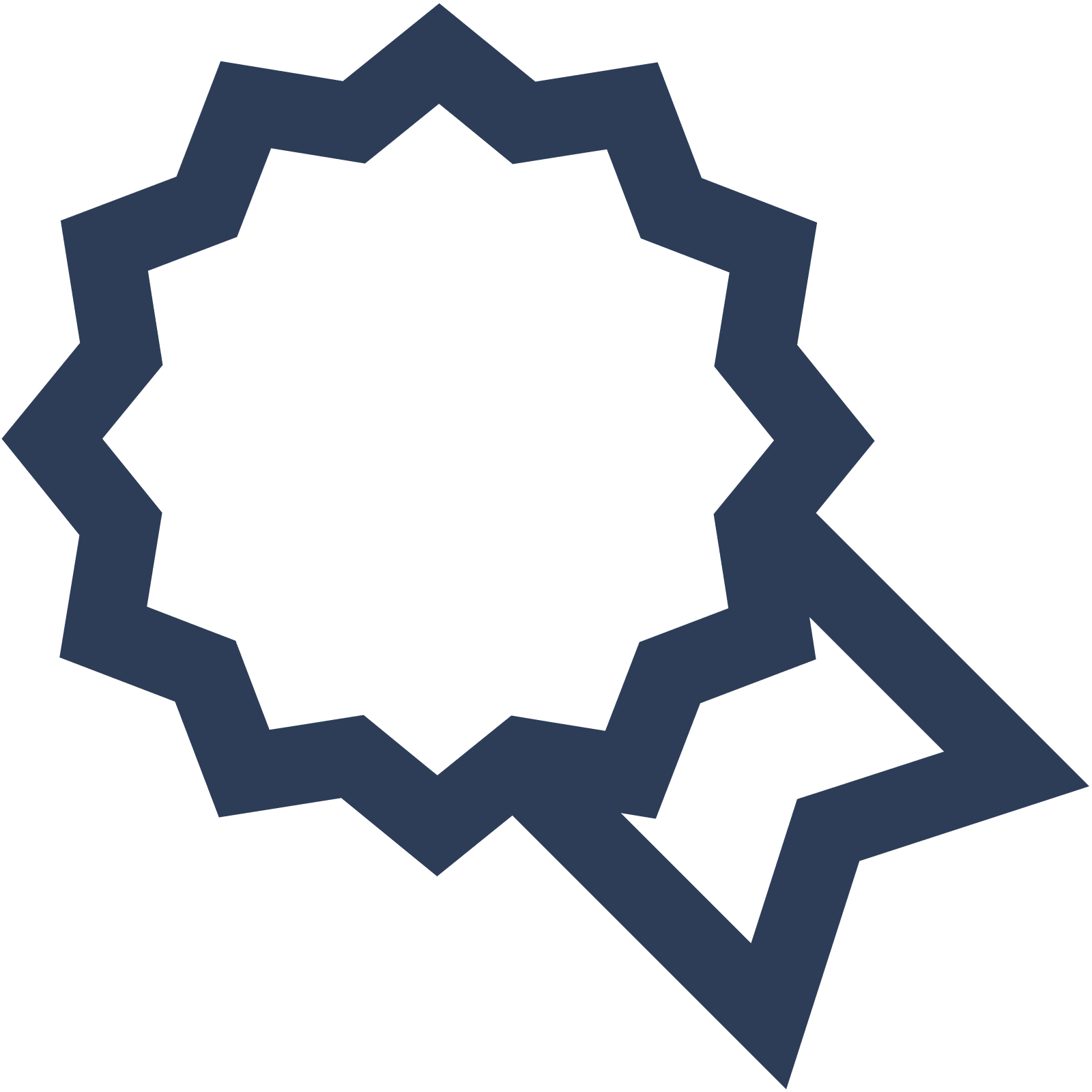 £19.57
62.97%
ME22XH
Male
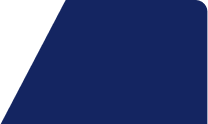 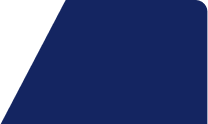 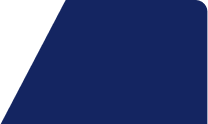 Craft Union
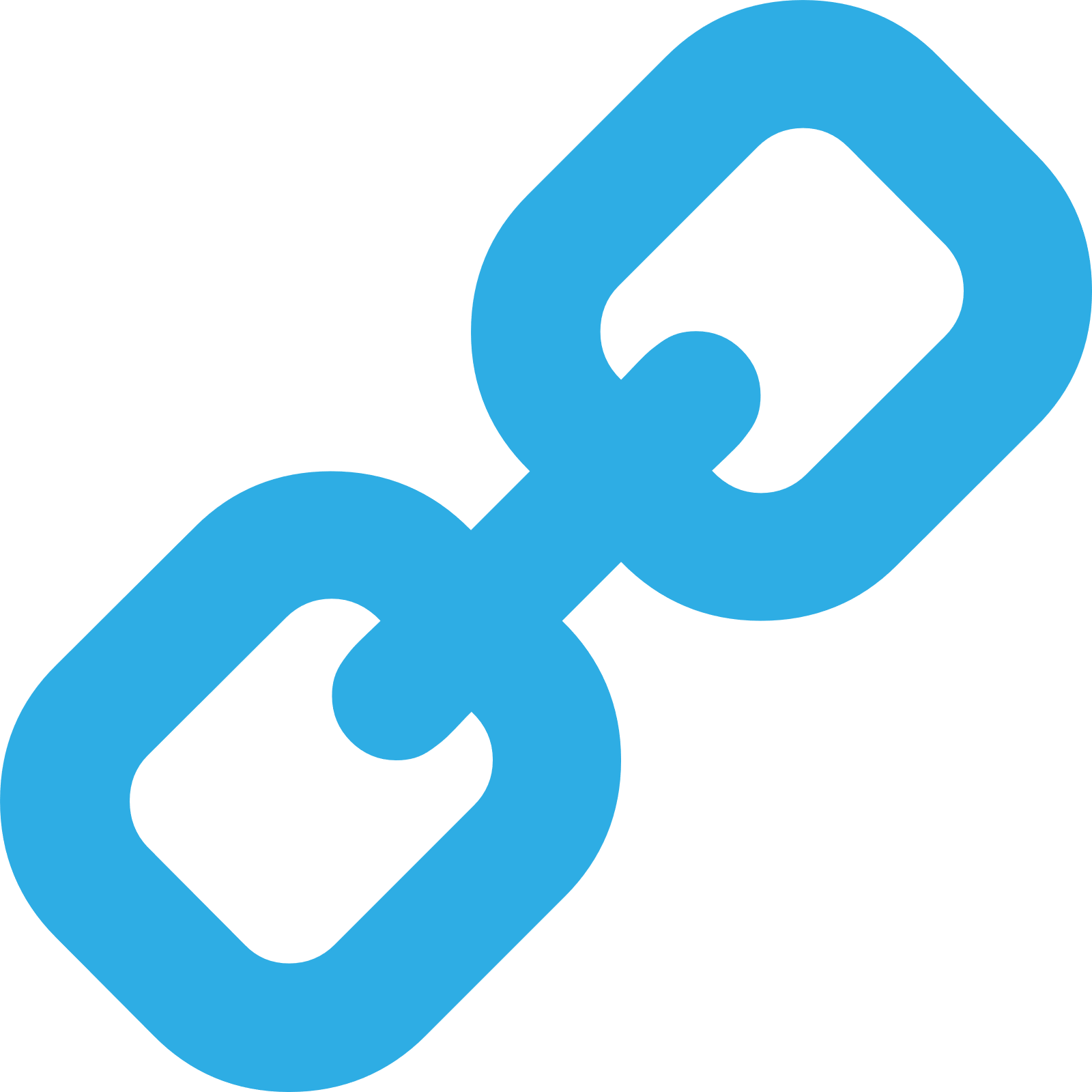 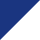 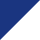 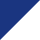 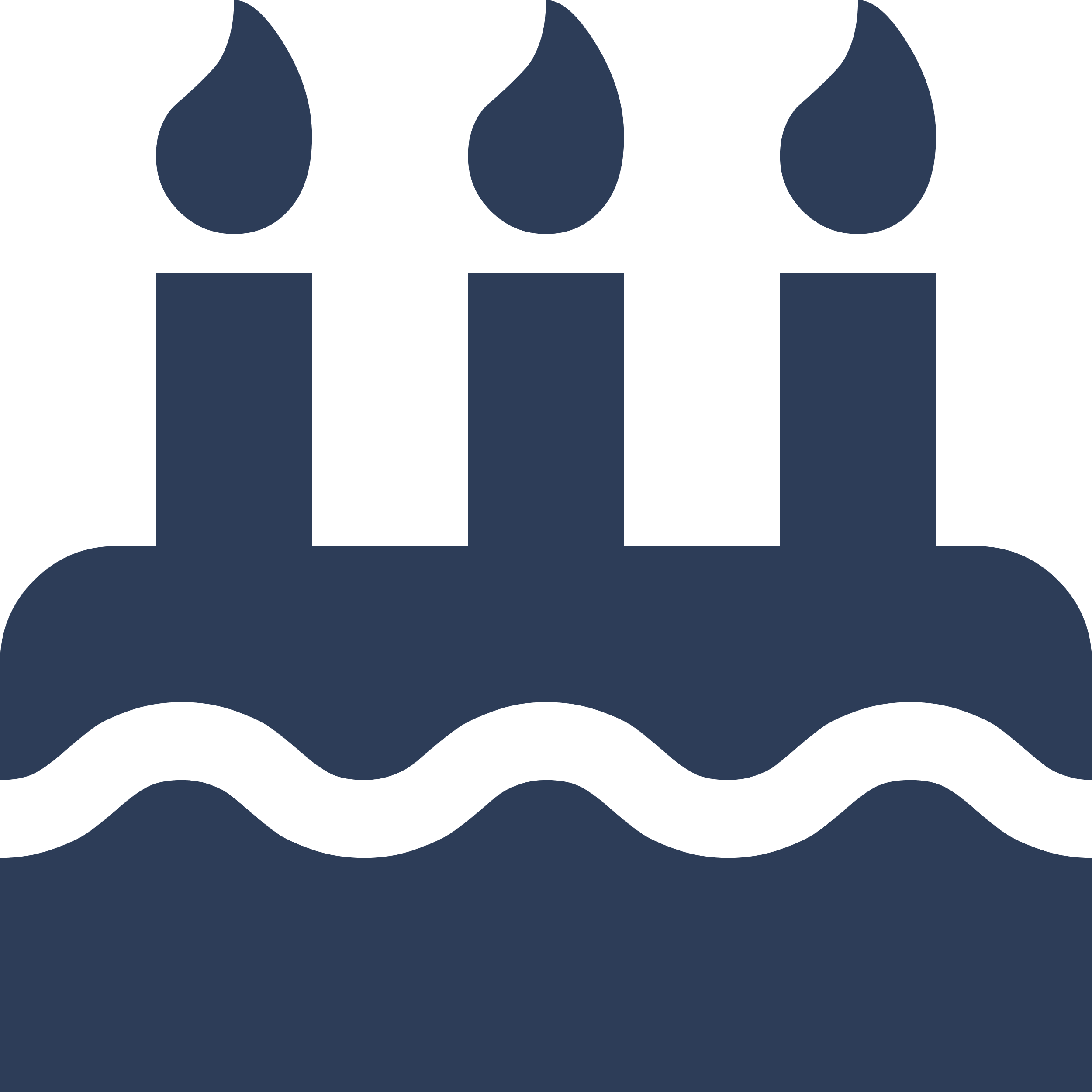 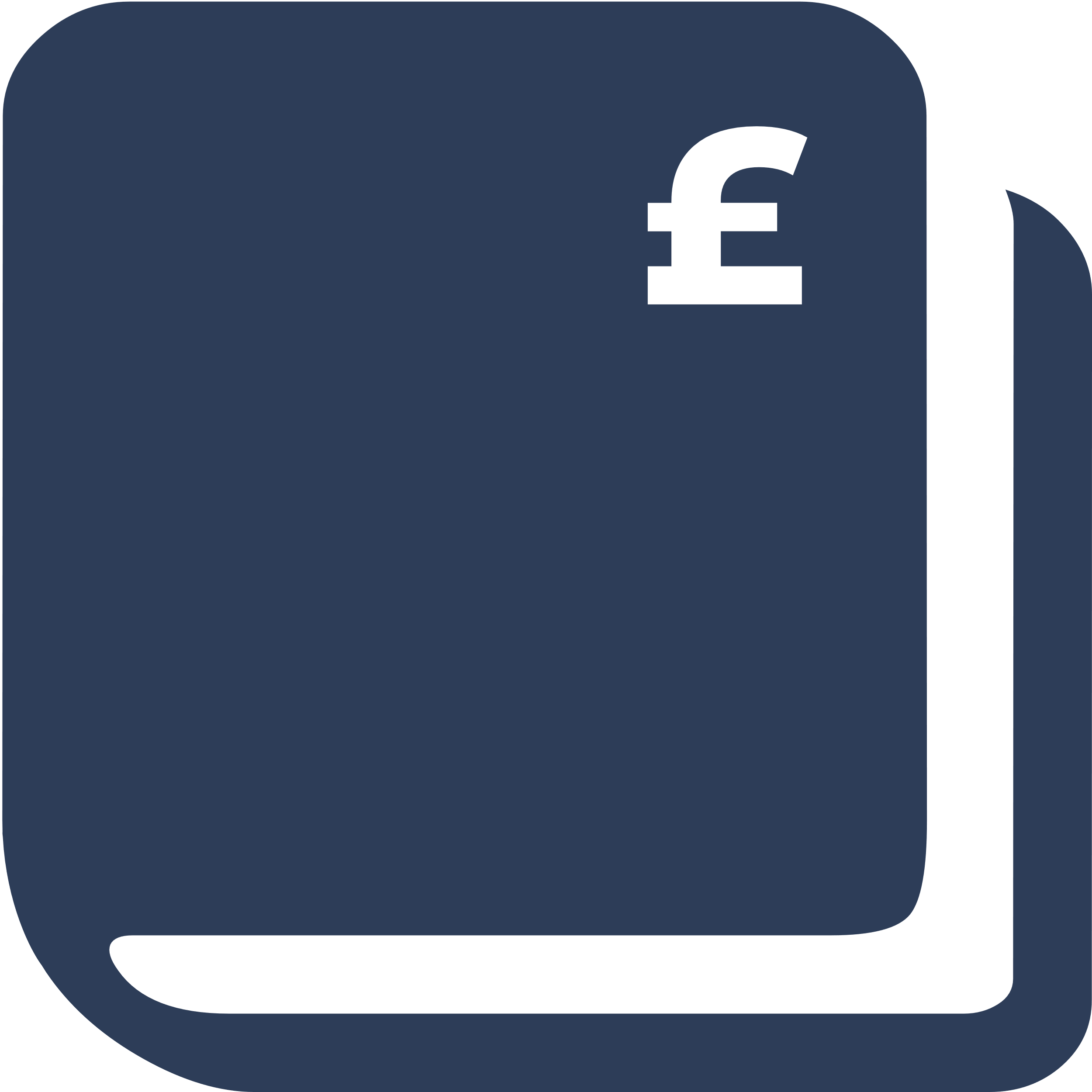 Segmentation
Affluence
#2
Stone Horse
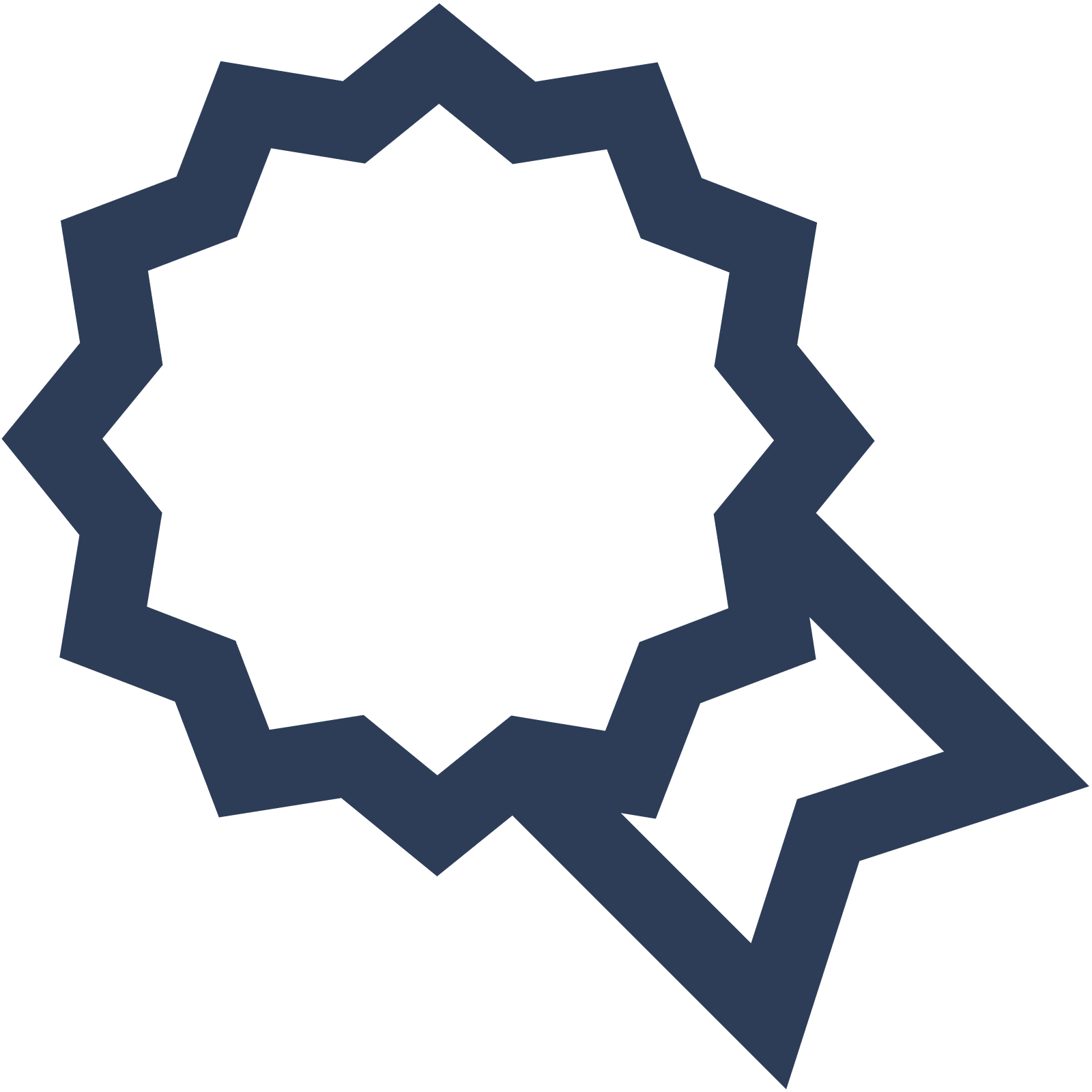 26.60%
44.63%
ME38EN
Flourishing Society
Middle Income
Admiral Taverns Ltd
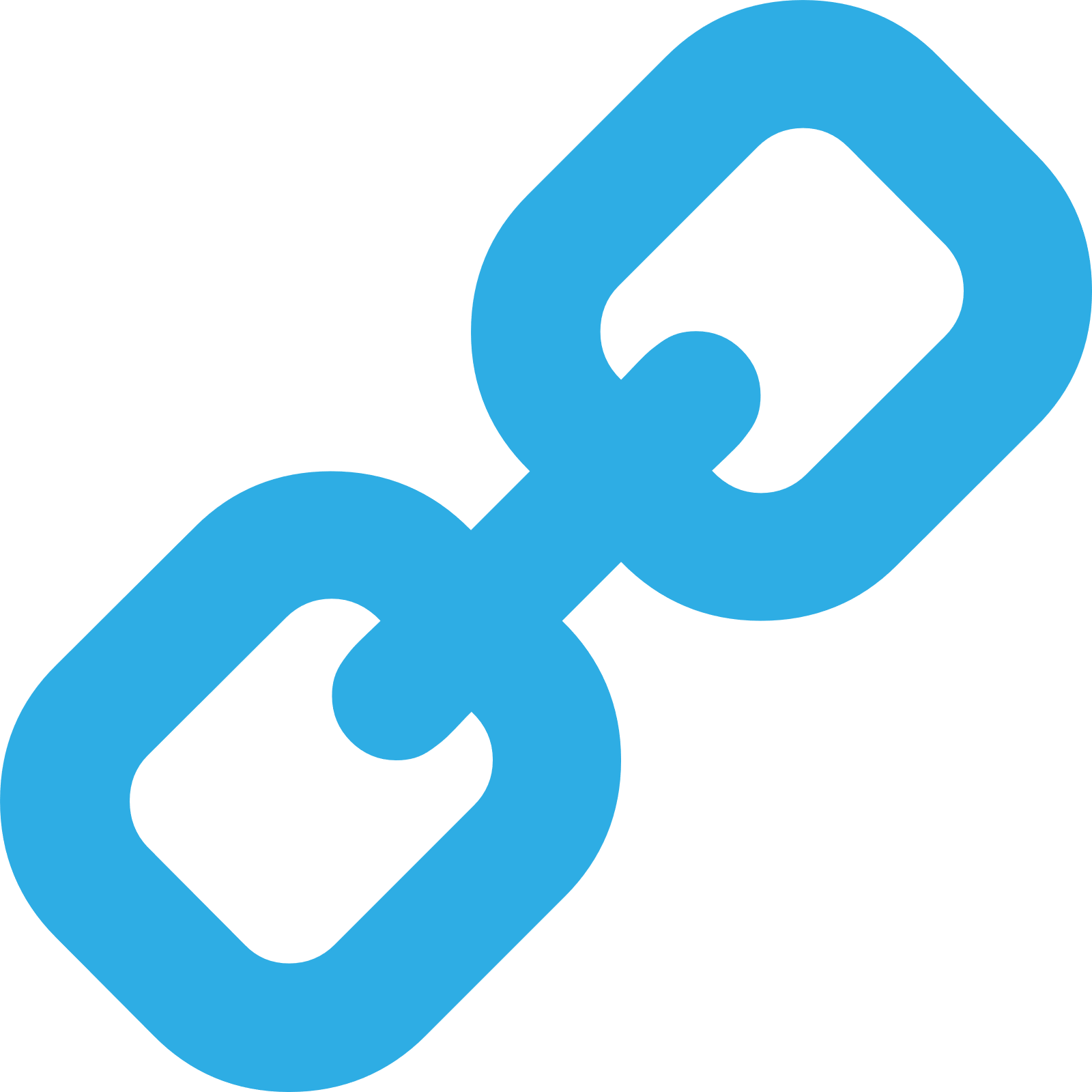 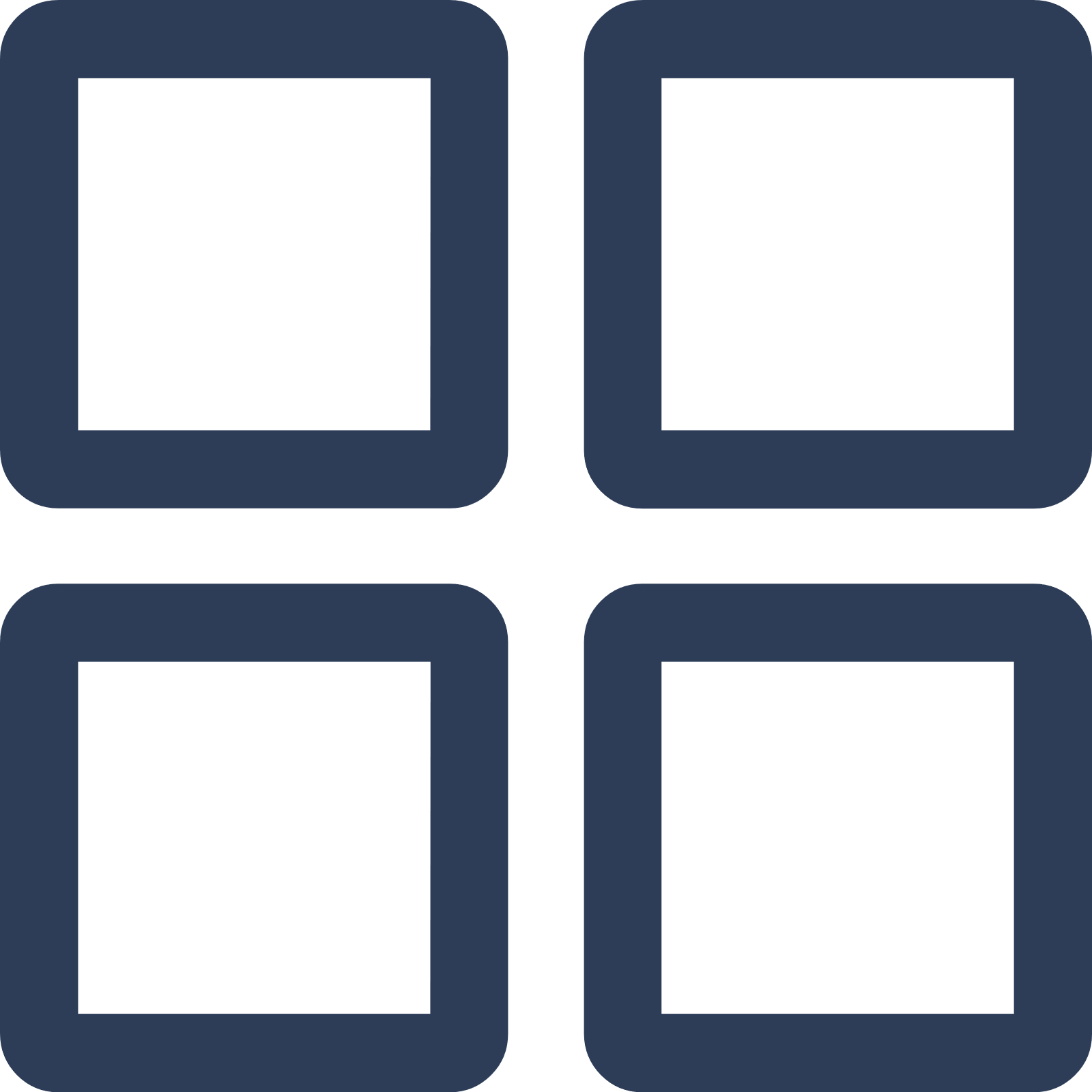 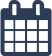 #3
Visit Day
George Vaults Inn
Age Group
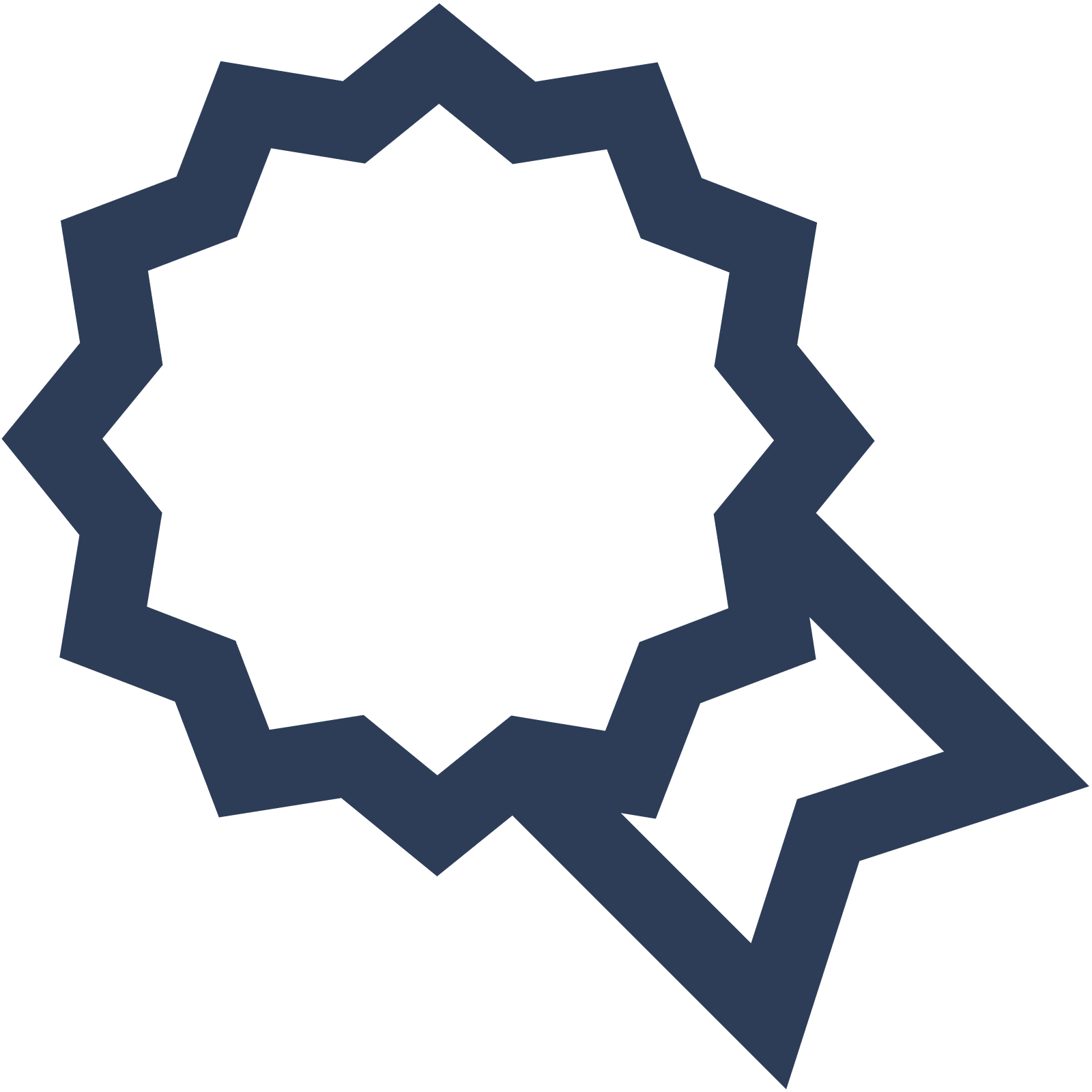 ME11LN
24.15%
28.22%
Pub Restaurant
Sat
35 to 44
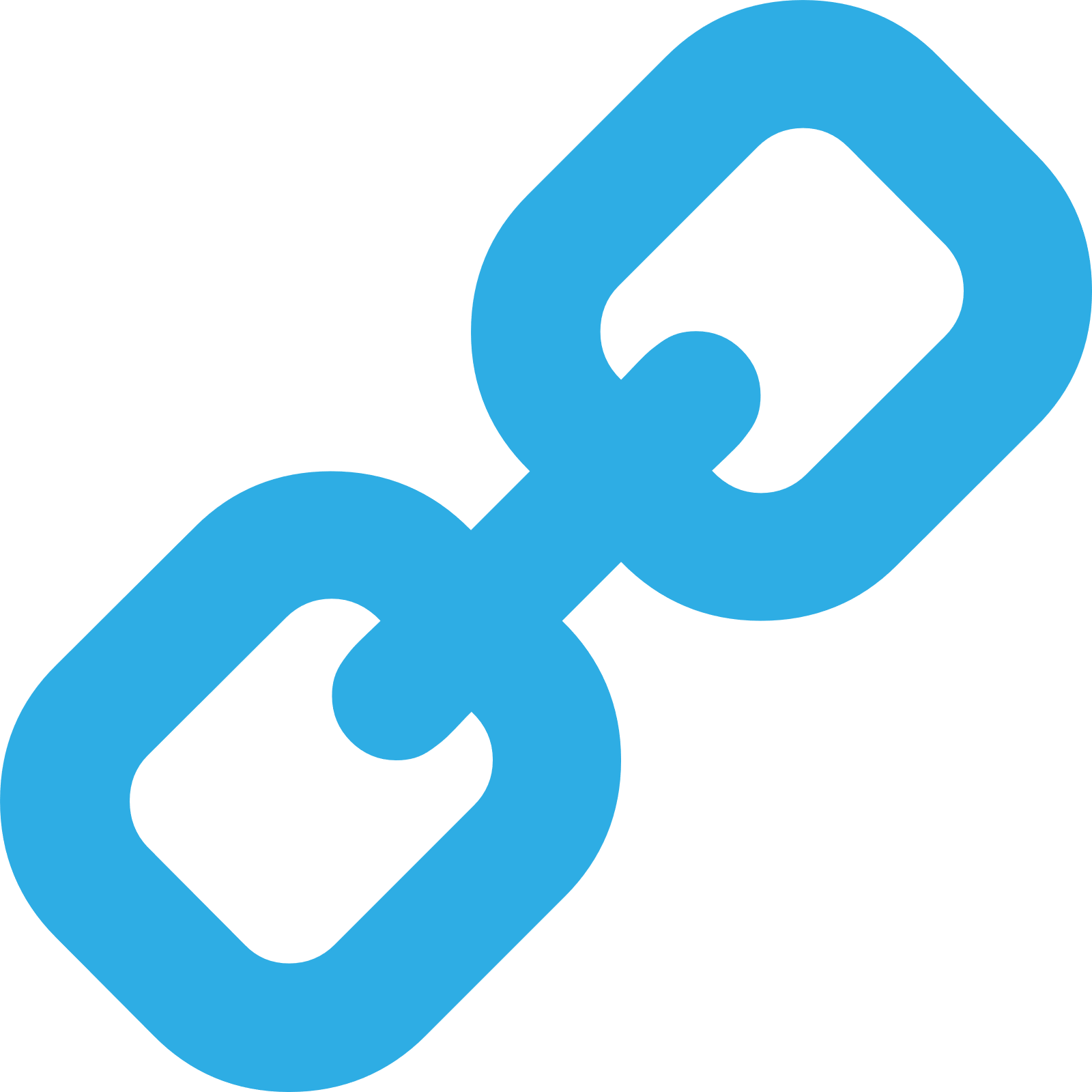 Nearest Station
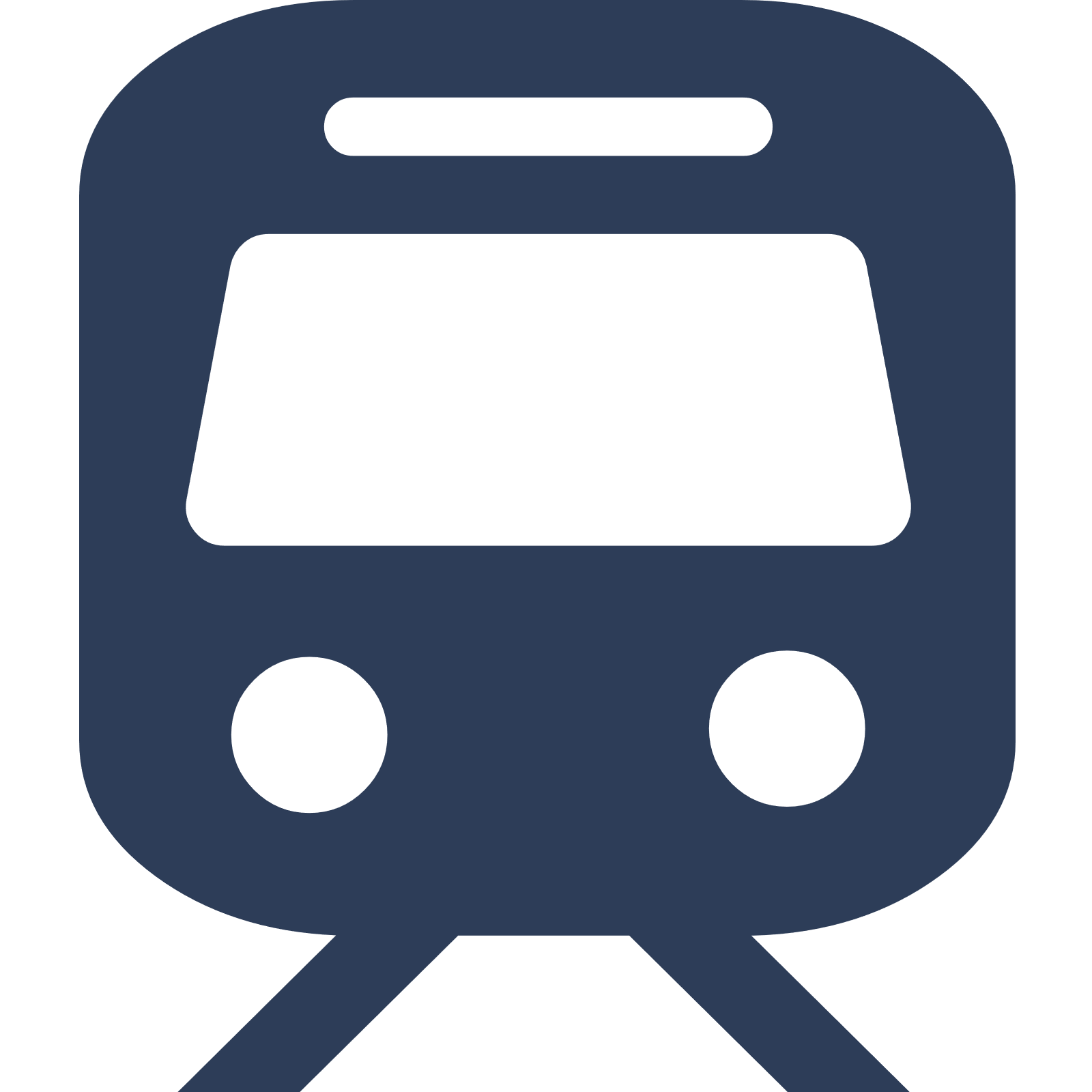 Cuxton(2.87 miles)
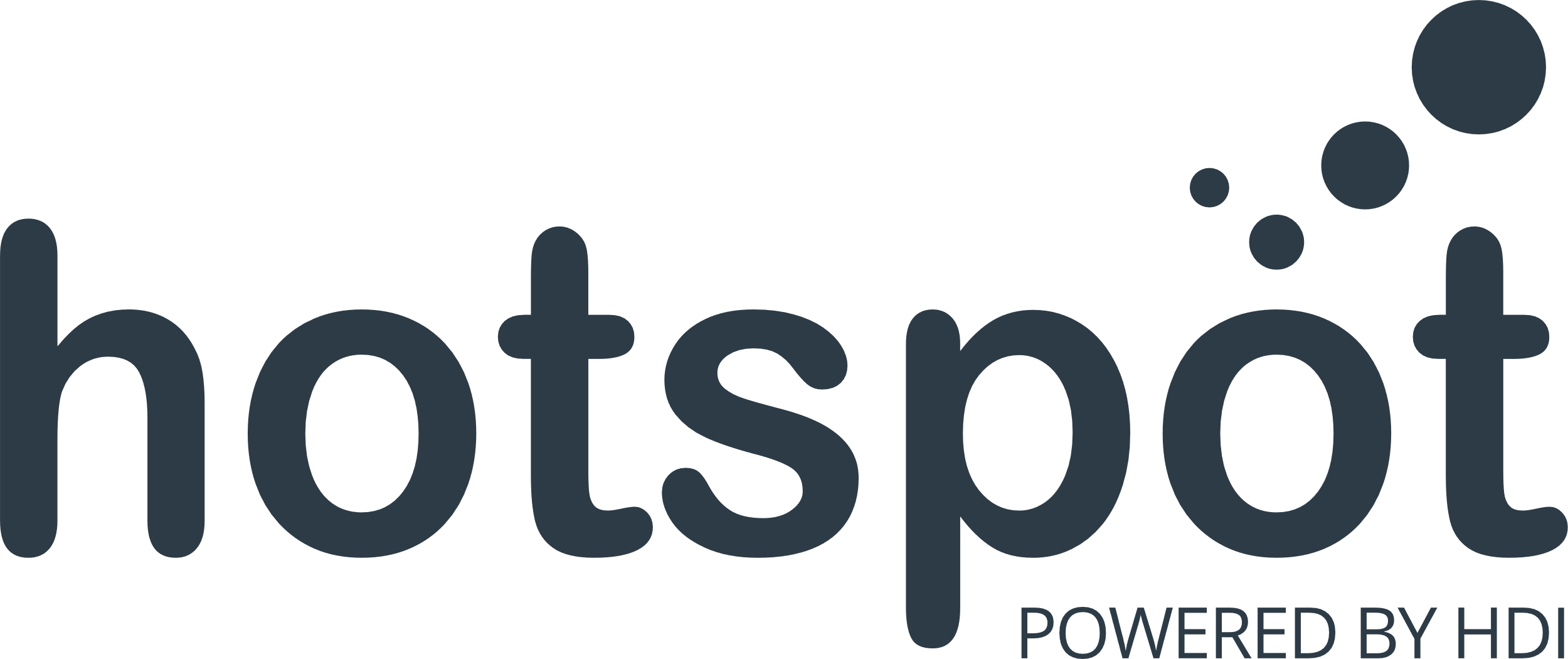 1220 Site Customers
97 Competitors
67021 Competitor Customers
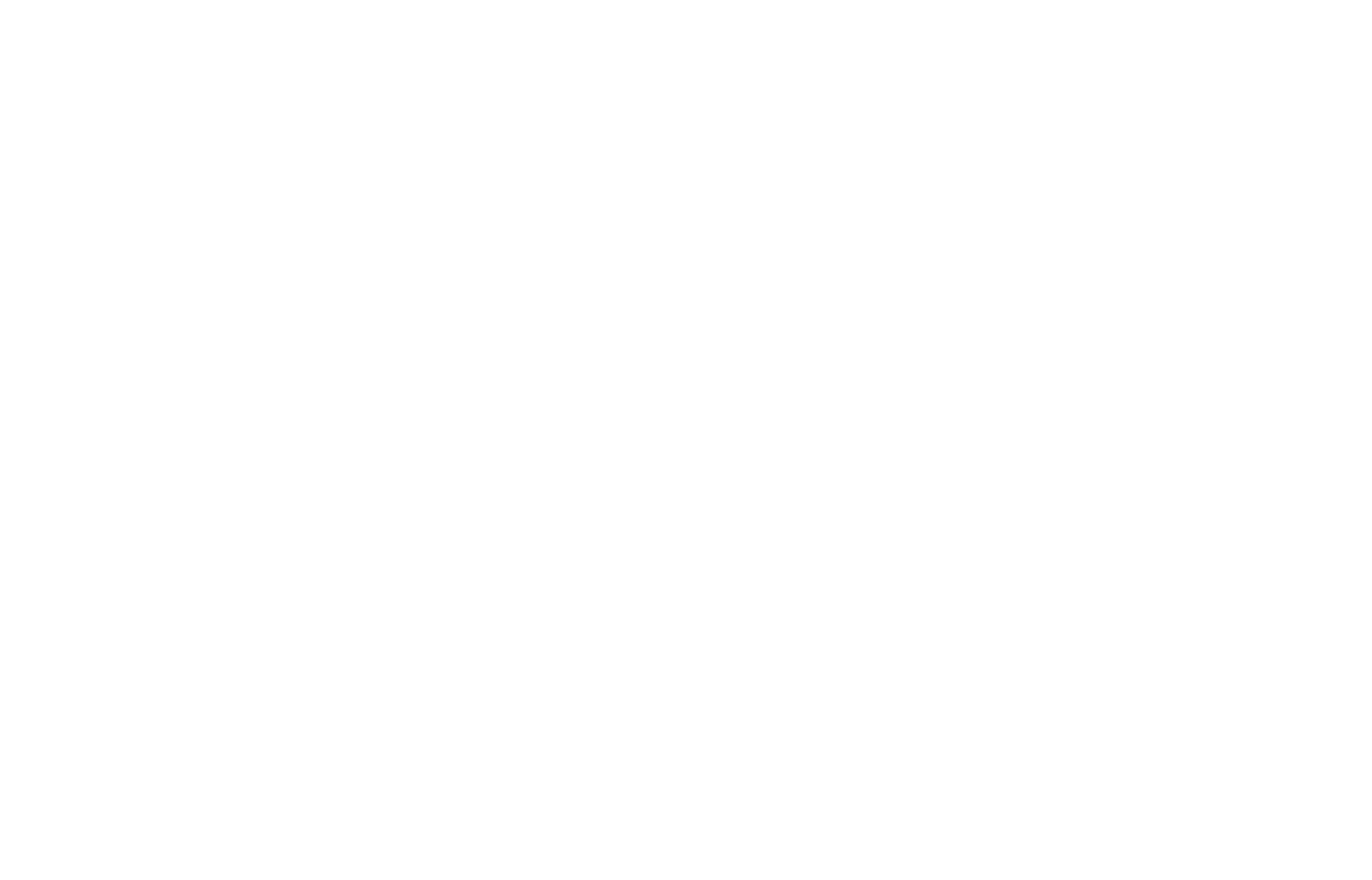 Three Crutches ME23UG
97 Chains
03/05/2023 - 24/04/2024
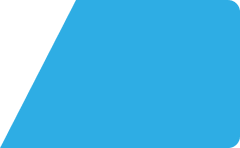 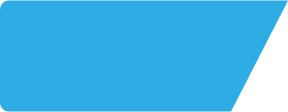 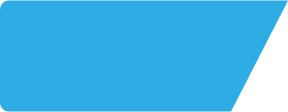 Three Crutches ME23UG
Site Intel
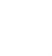 Spend by Weekpart
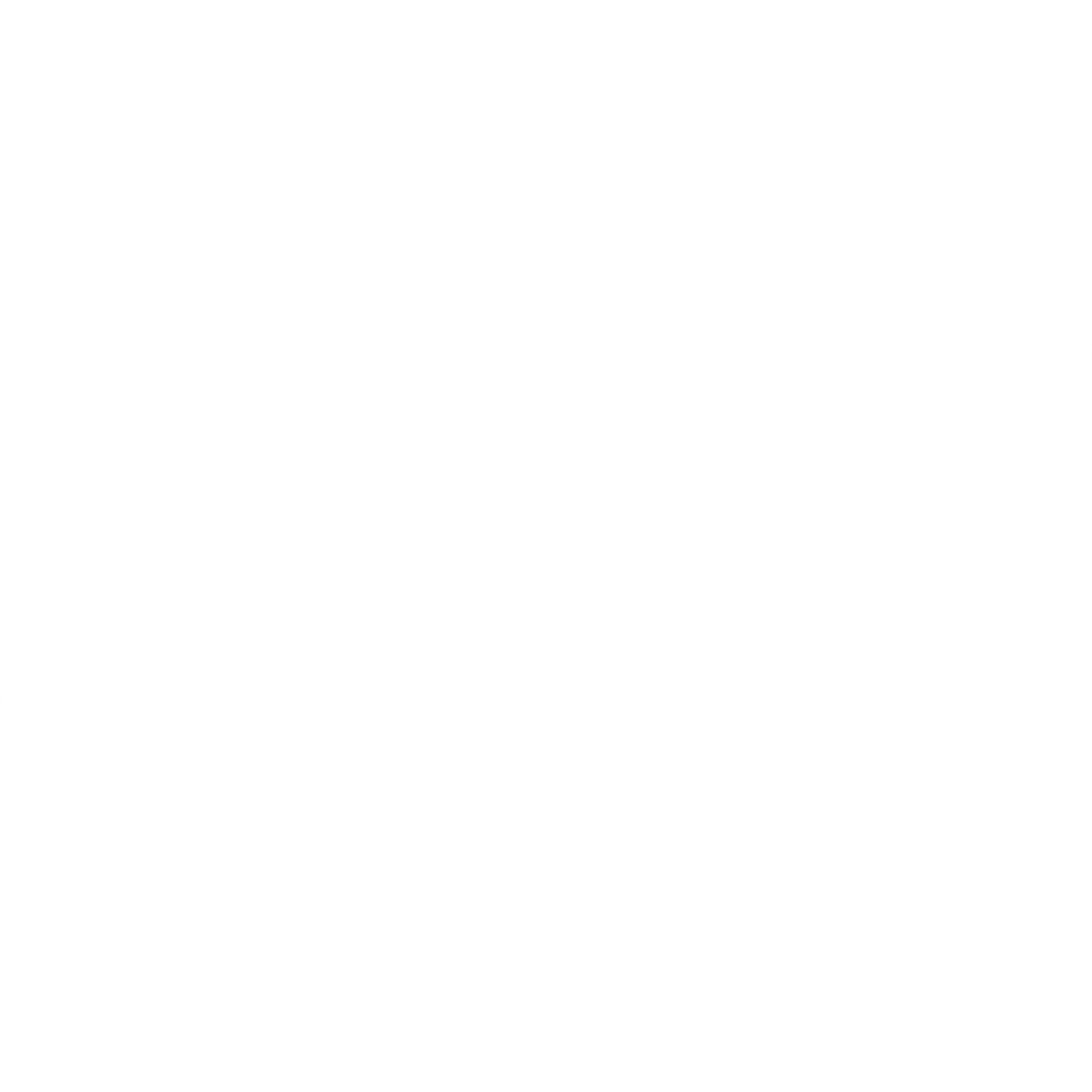 How is customer spend distributed throughout the week for Three Crutches ME23UG versus its competitors?
% of spend for Three Crutches ME23UG and 97 Chains in 3 Miles from 03/05/2023 - 24/04/2024 split by Day of Week
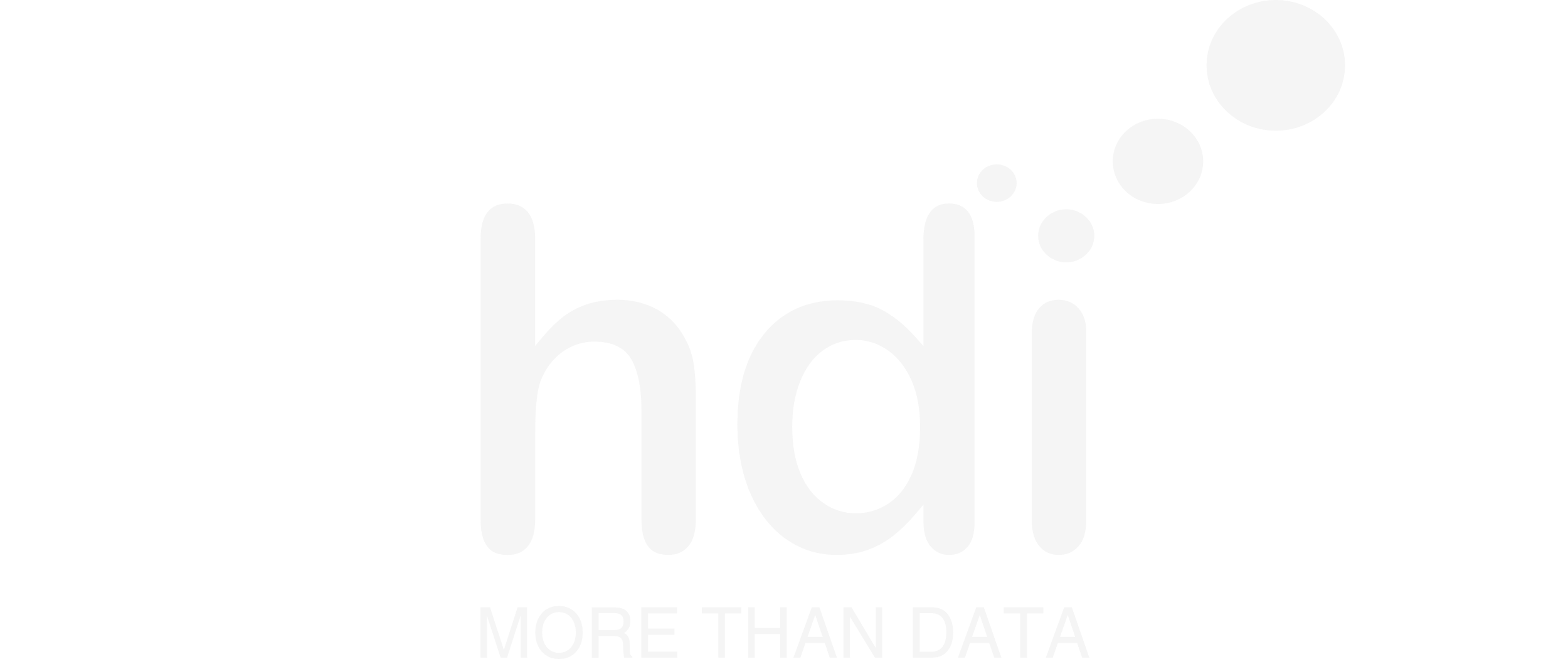 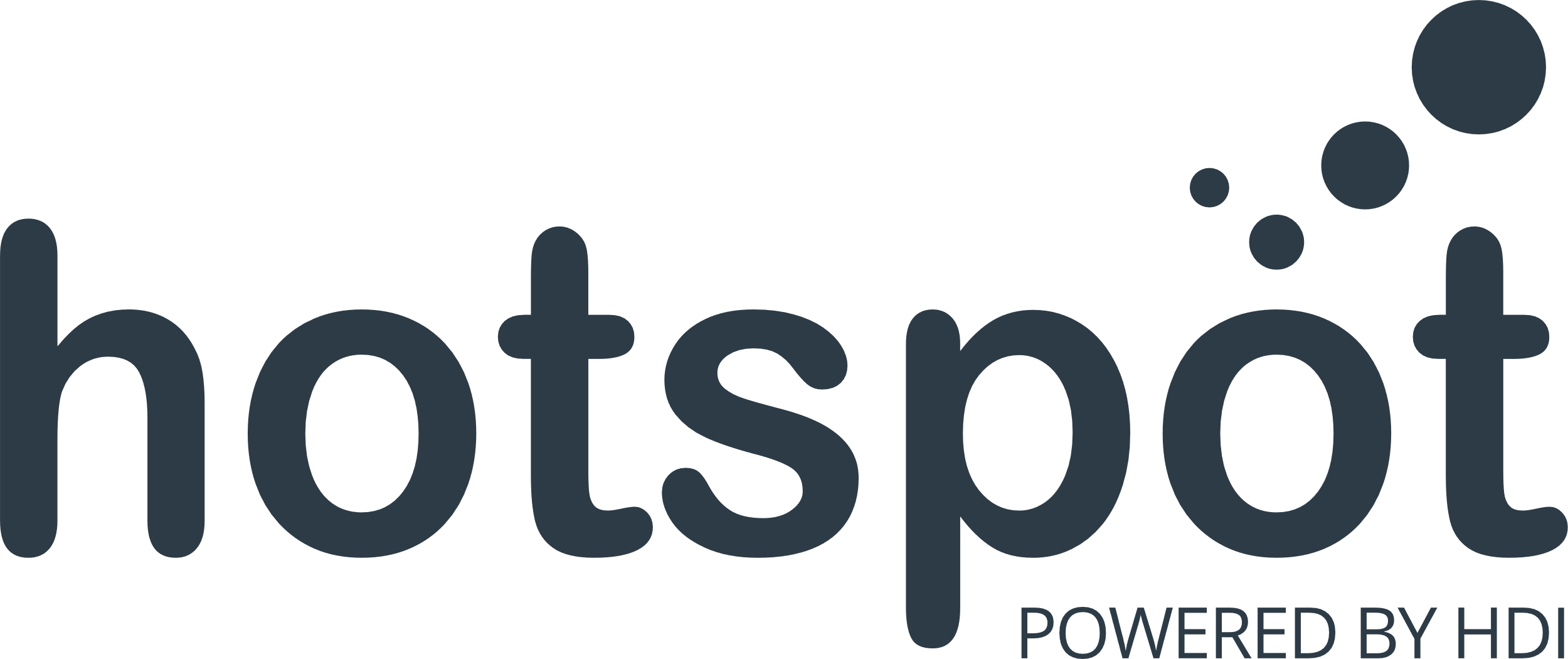 1220 Site Customers
97 Competitors
67021 Competitor Customers
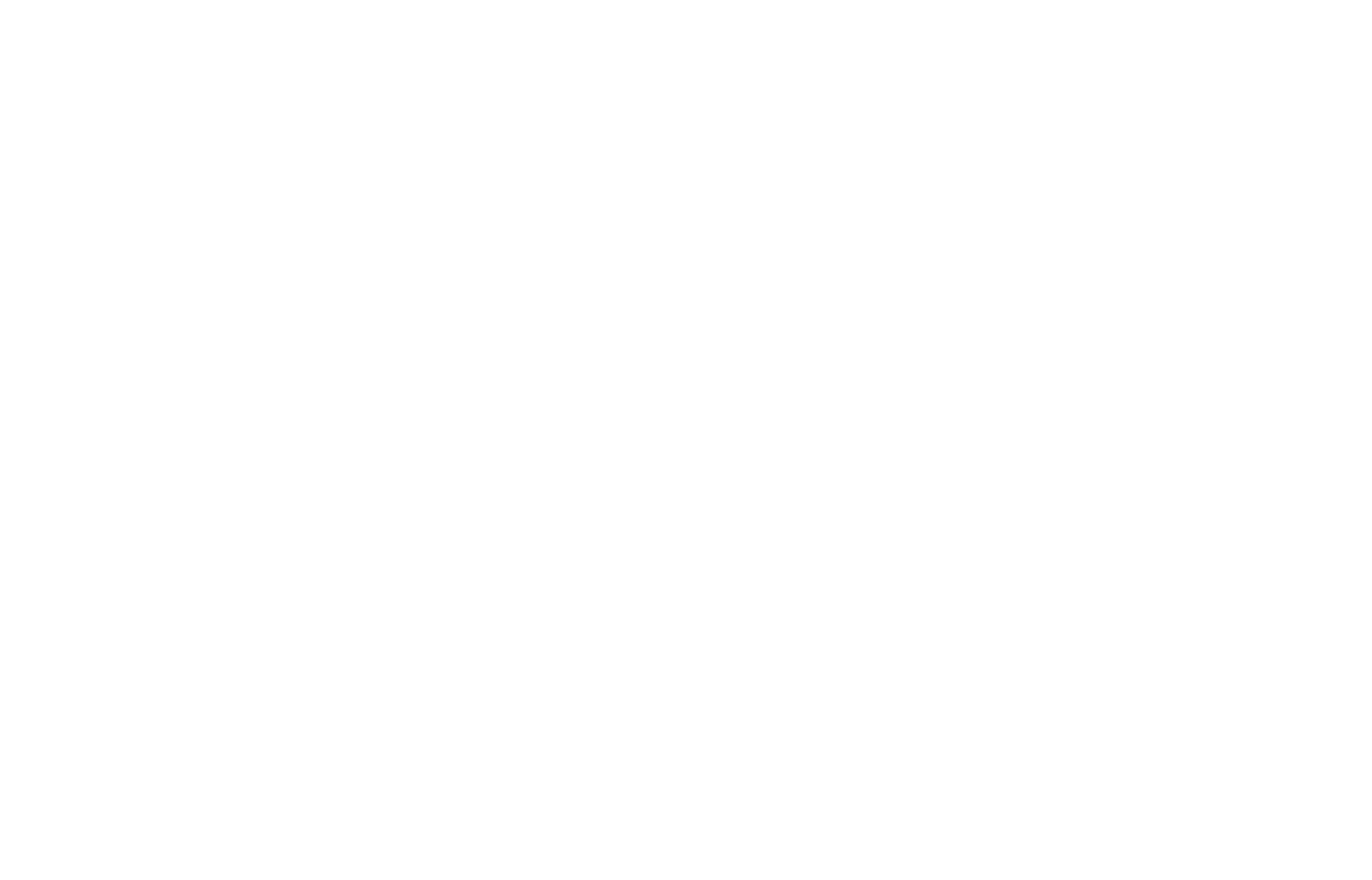 Three Crutches ME23UG
97 Chains
03/05/2023 - 24/04/2024
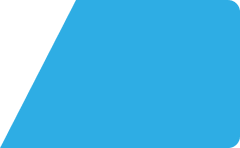 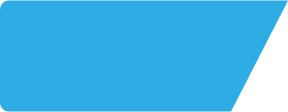 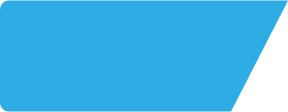 Three Crutches ME23UG
Site Intel
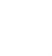 Visit Frequency
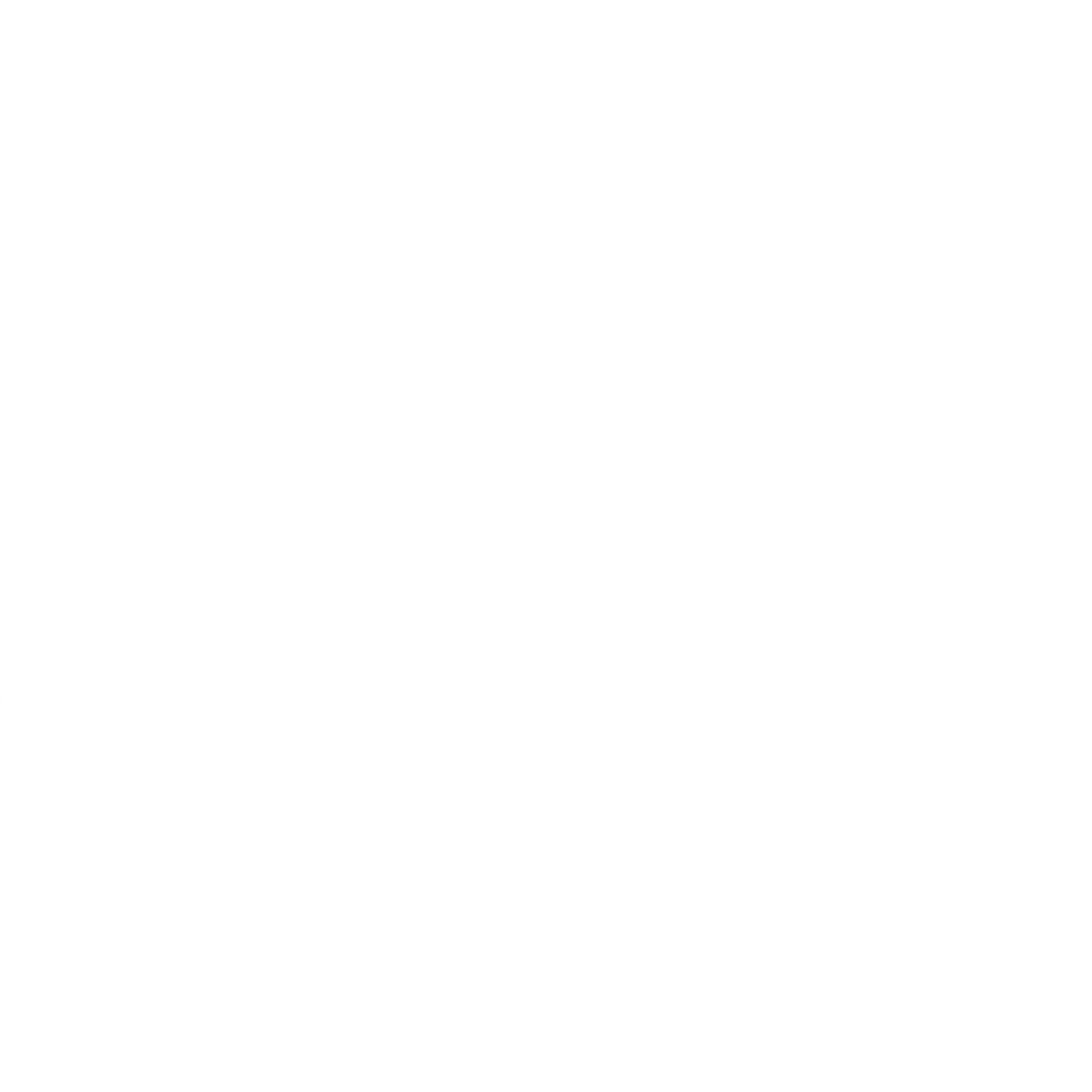 How frequently per year do customers visit Three Crutches ME23UG versus its competitors?
% of customer numbers for Three Crutches ME23UG and 97 Chains in 3 Miles from 03/05/2023 - 24/04/2024 and the number of visits made Per Annum
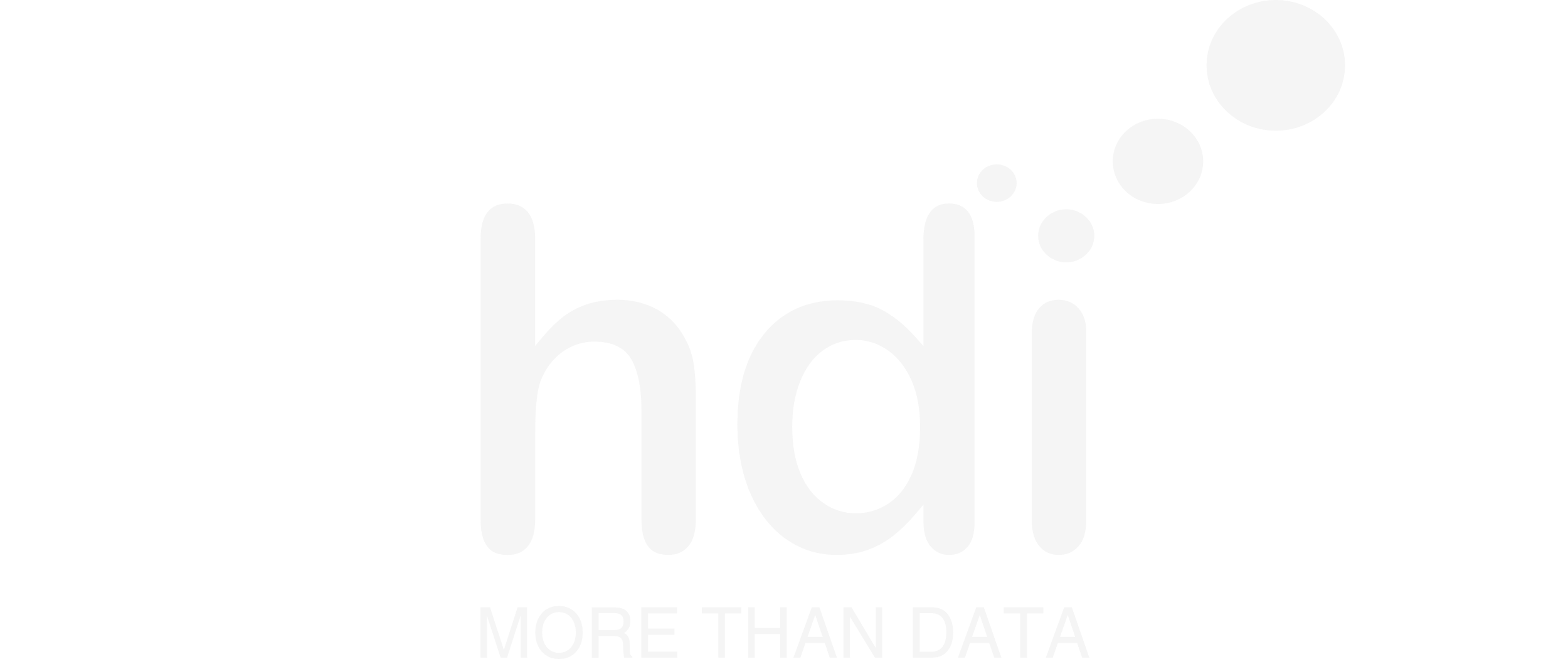 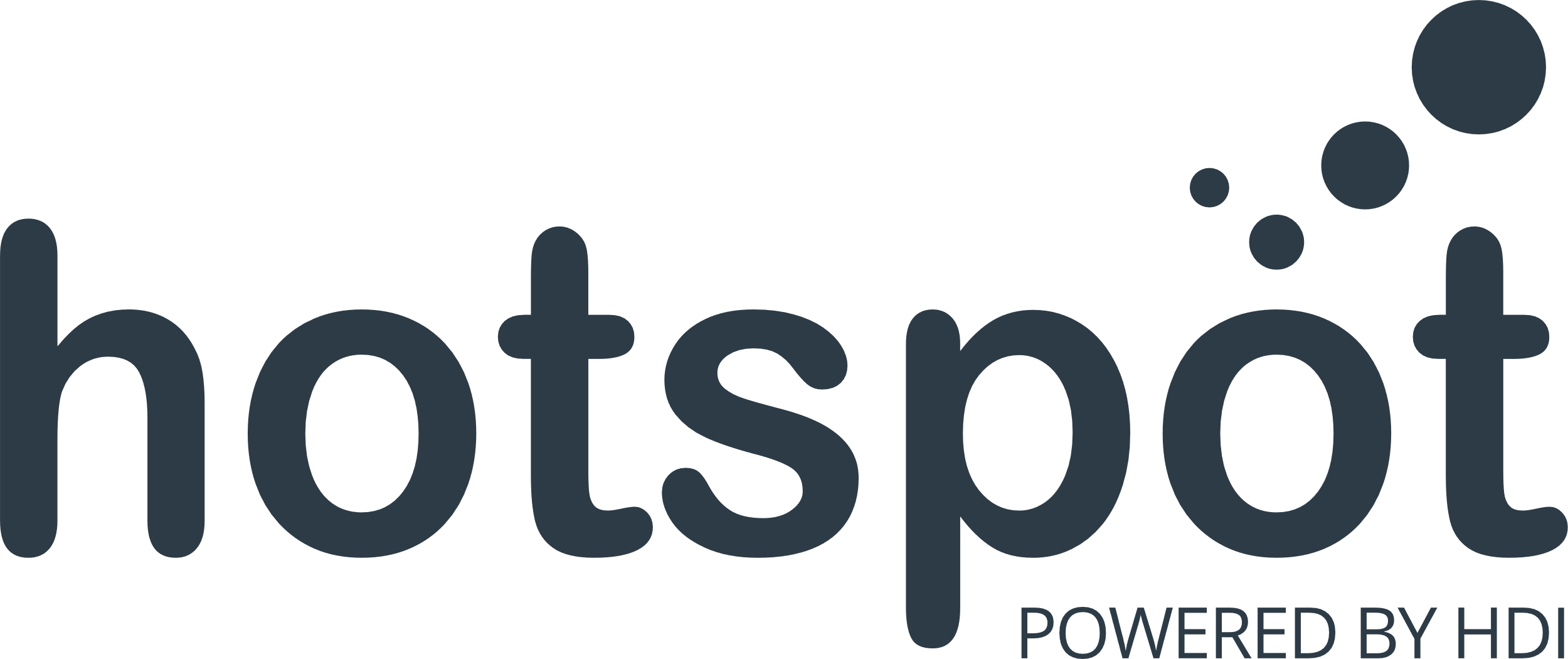 1220 Site Customers
97 Competitors
67021 Competitor Customers
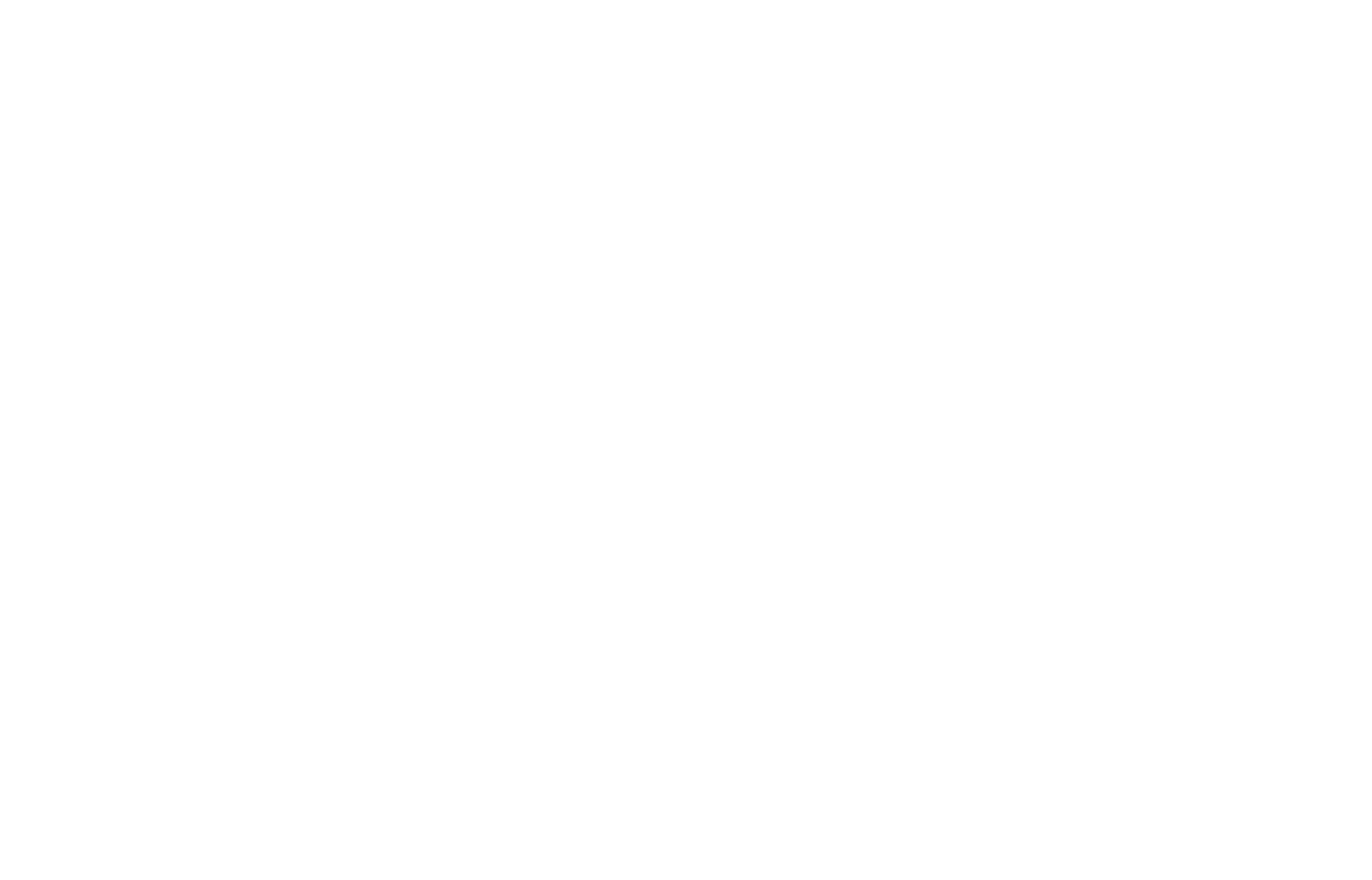 Three Crutches ME23UG
97 Chains
03/05/2023 - 24/04/2024
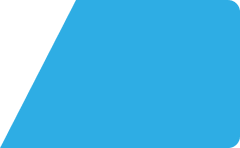 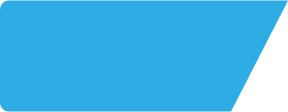 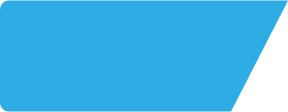 Three Crutches ME23UG
Site Intel
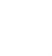 ATV Change
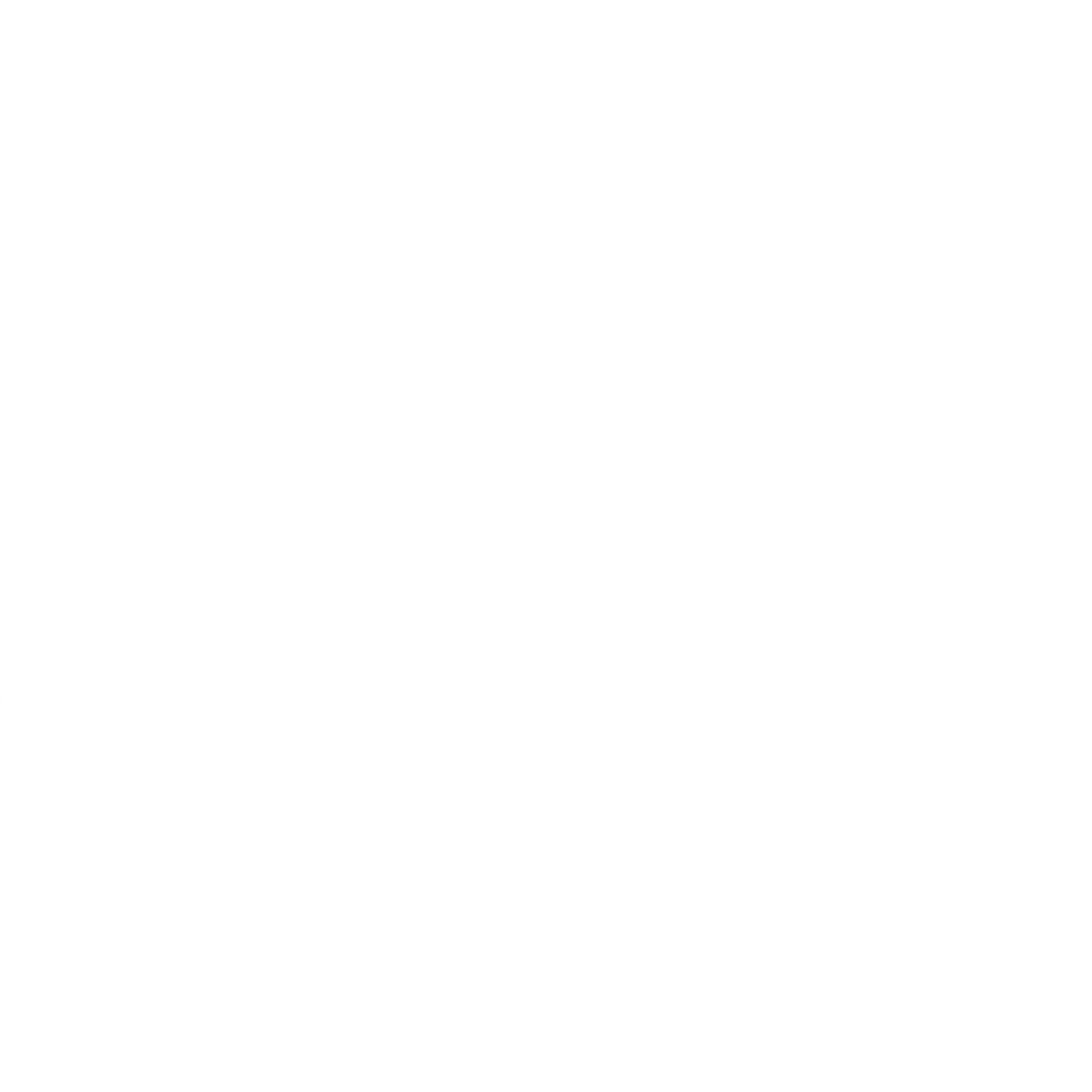 How has ATV changed between two date ranges?
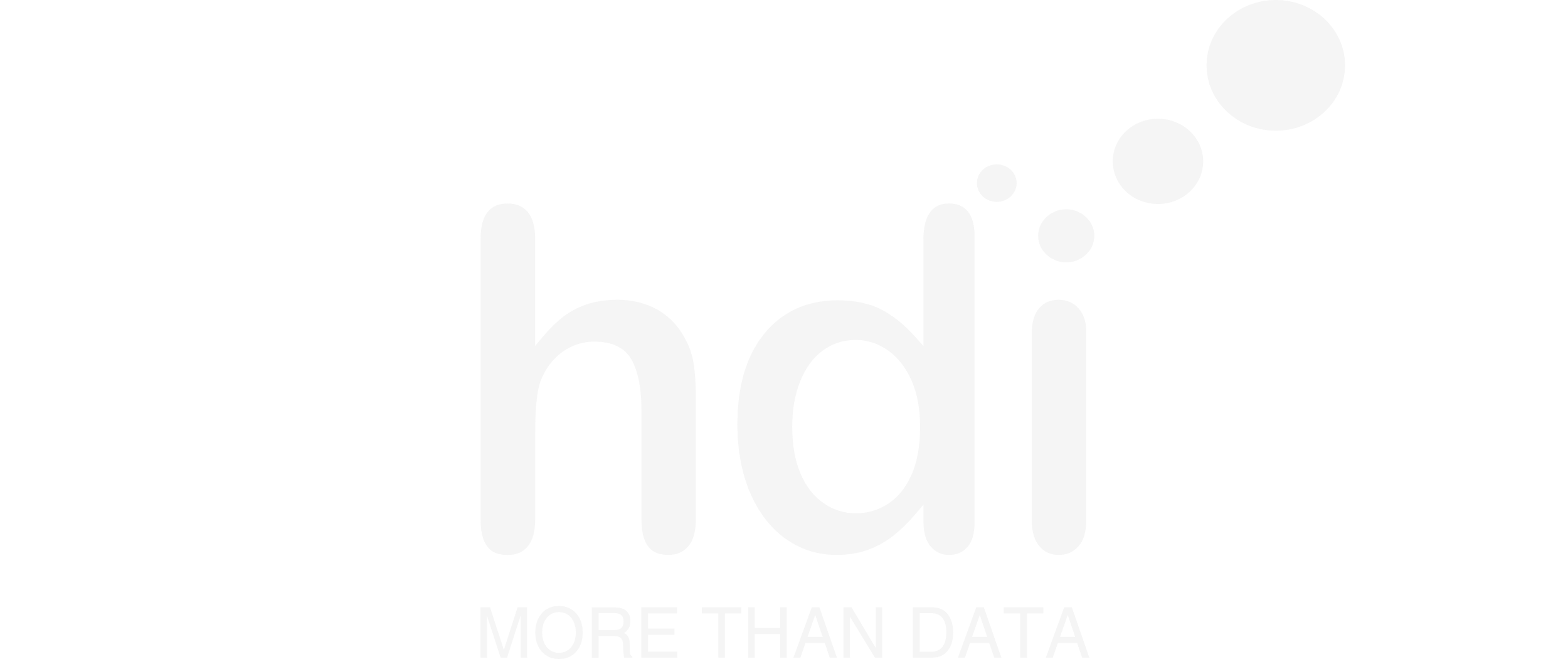 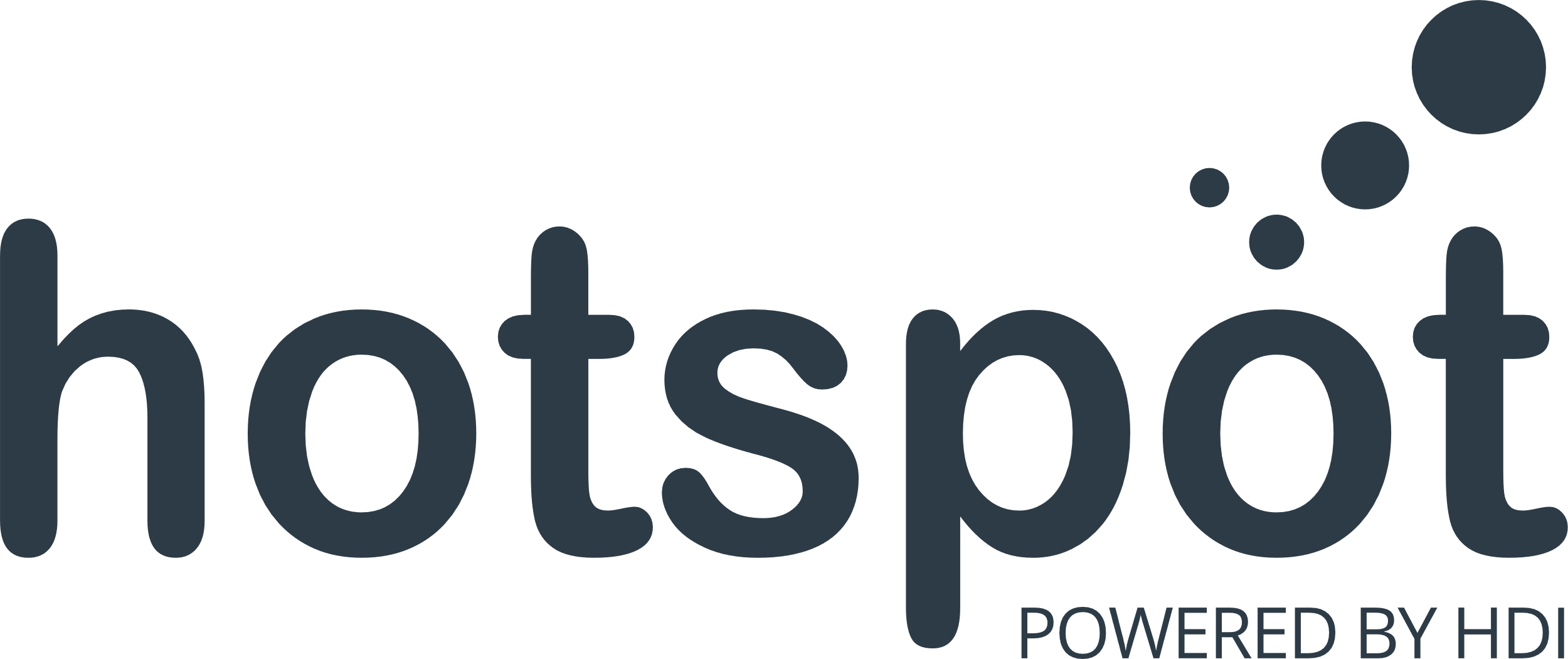 1220 Site Customers
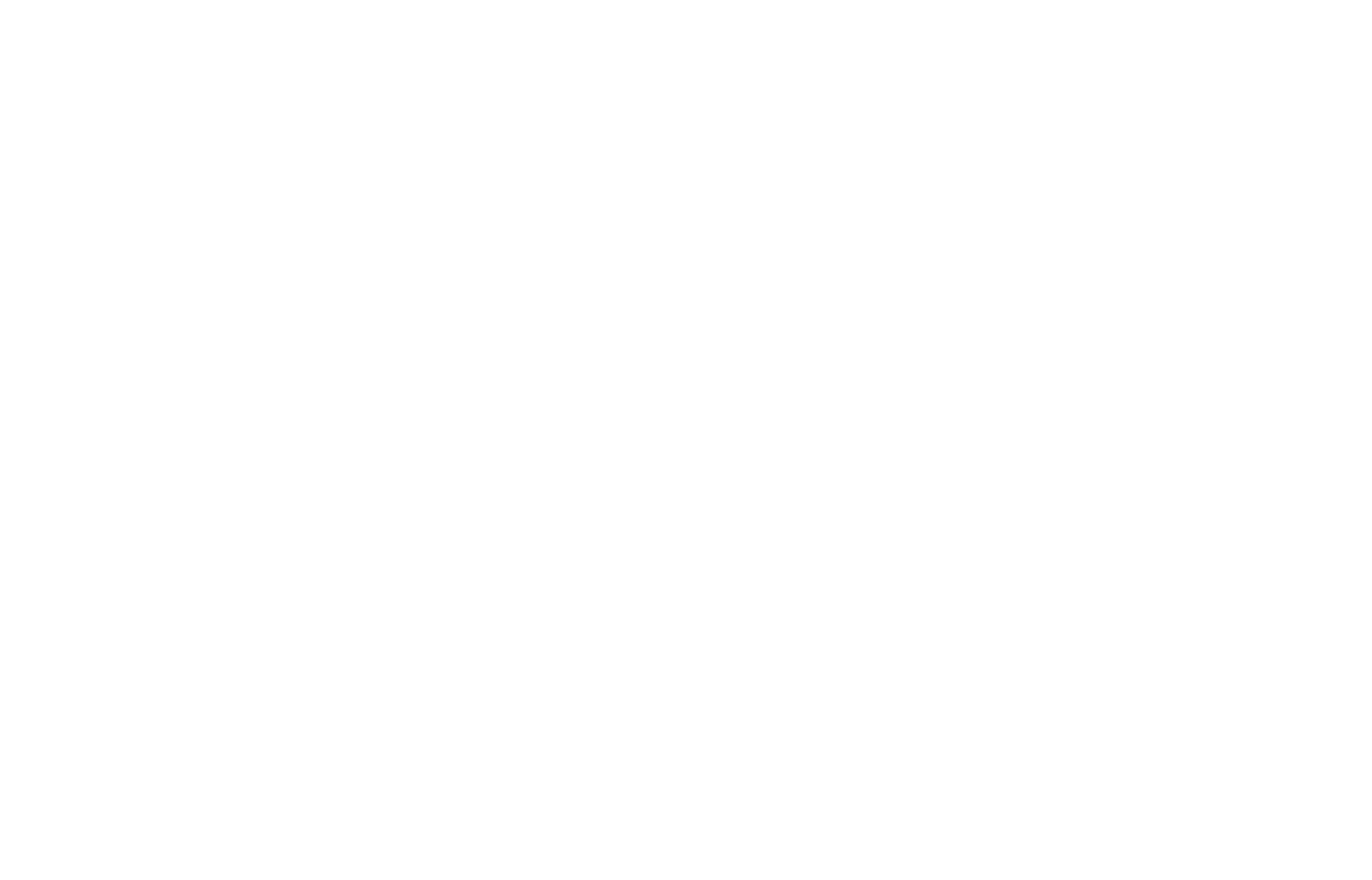 Three Crutches ME23UG
97 Chains
03/05/2023 - 24/04/2024
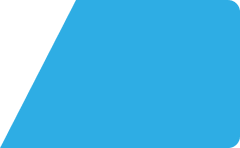 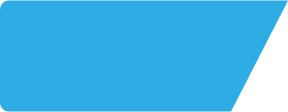 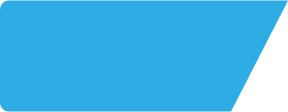 Three Crutches ME23UG
Site Intel
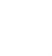 Market Share Change
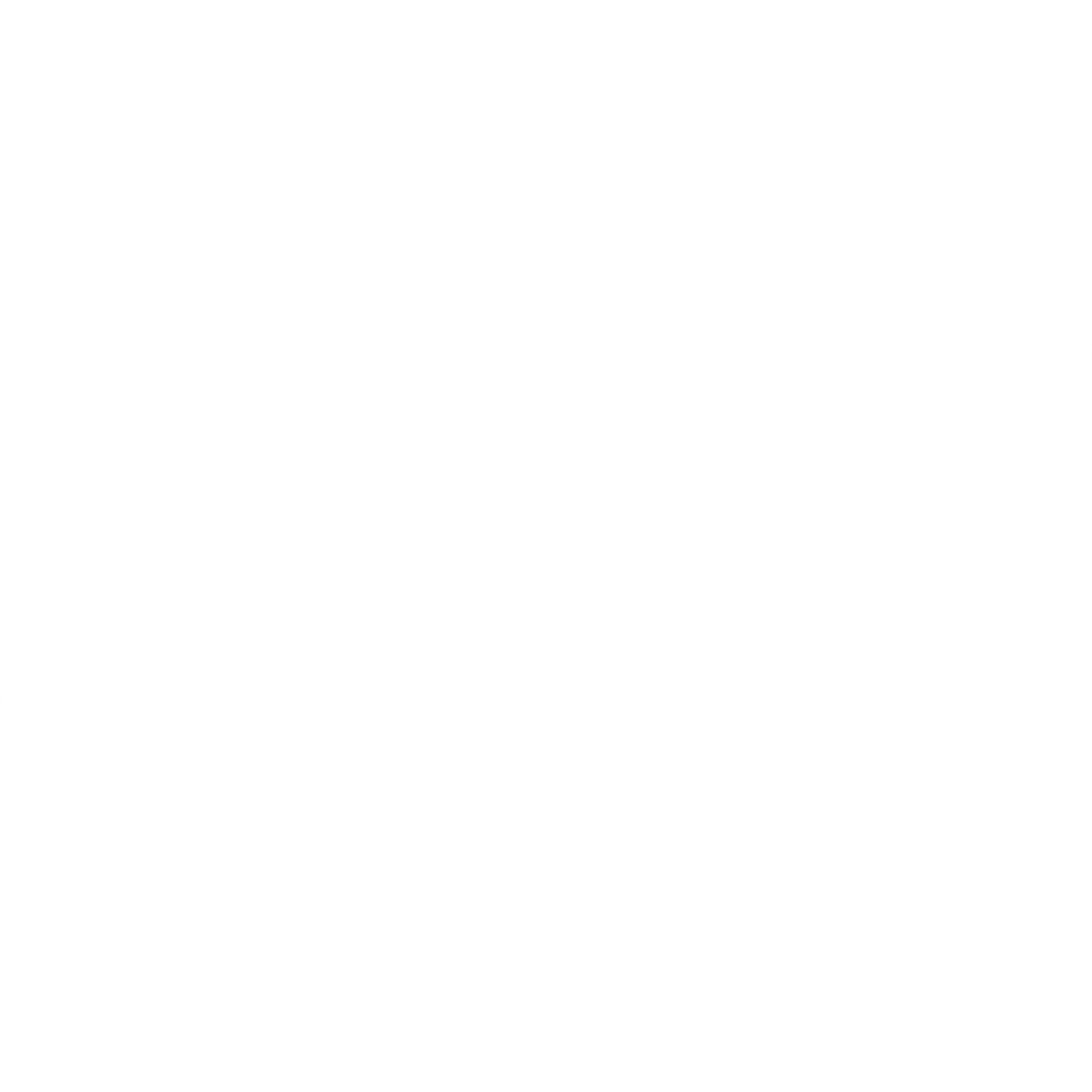 How has market share changed between two date ranges?
% of market share spend for Three Crutches ME23UG and 97 Chains in 3 Miles from 03/05/2023 - 24/04/2024
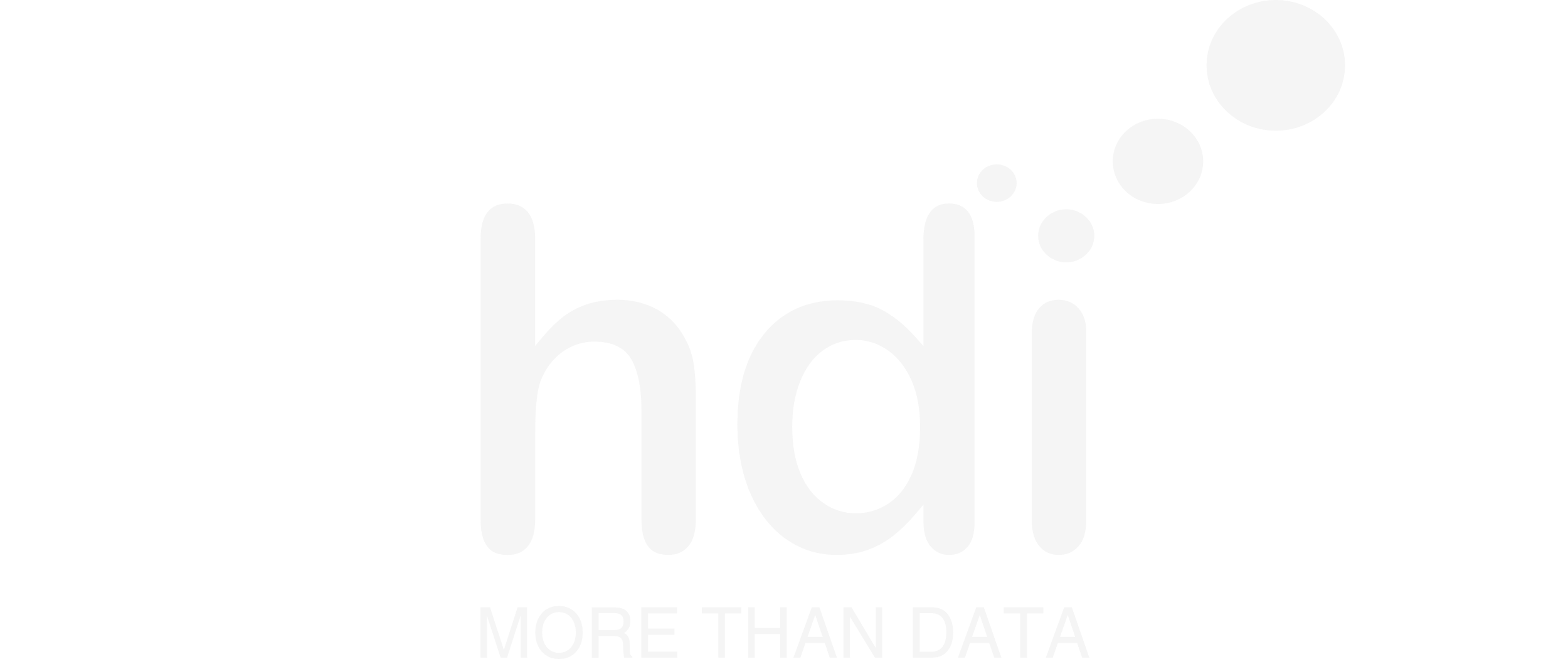 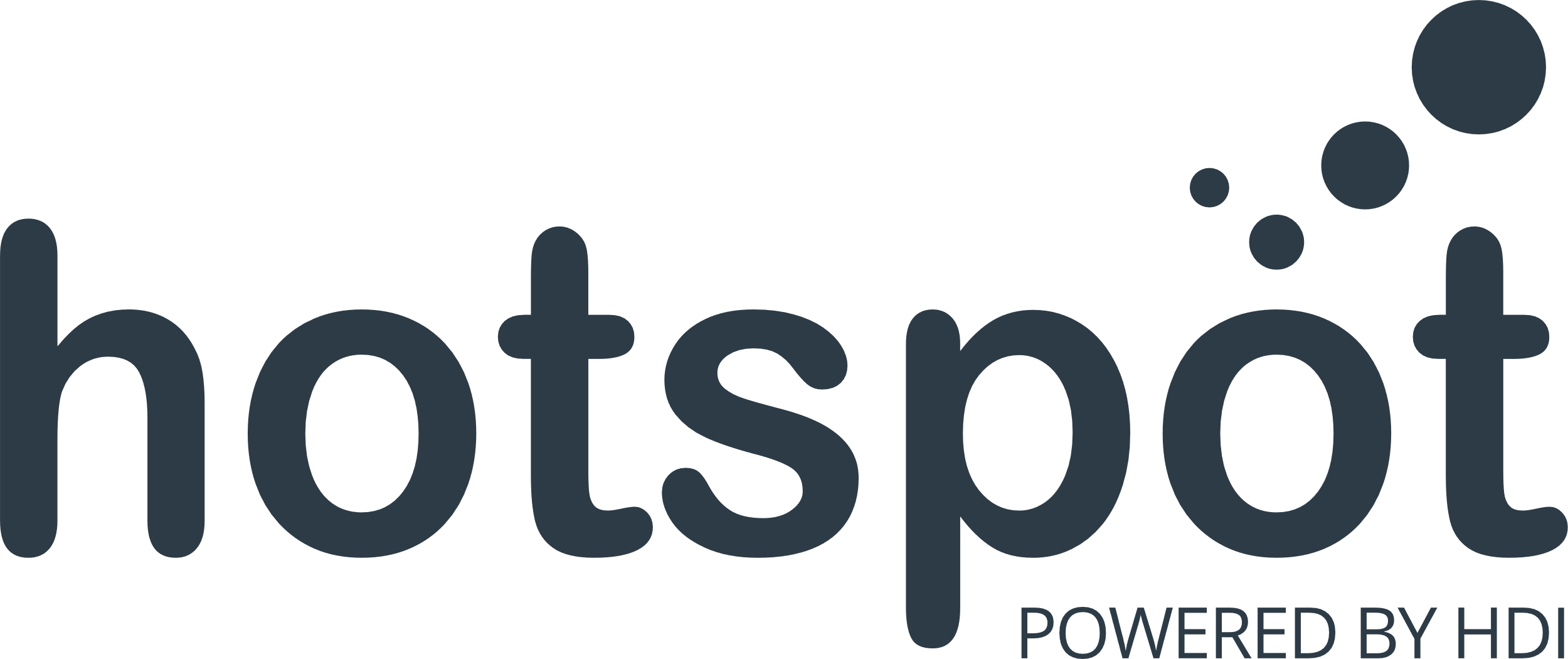 1220 Site Customers
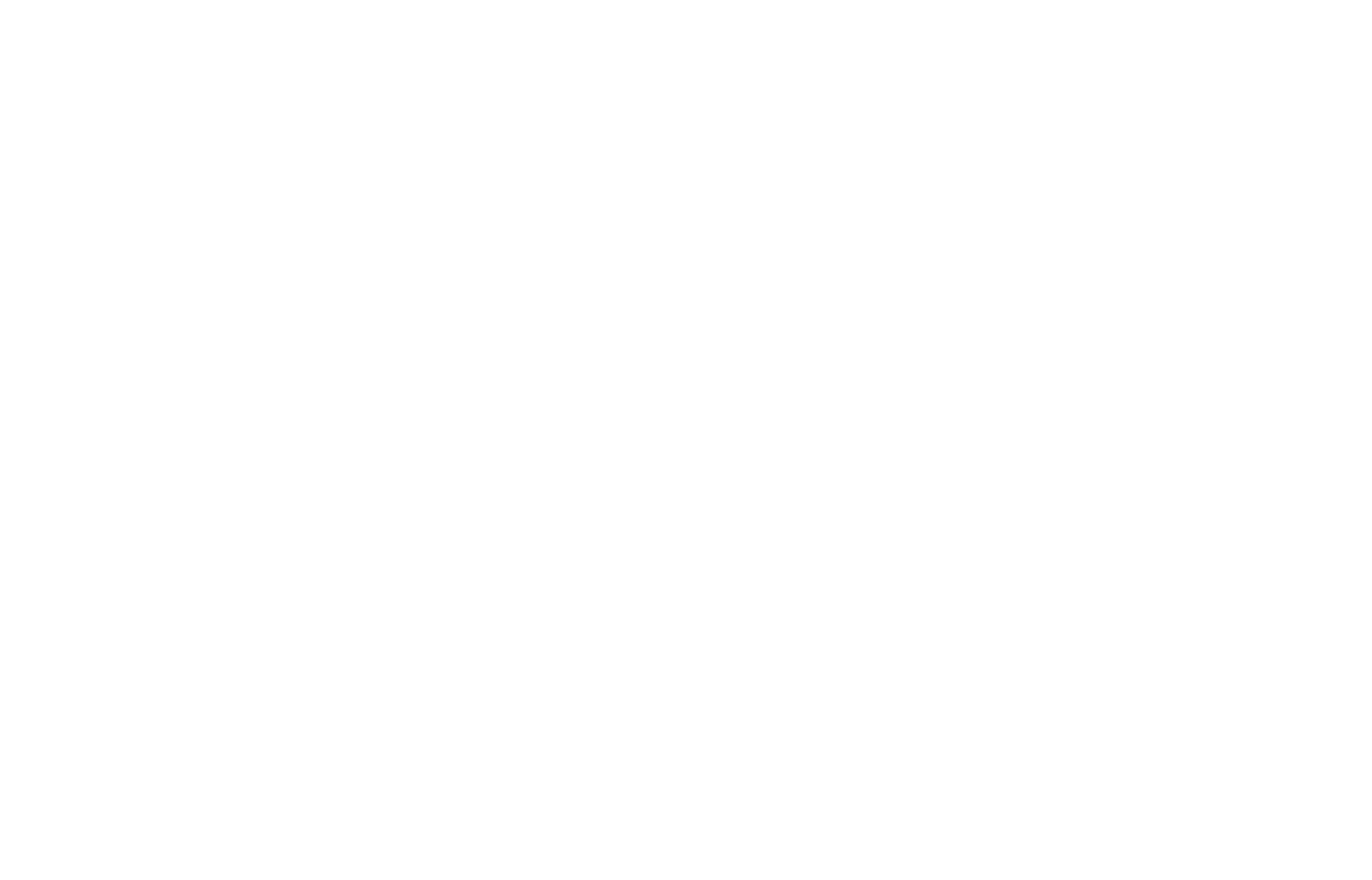 Three Crutches ME23UG
97 Chains
03/05/2023 - 24/04/2024
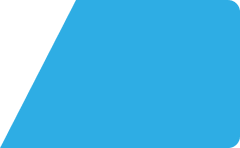 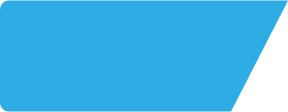 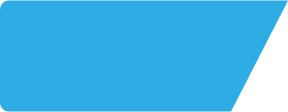 Three Crutches ME23UG
Site Intel
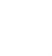 Age
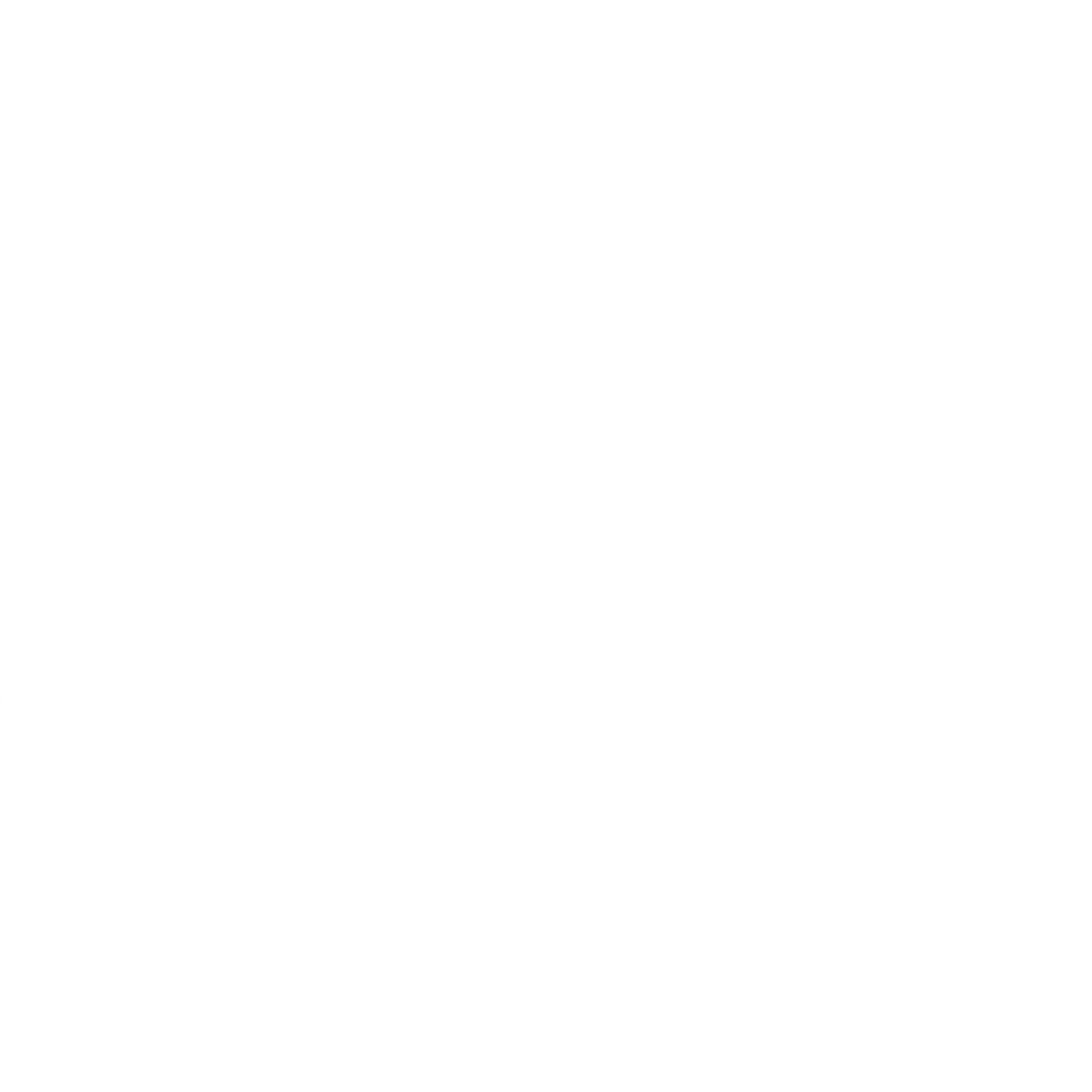 How does the age profile of customers who visit Three Crutches ME23UG compare versus its competitors?
% of spend for Three Crutches ME23UG and 97 Chains in 3 Miles from 03/05/2023 - 24/04/2024 split by Age Range
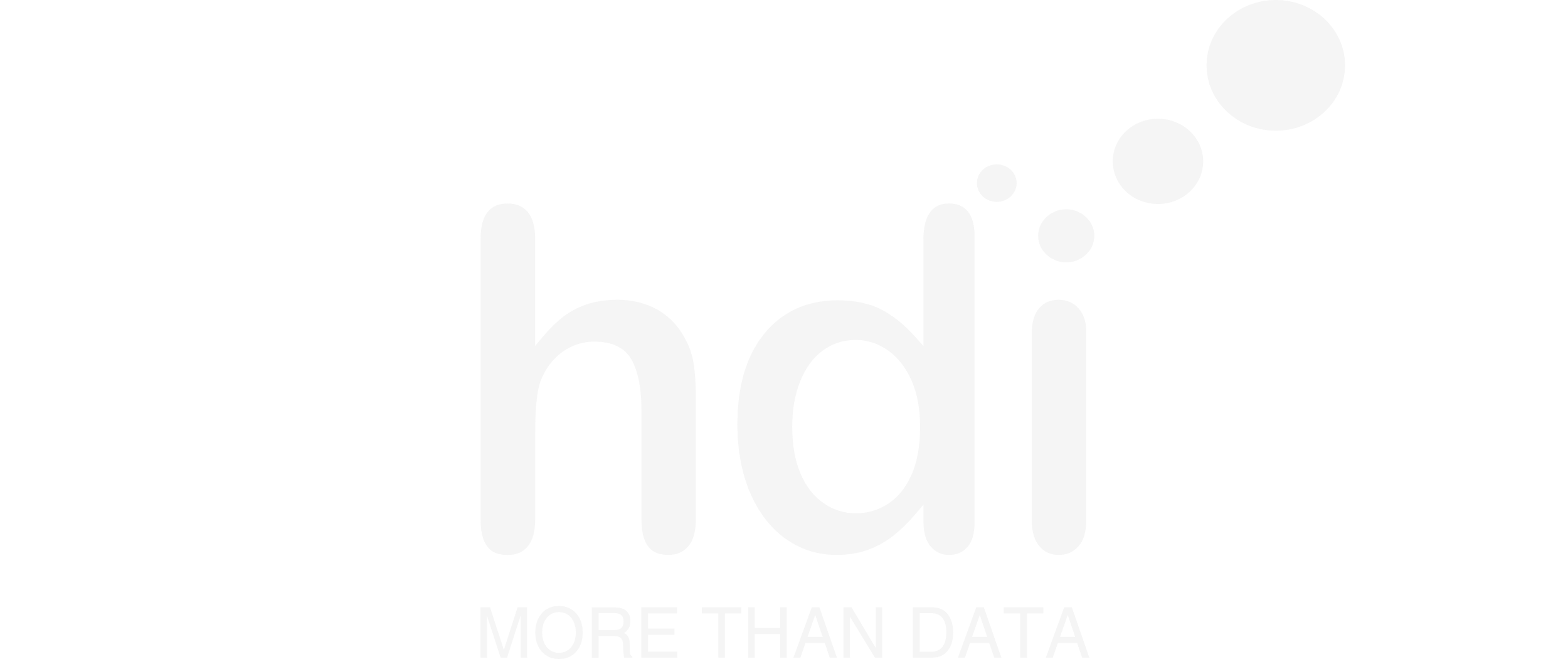 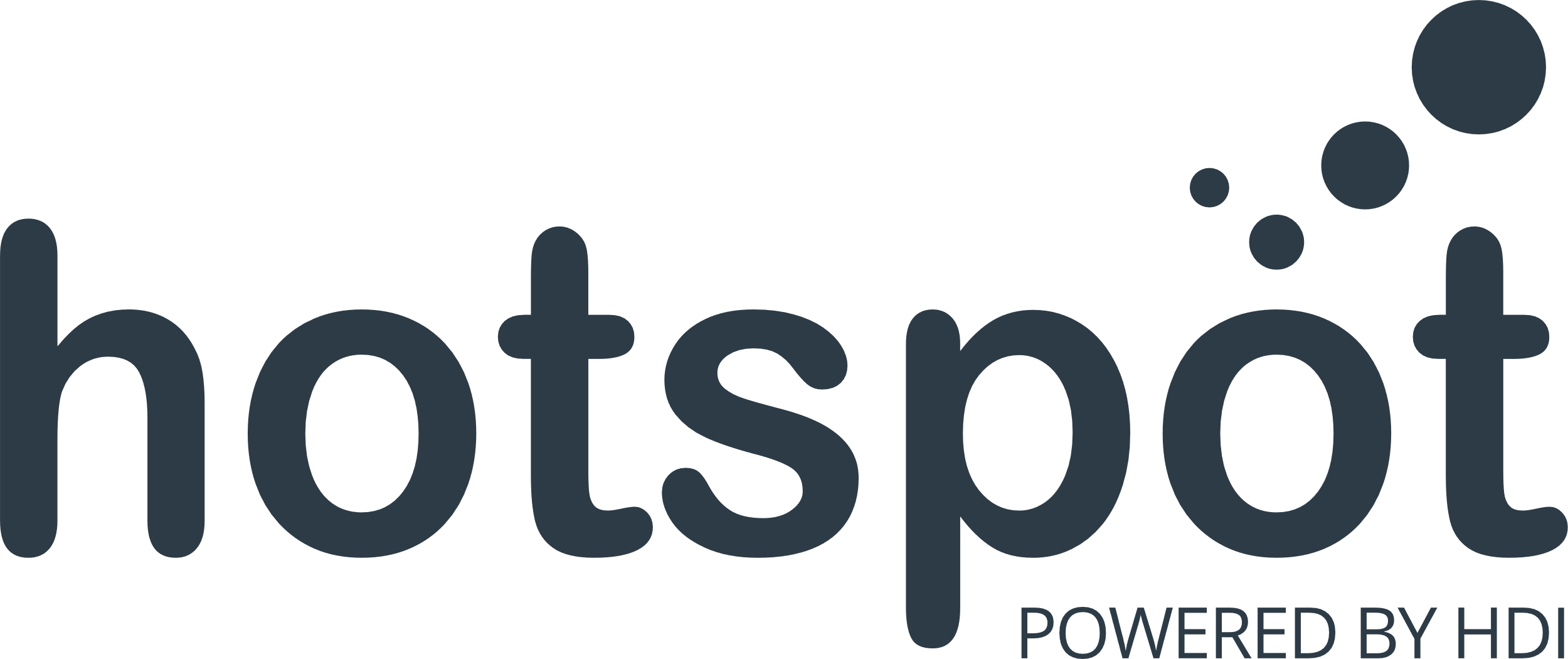 641 Site Customers
97 Competitors
32477 Competitor Customers
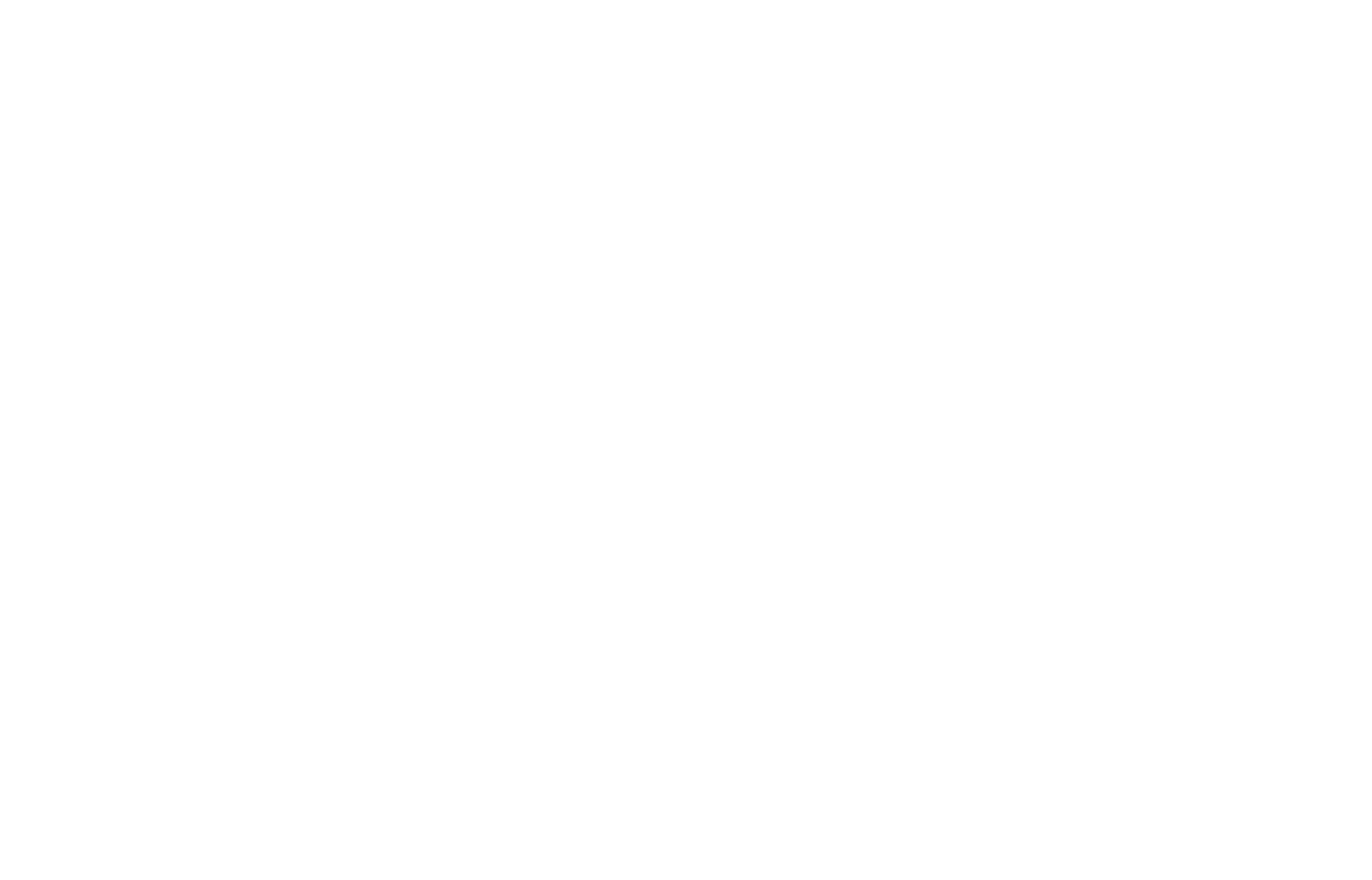 Three Crutches ME23UG
97 Chains
03/05/2023 - 24/04/2024
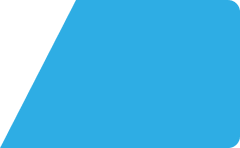 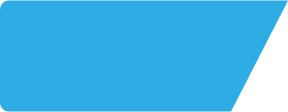 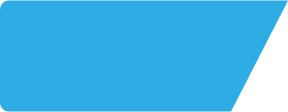 Three Crutches ME23UG
Site Intel
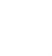 Affluence
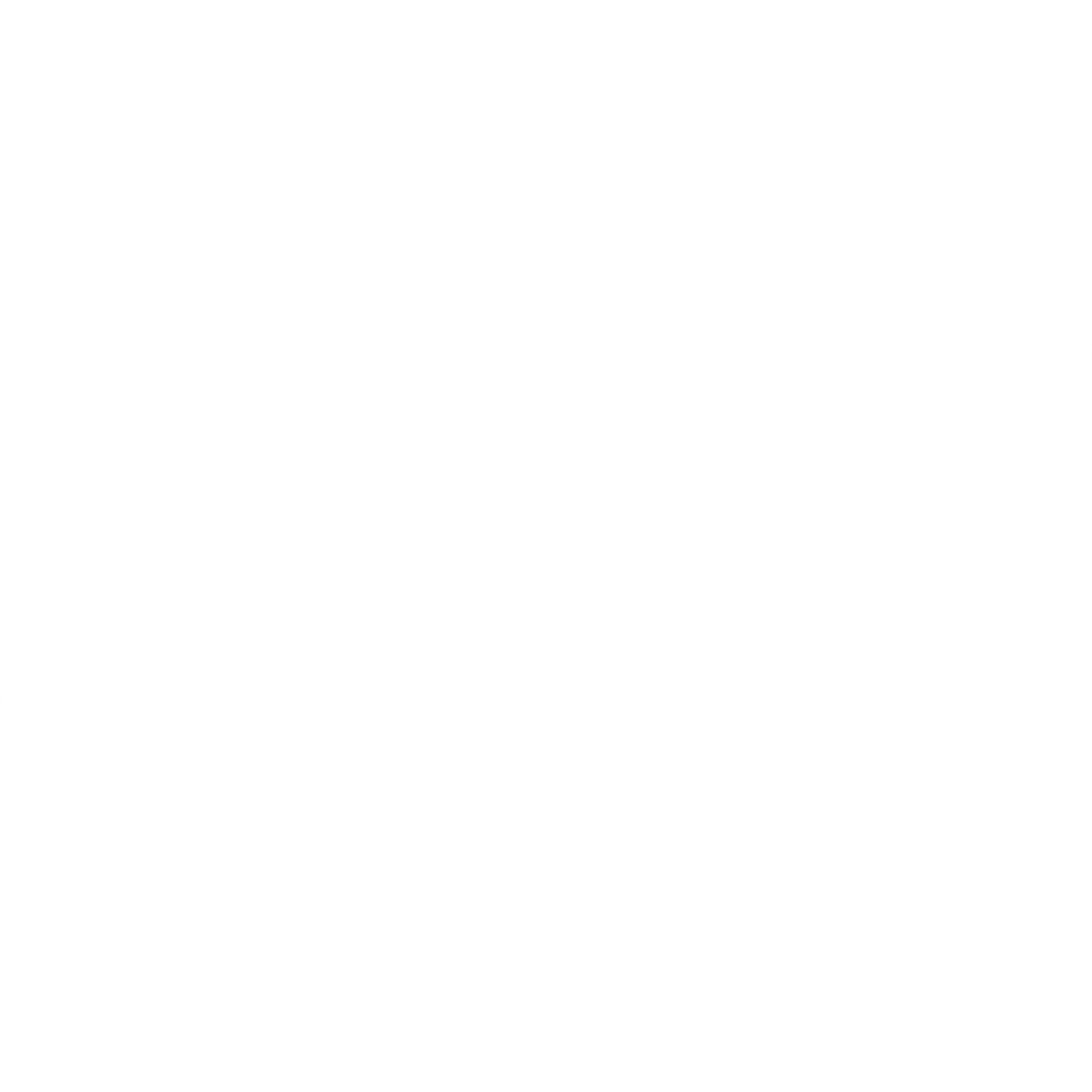 How does the affluence of customers who visit Three Crutches ME23UG compare versus its competitors?
% of spend for Three Crutches ME23UG and 97 Chains in 3 Miles from 03/05/2023 - 24/04/2024 split by Affluence
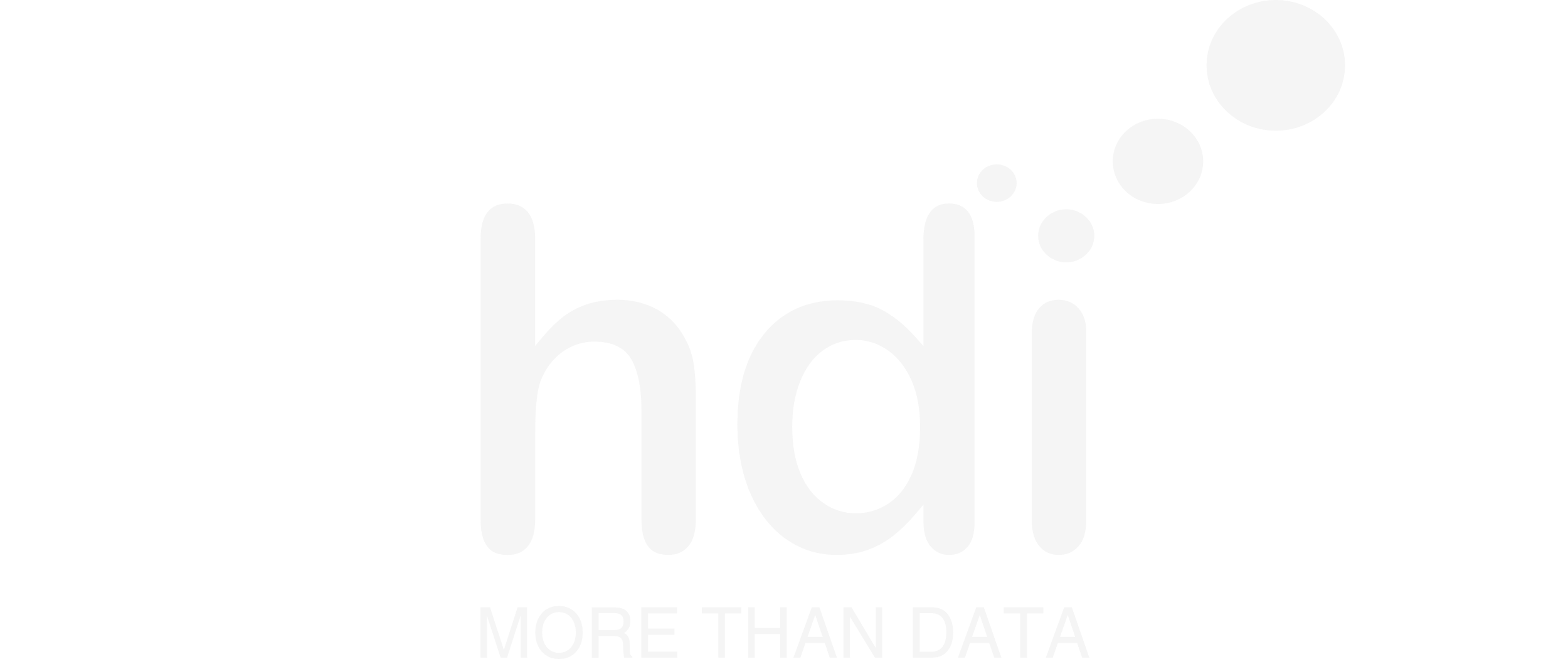 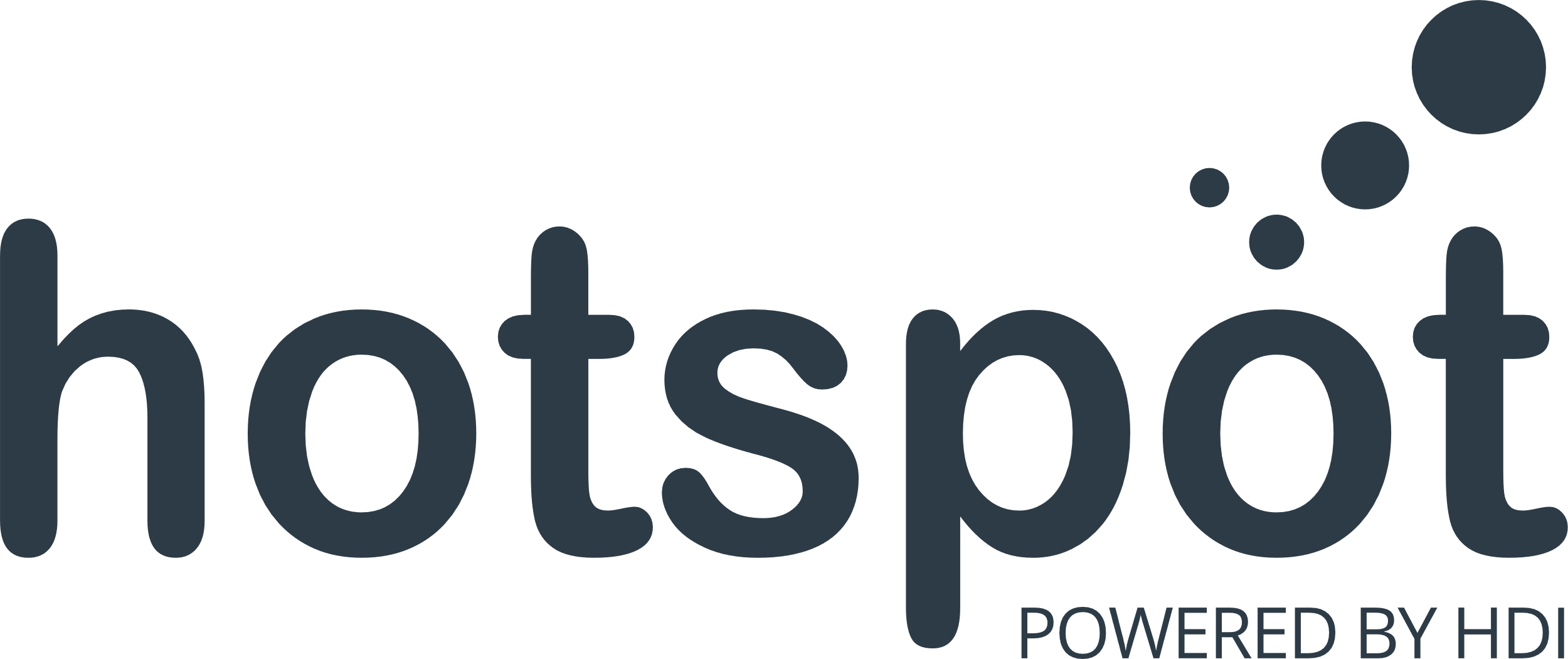 659 Site Customers
97 Competitors
33236 Competitor Customers
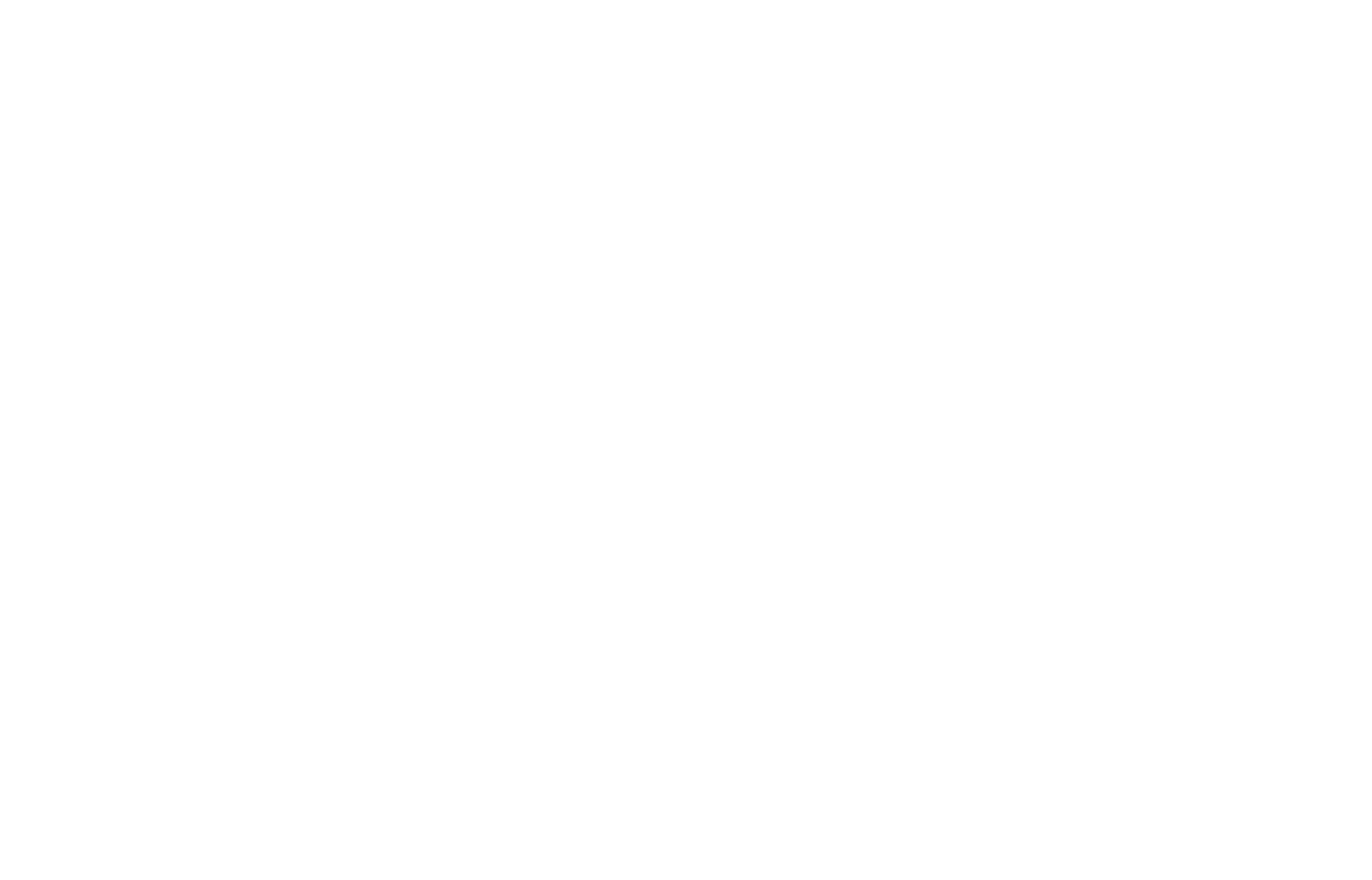 Three Crutches ME23UG
97 Chains
03/05/2023 - 24/04/2024
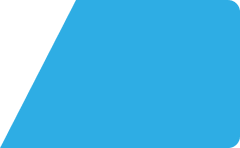 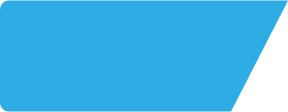 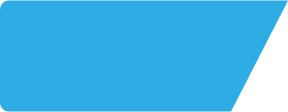 Three Crutches ME23UG
Site Intel
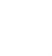 Gender
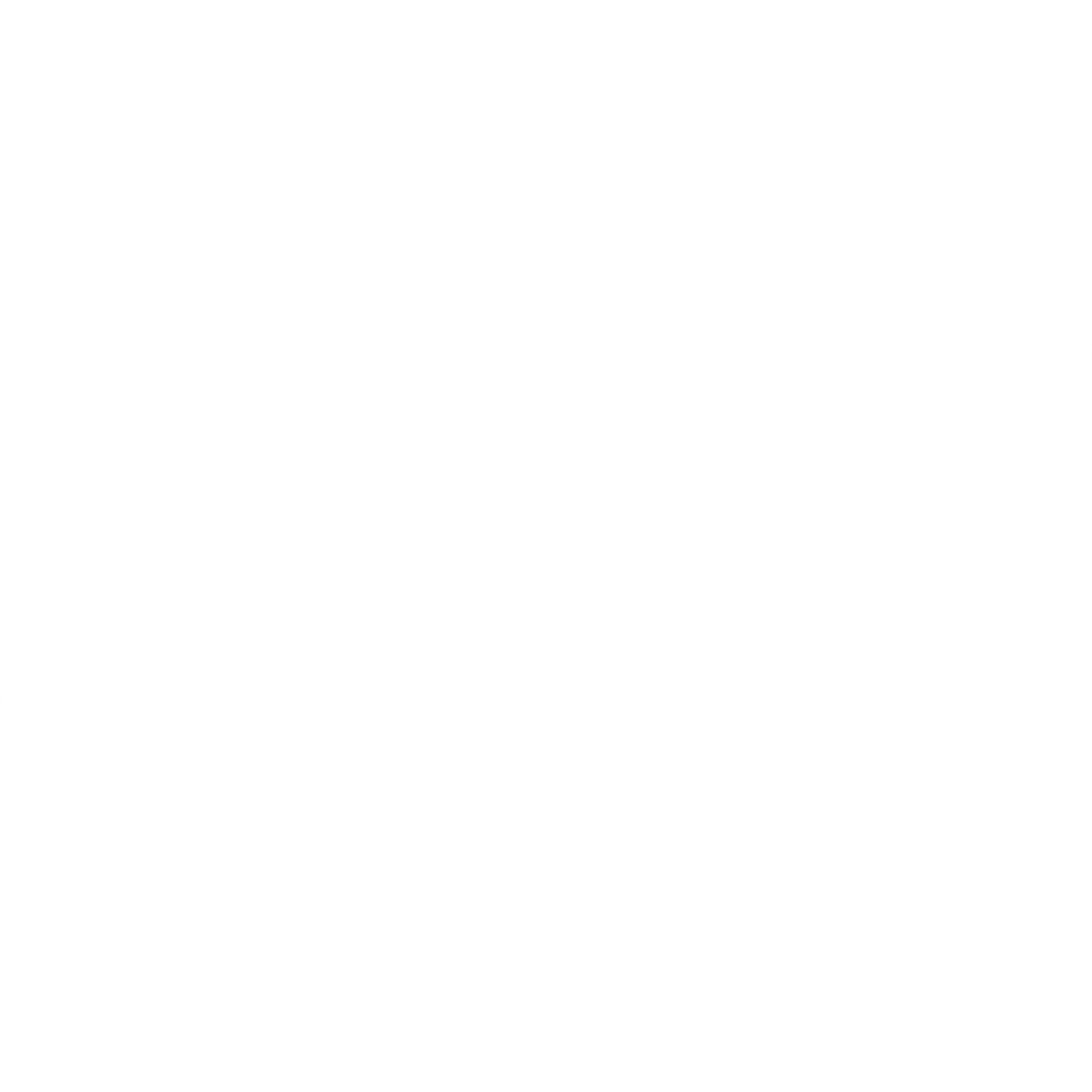 How does the gender profile of customers who visit Three Crutches ME23UG compare versus its competitors?
% of spend for Three Crutches ME23UG and 97 Chains in 3 Miles from 03/05/2023 - 24/04/2024 split by Gender
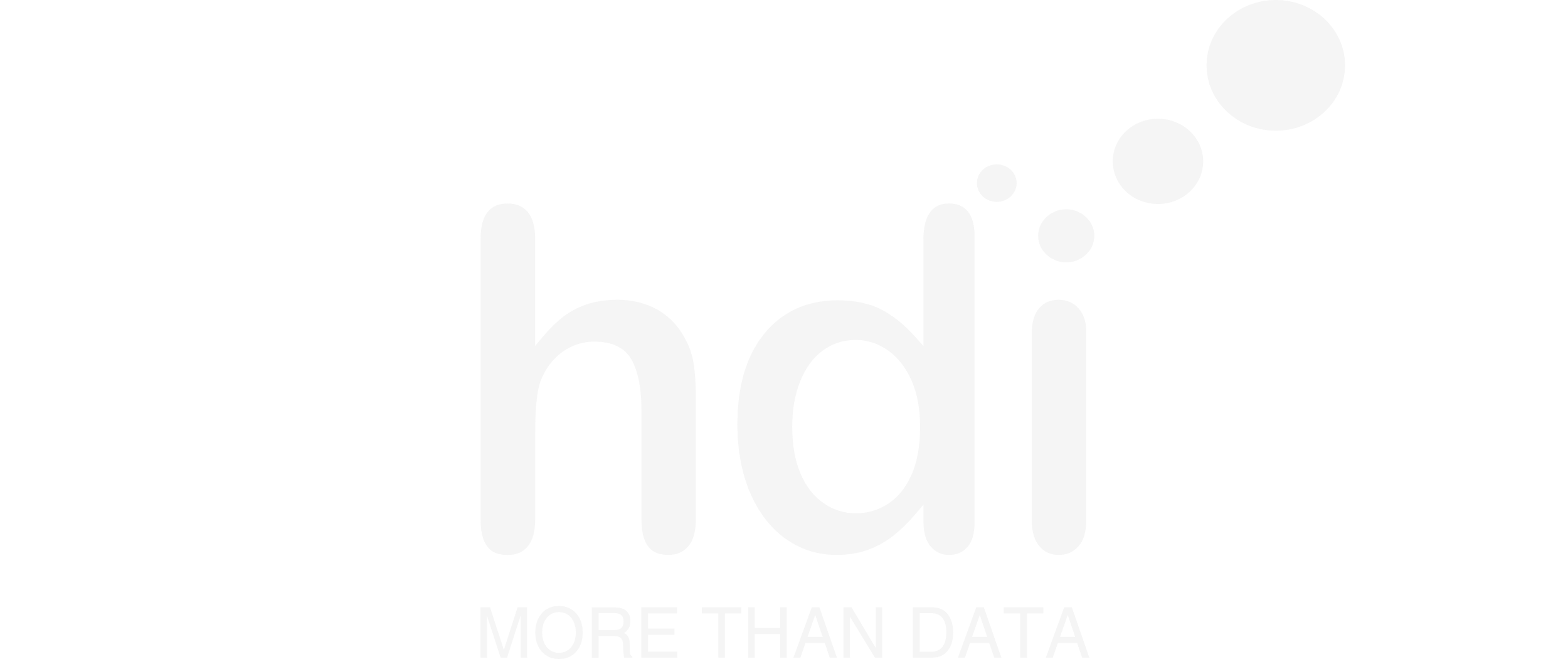 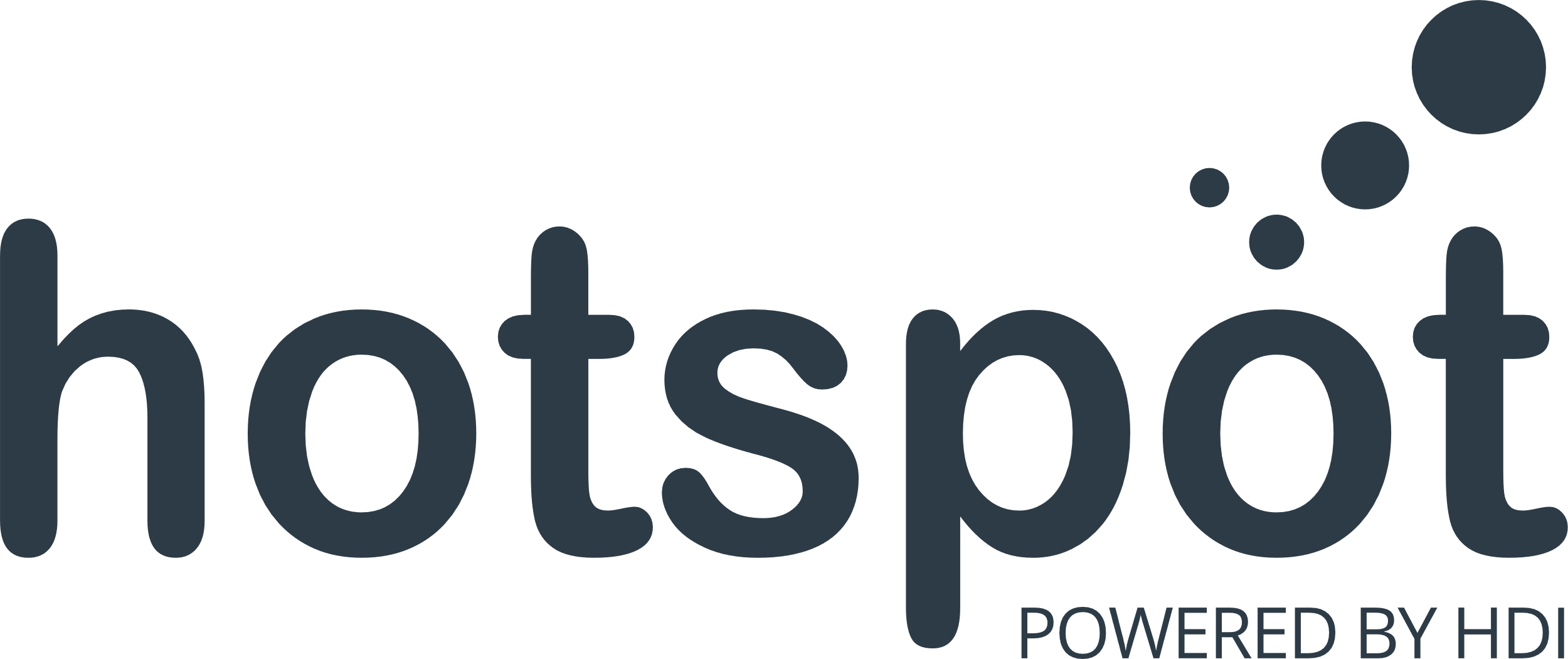 659 Site Customers
97 Competitors
33236 Competitor Customers
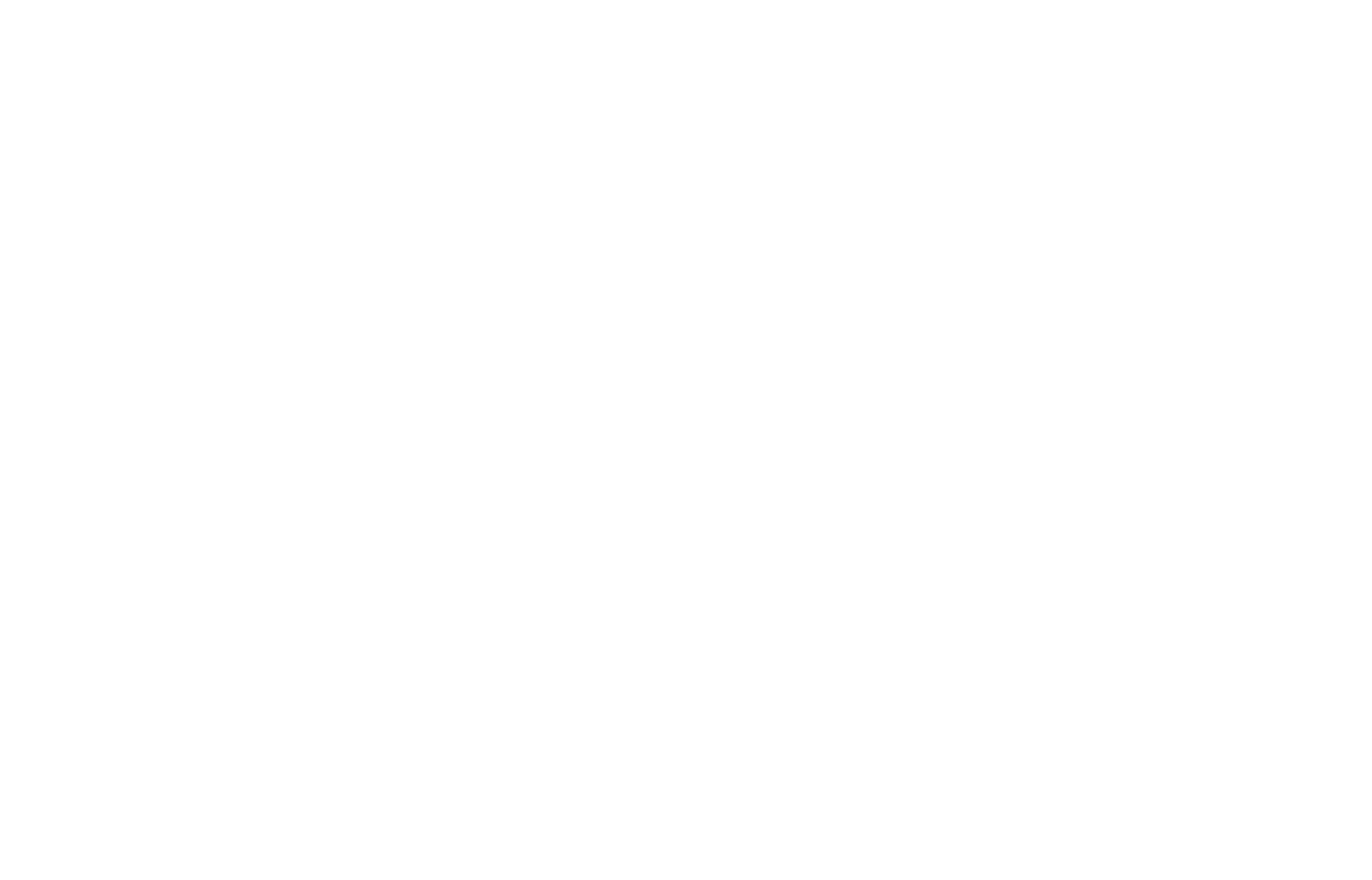 Three Crutches ME23UG
97 Chains
03/05/2023 - 24/04/2024
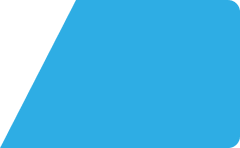 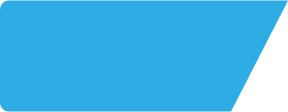 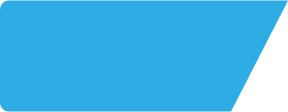 Three Crutches ME23UG
Site Intel
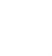 Punch Segmentation
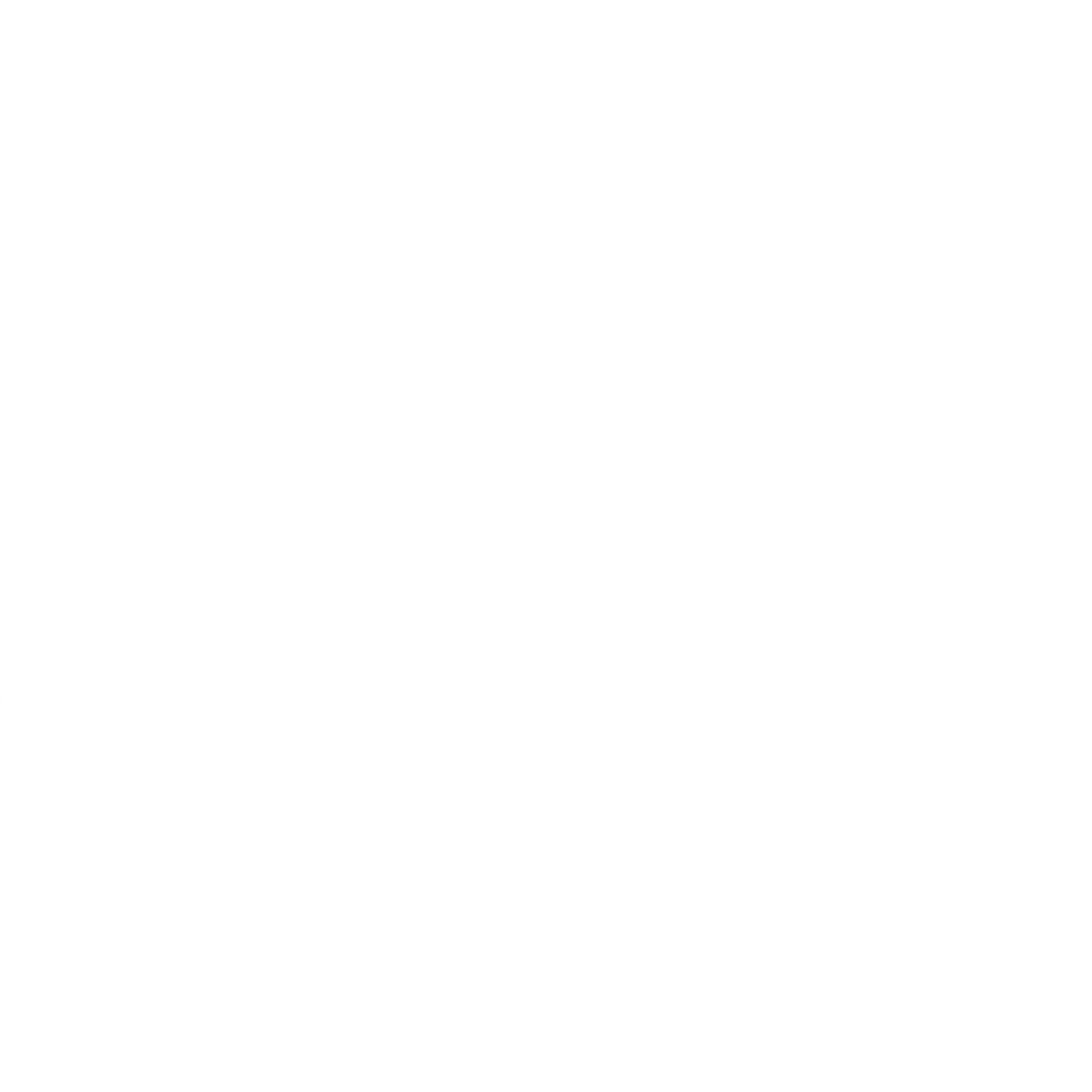 How does the Custom segmentation profile of customers who visit Three Crutches ME23UG compare versus its competitors?
% of spend for Three Crutches ME23UG and 97 Chains in 3 Miles from 03/05/2023 - 24/04/2024 split by Segment
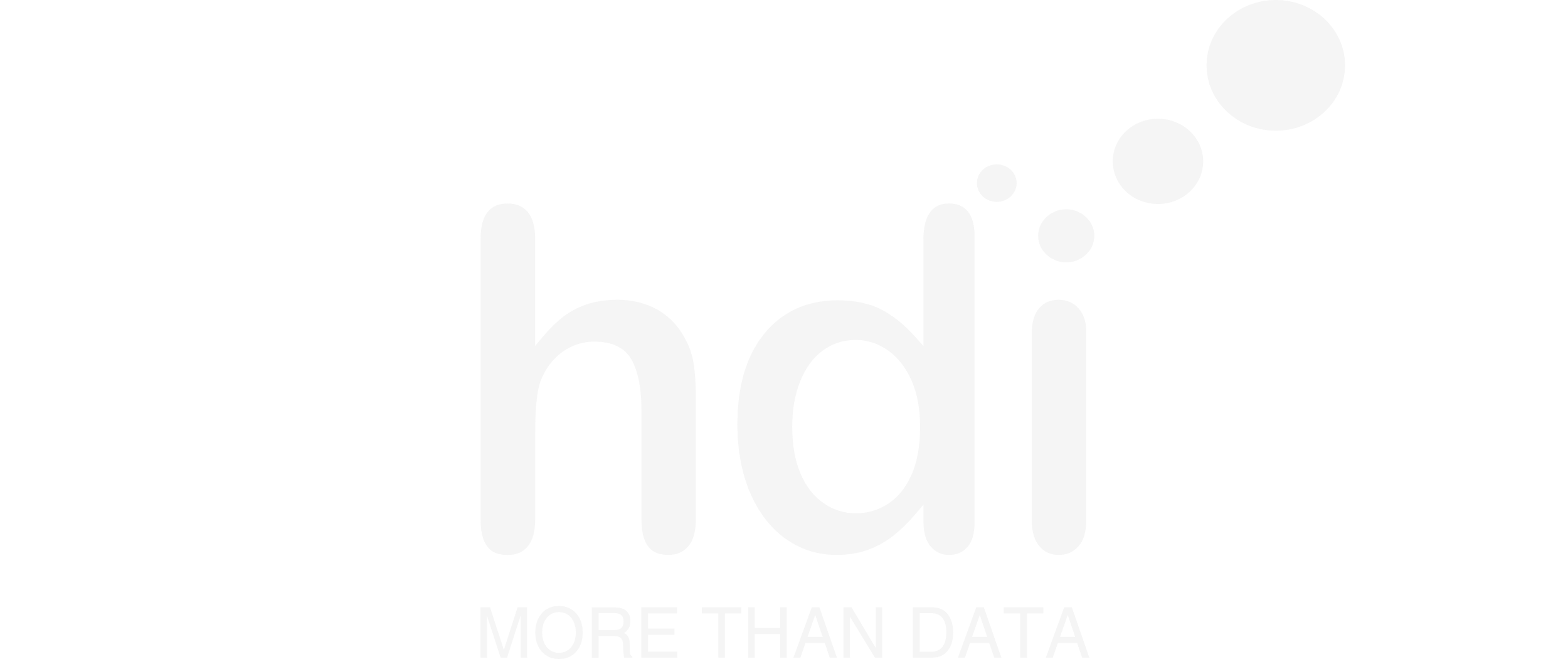 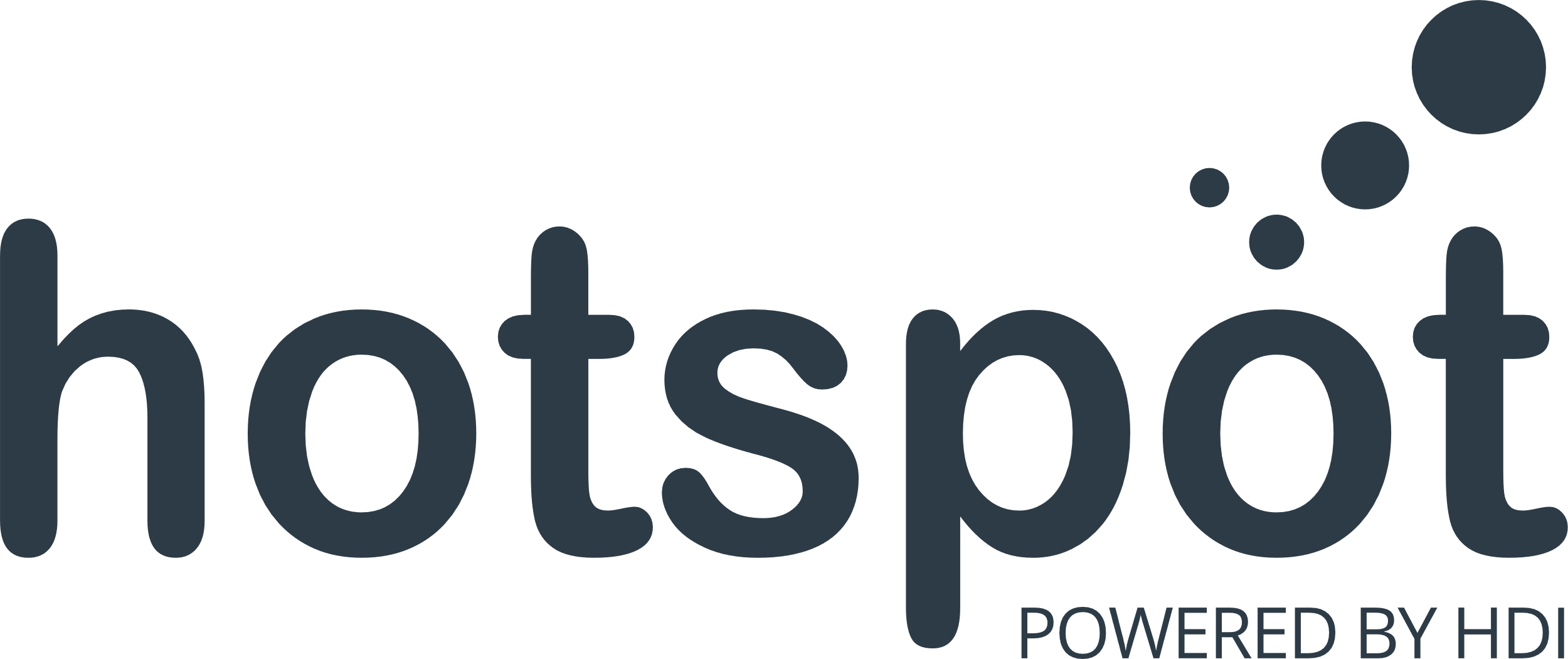 1220 Site Customers
97 Competitors
67021 Competitor Customers
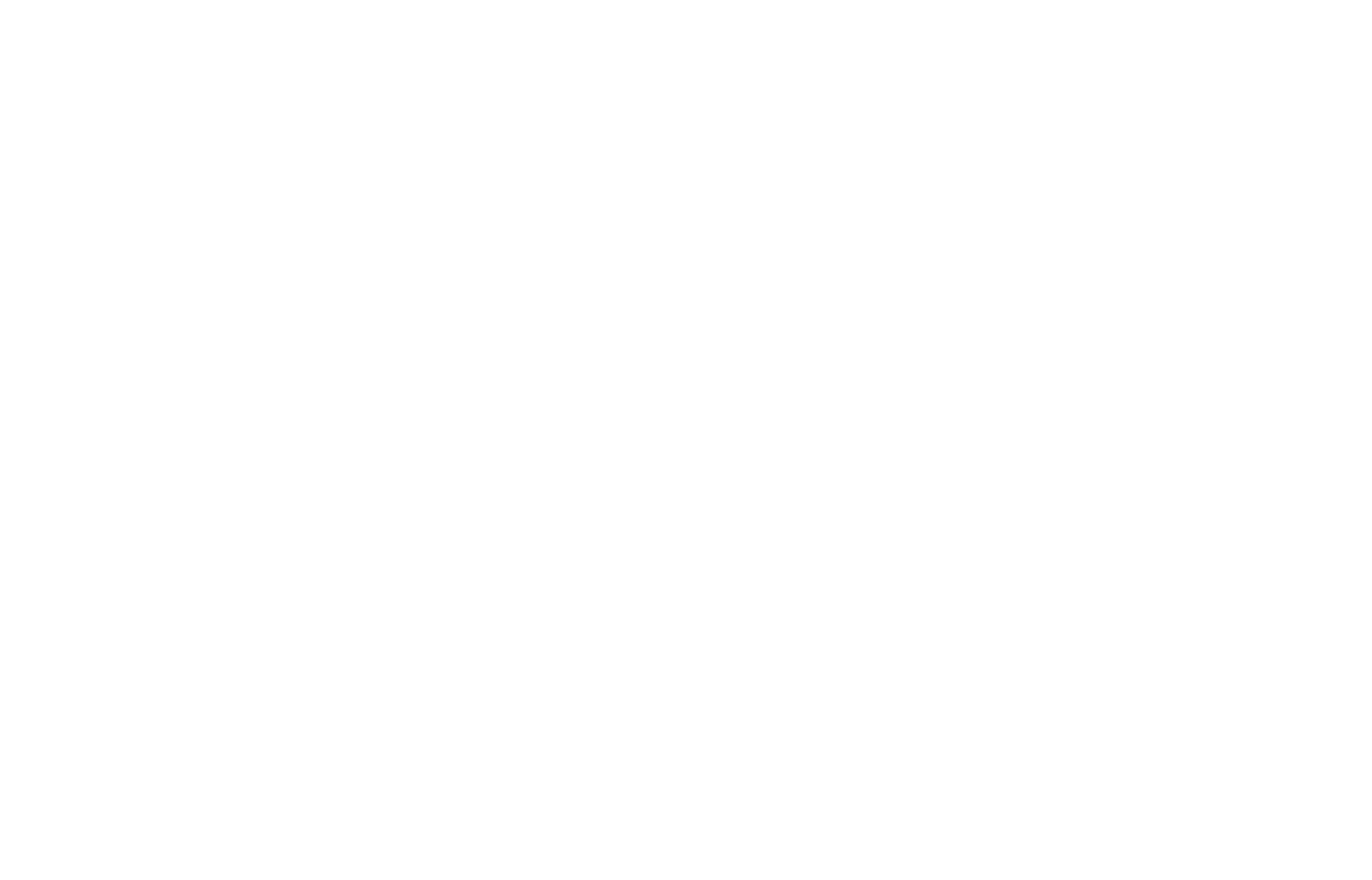 Three Crutches ME23UG
97 Chains
03/05/2023 - 24/04/2024
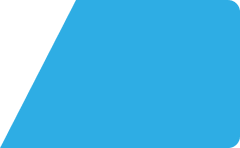 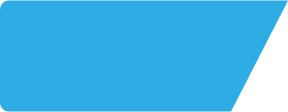 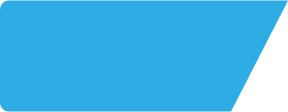 Three Crutches ME23UG
Site Intel
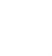 Spend by Distance
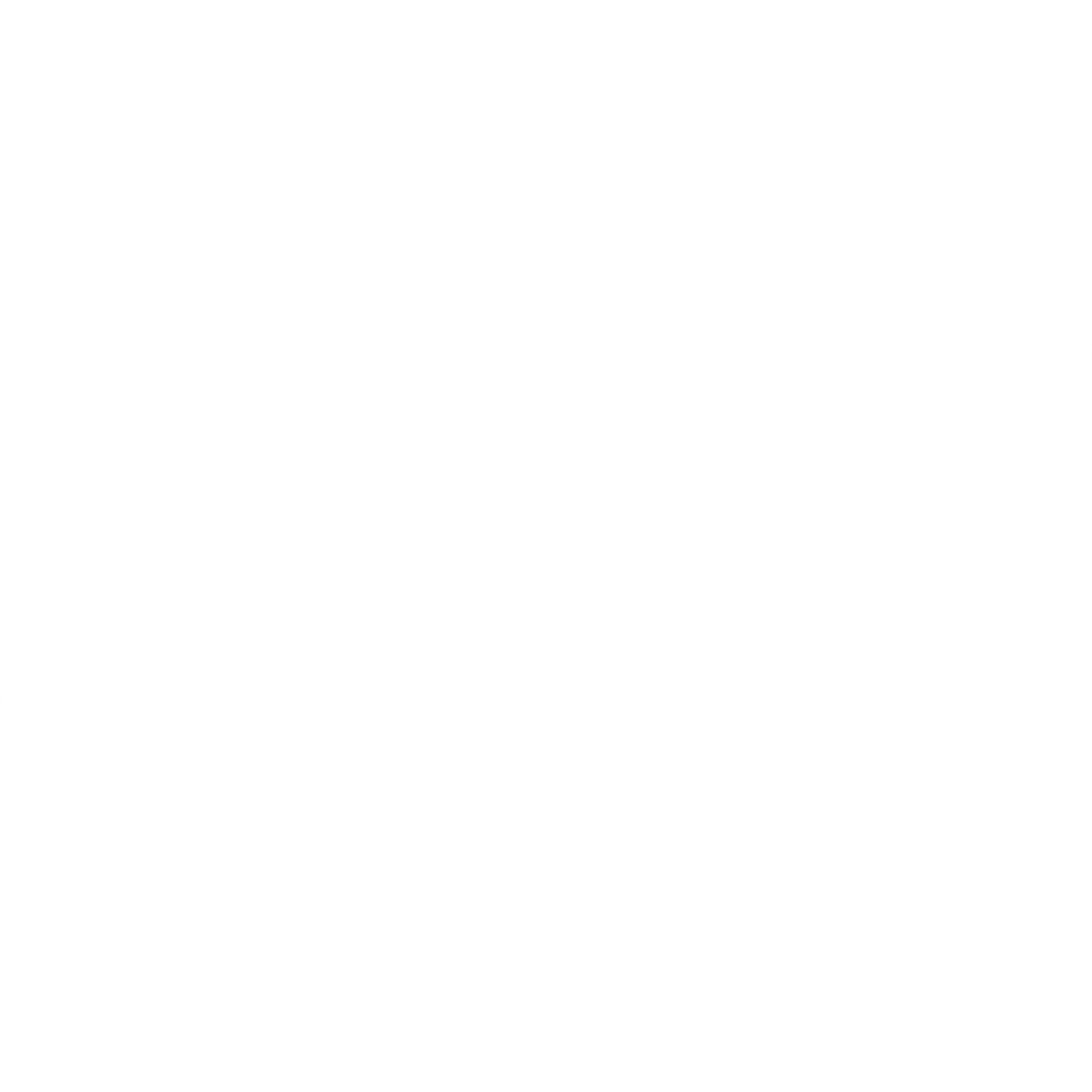 How does the spend profile of Three Crutches ME23UG compare versus its competitors based on travel distances?
% of spend for Three Crutches ME23UG and 97 Chains in 3 Miles from 03/05/2023 - 24/04/2024 split by Distance travelled
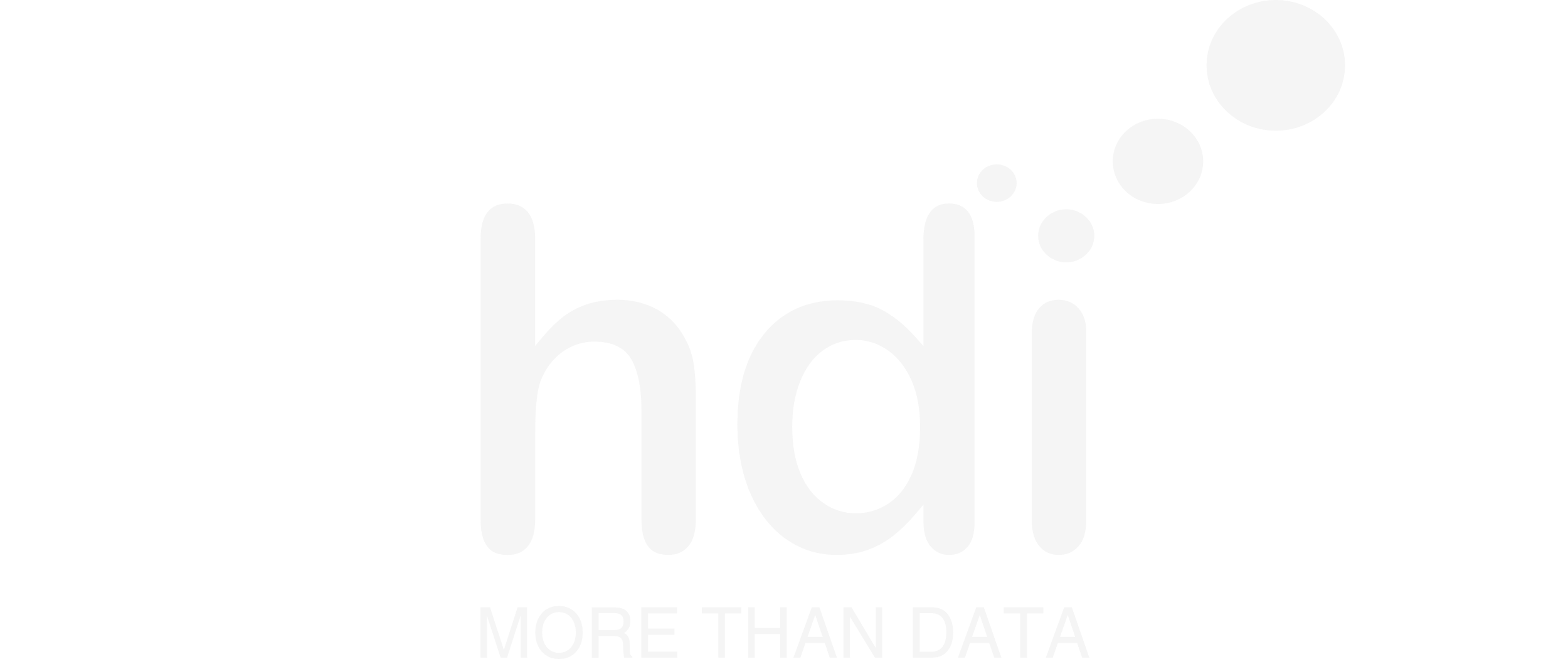 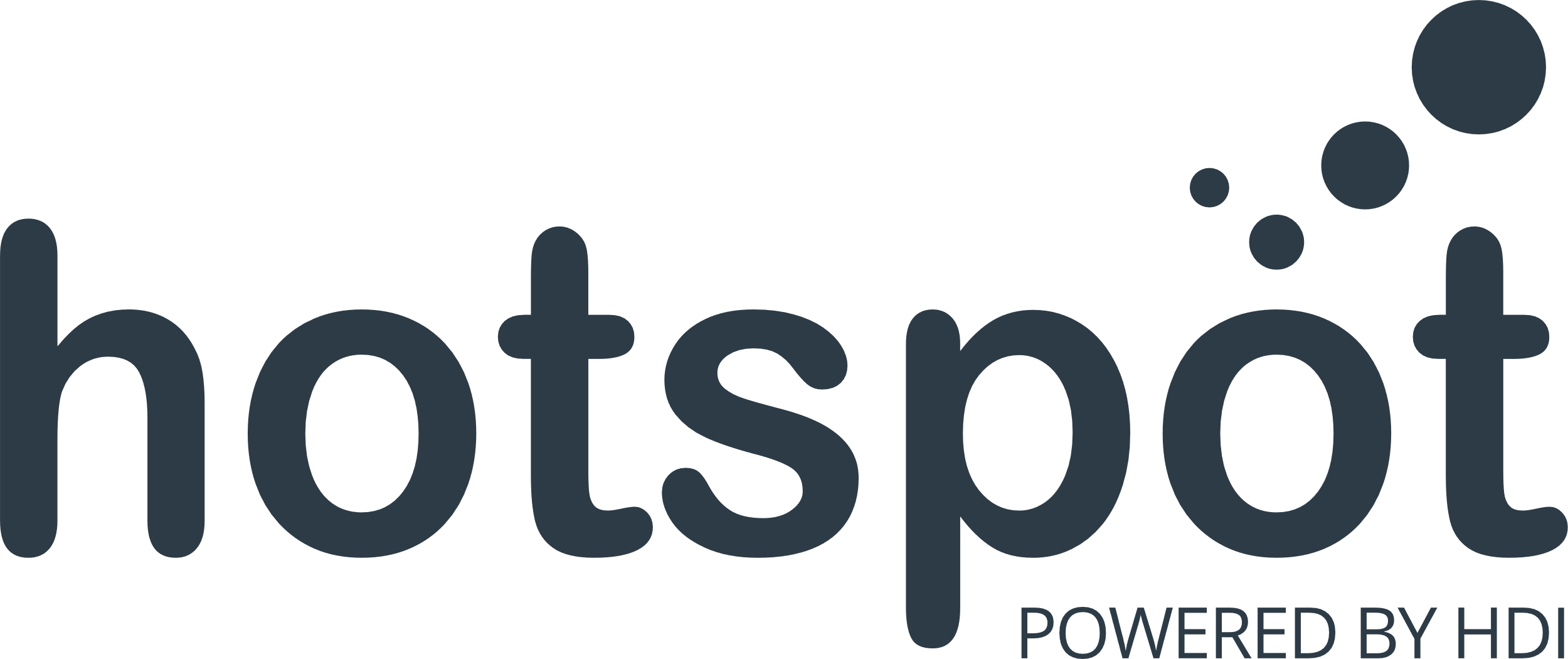 650 Site Customers
97 Competitors
32098 Competitor Customers
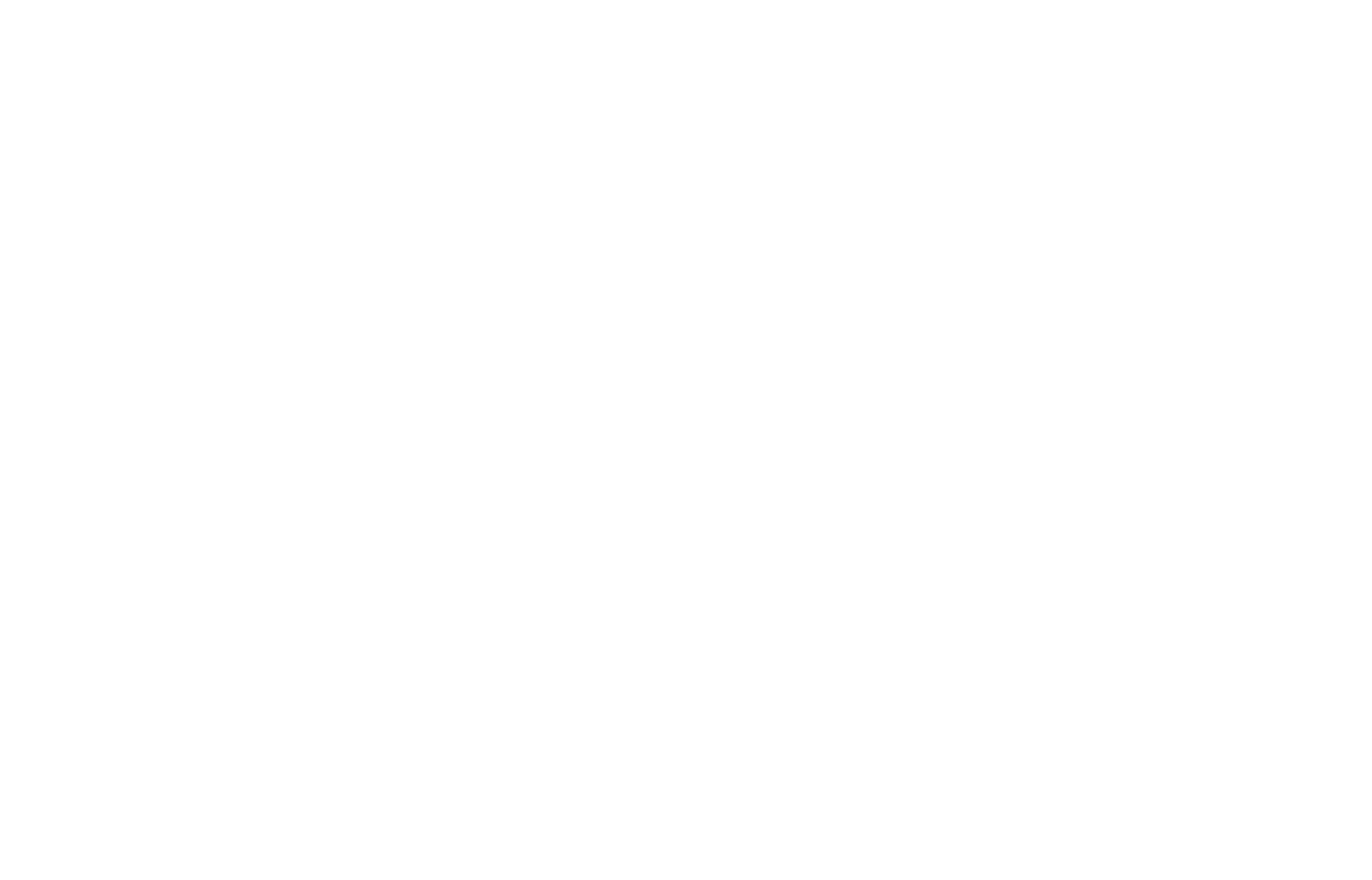 03/05/2023 - 24/04/2024
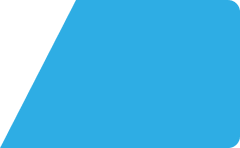 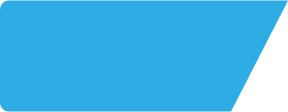 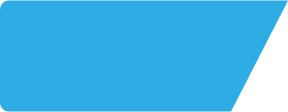 Three Crutches ME23UG
Site Intel
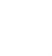 Map of Guest Origin
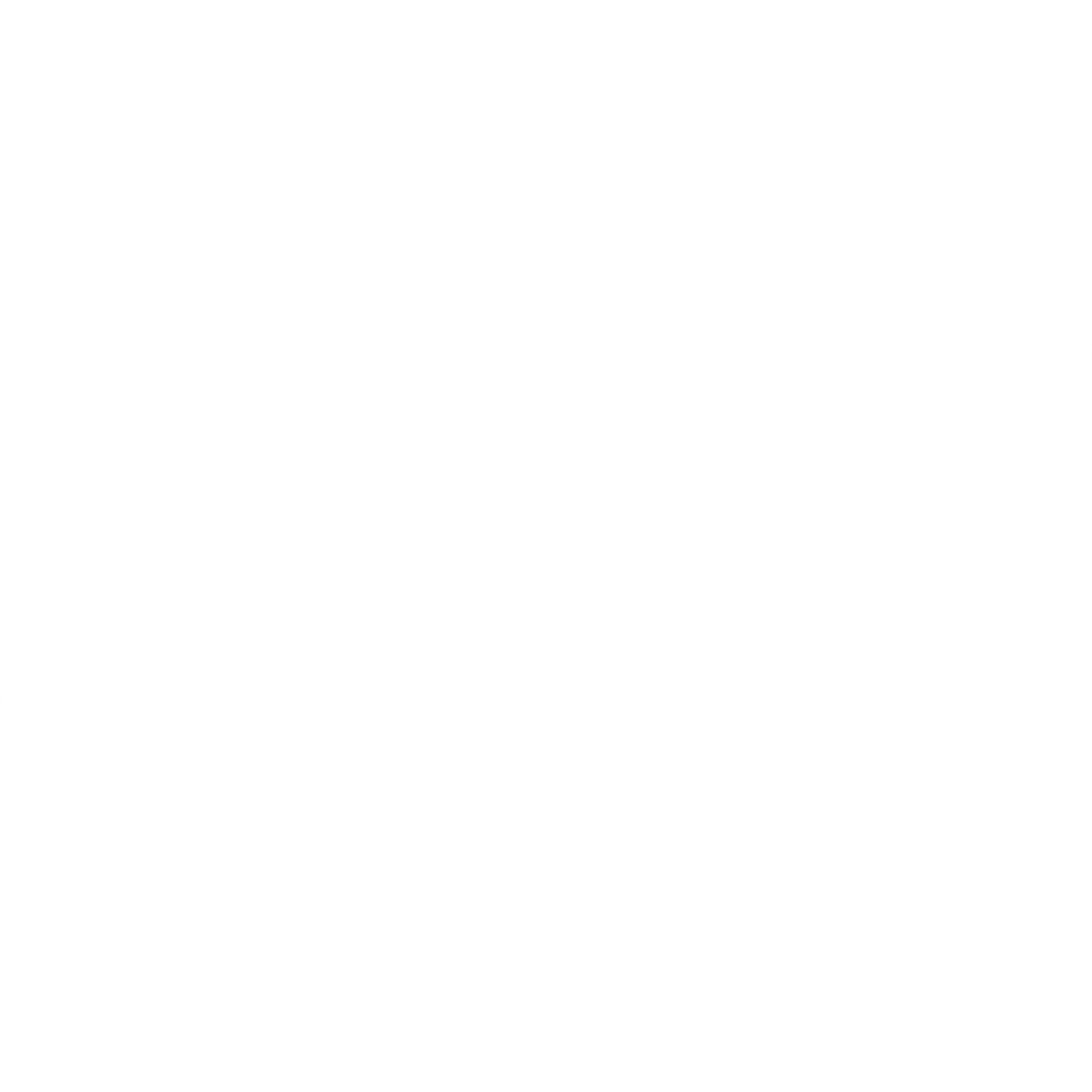 Where do customers of Three Crutches ME23UG come from?
Where do customers of Three Crutches ME23UG for 03/05/2023 - 24/04/2024 live
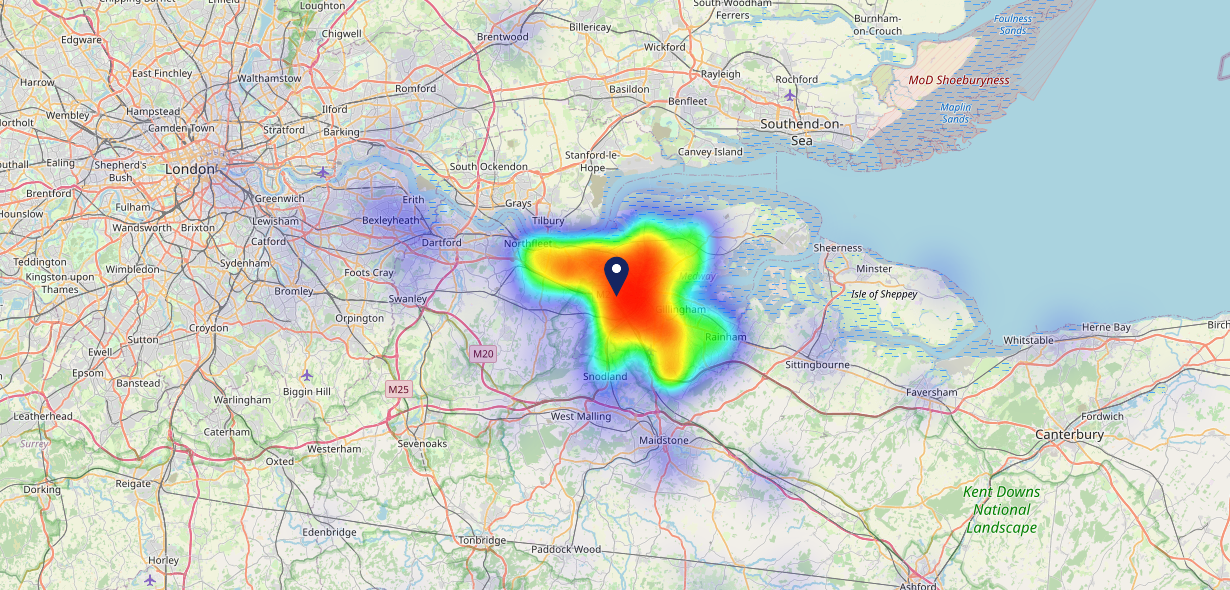 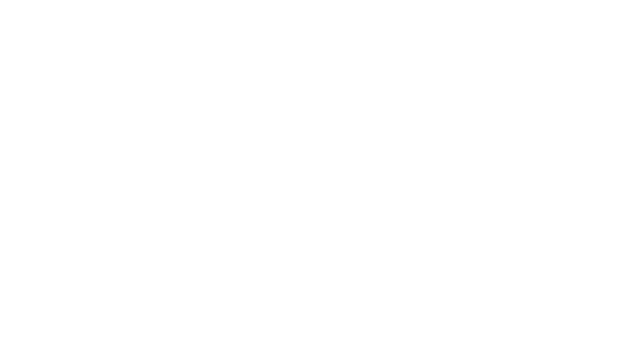 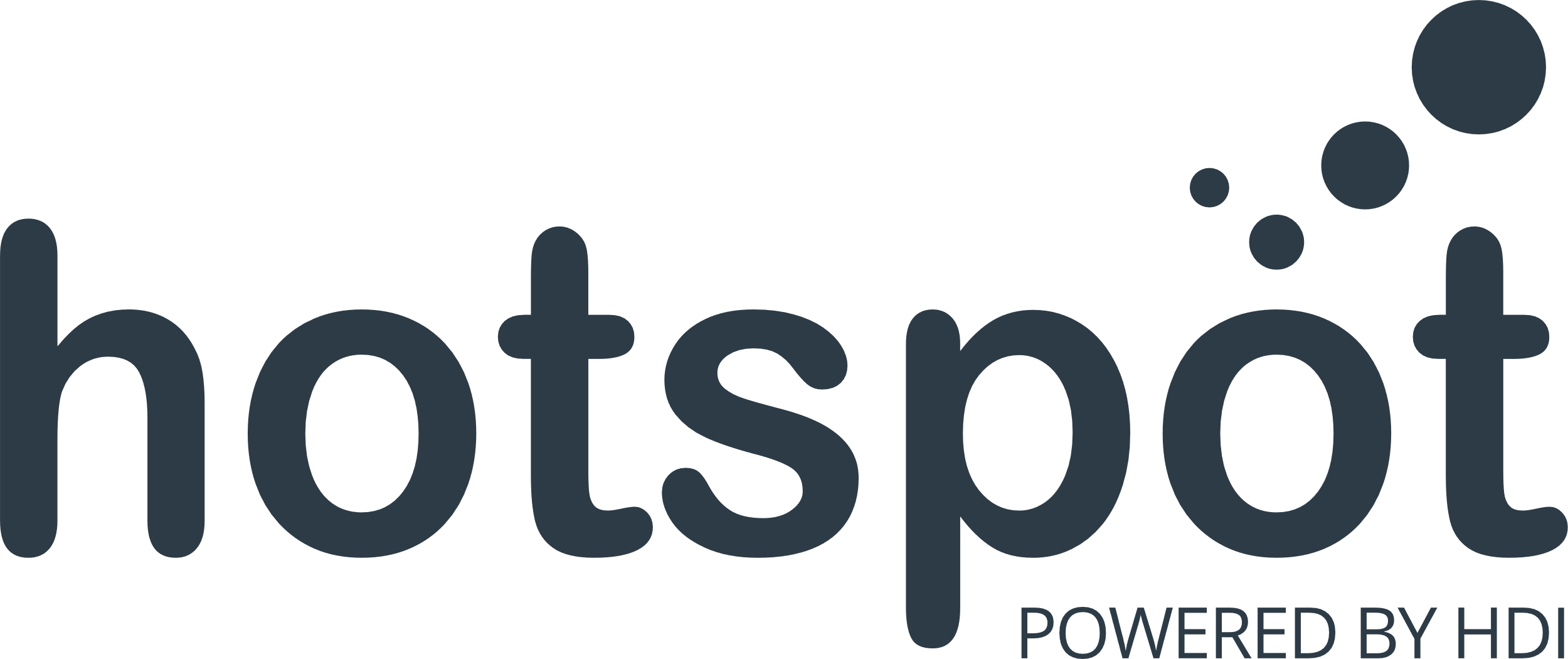 650 Site Customers
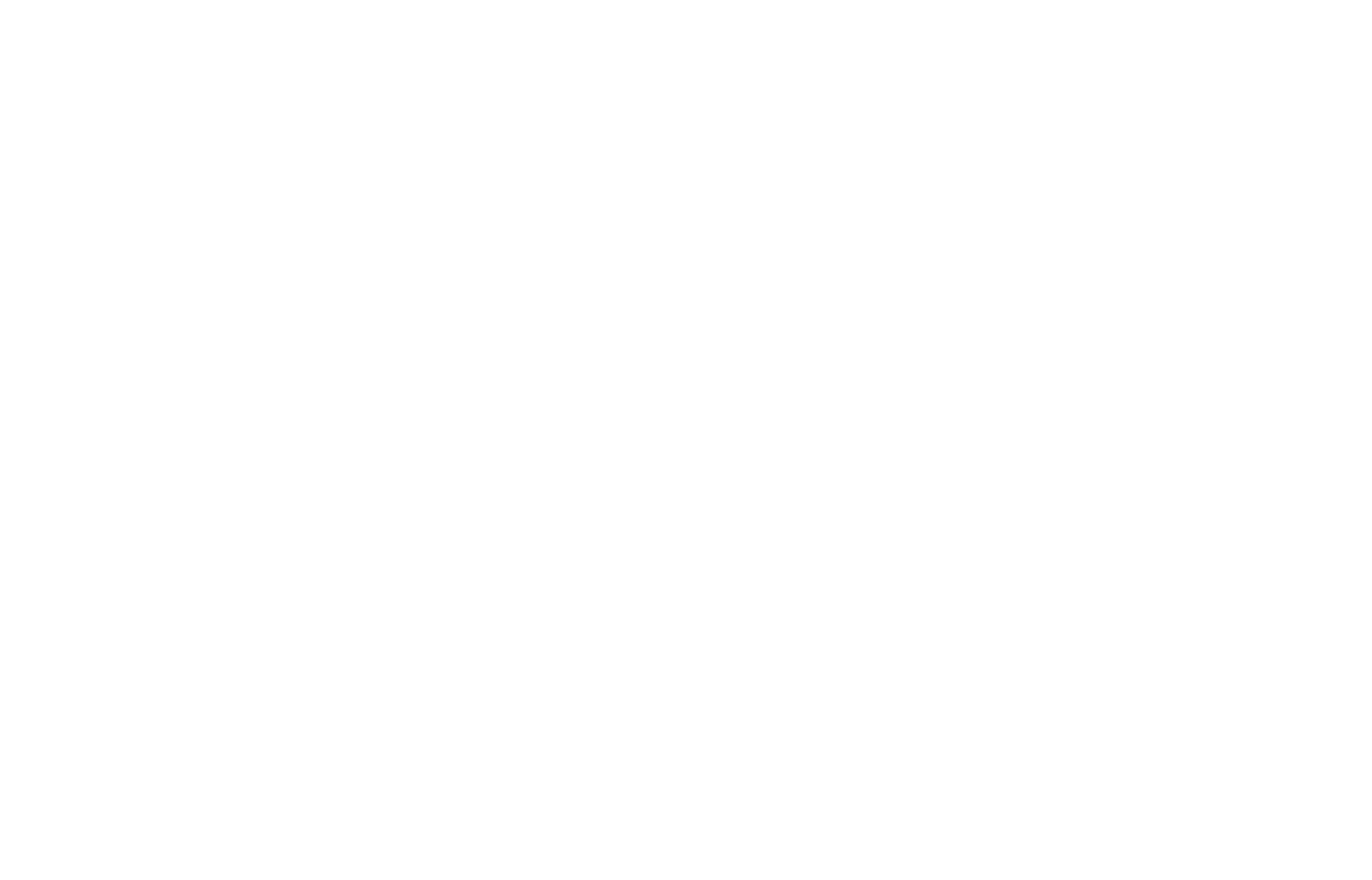 Three Crutches ME23UG
97 Chains
03/05/2023 - 24/04/2024
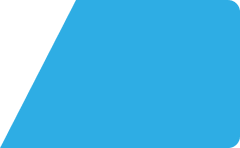 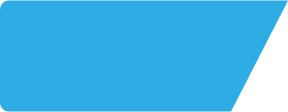 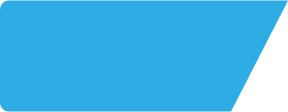 Three Crutches ME23UG
Site Intel
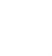 Share of Wallet
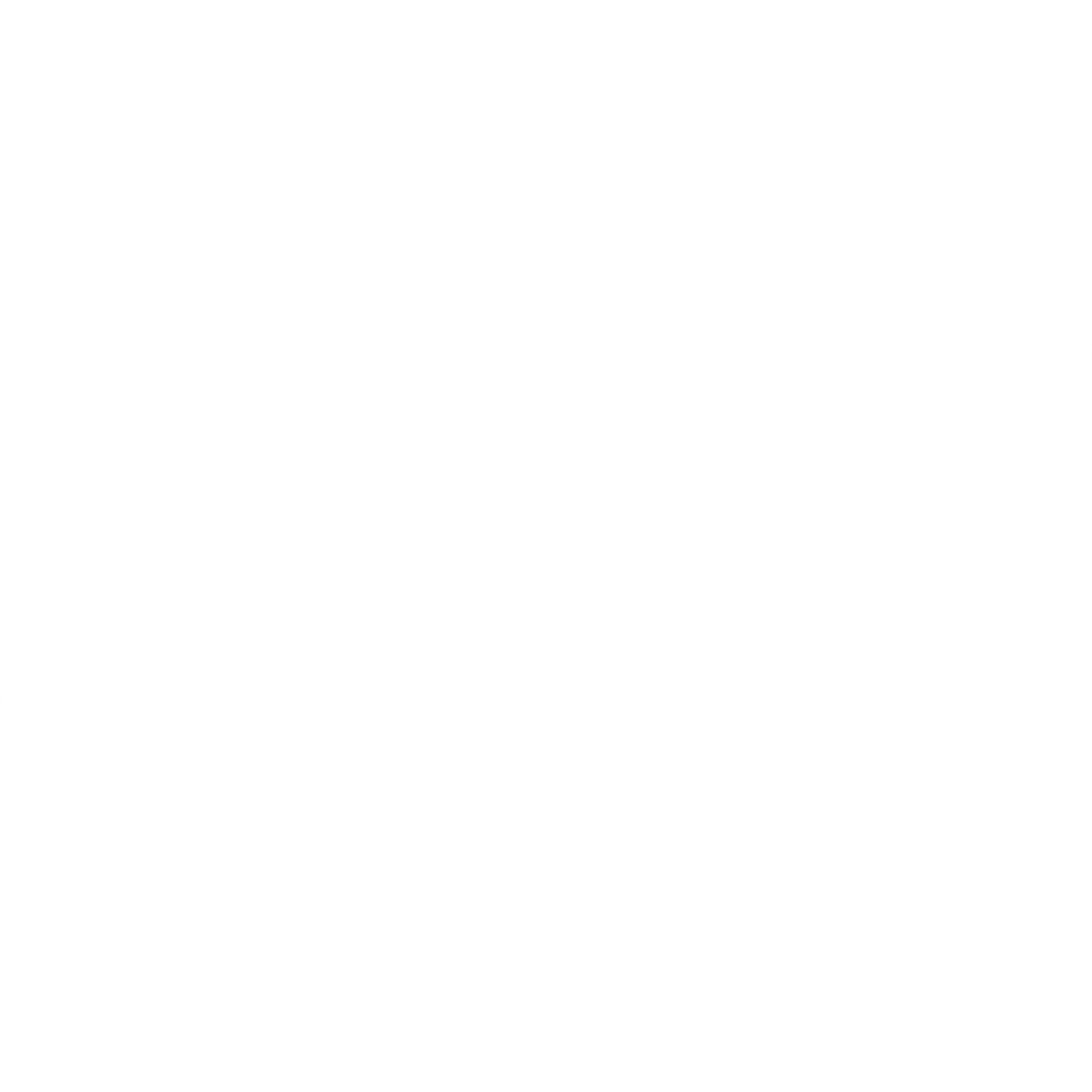 What are the Top 20 venues (by spend) that customers of Three Crutches ME23UG also visit?
For customers of Three Crutches ME23UG, who are the top 20 competitors from 97 Chains in 3 Miles for 03/05/2023 - 24/04/2024 split by Venue
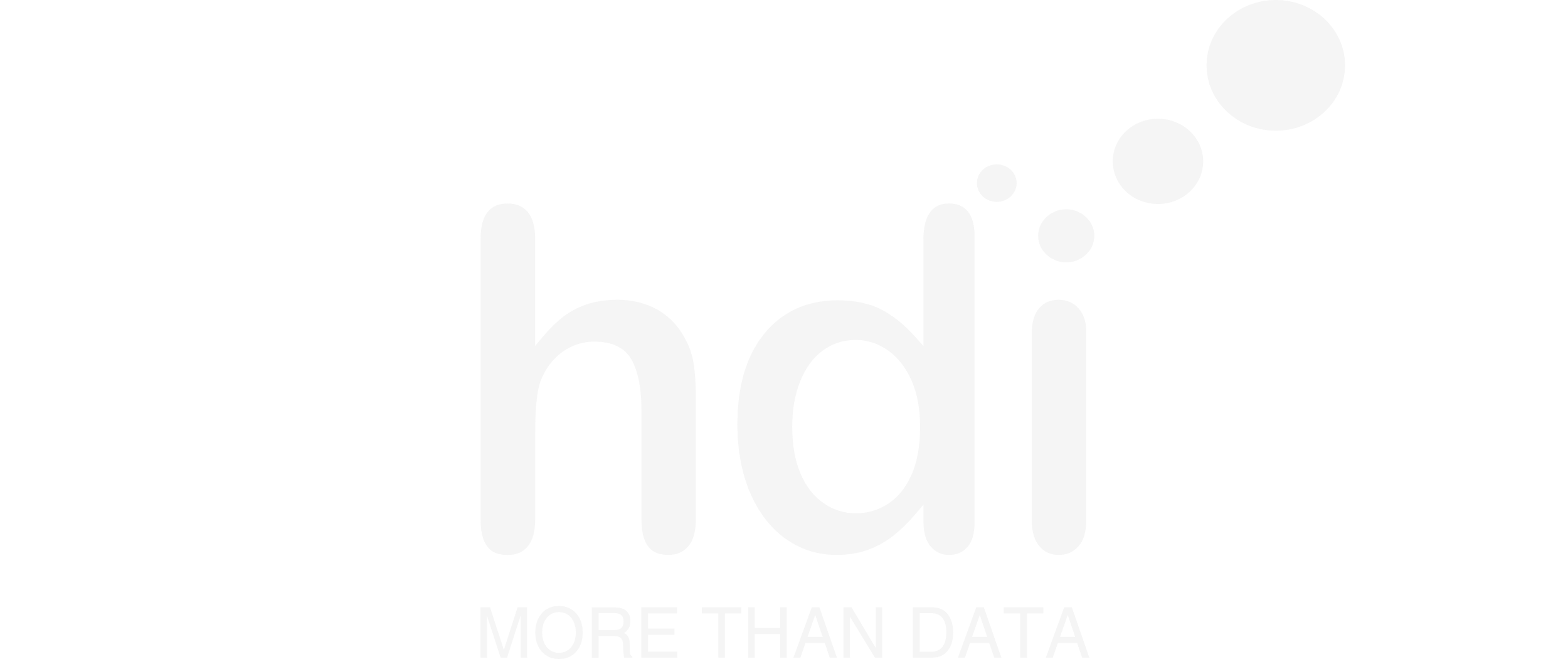 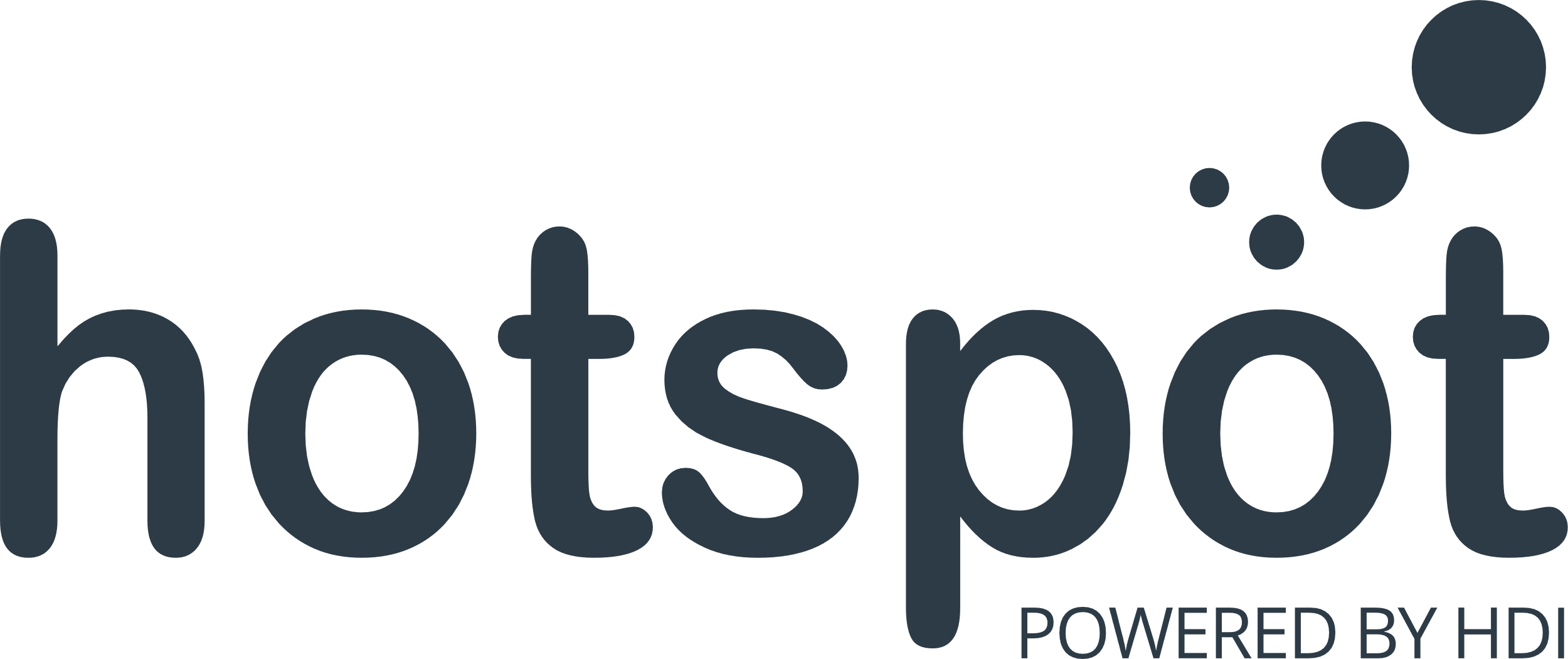 1220 Site Customers
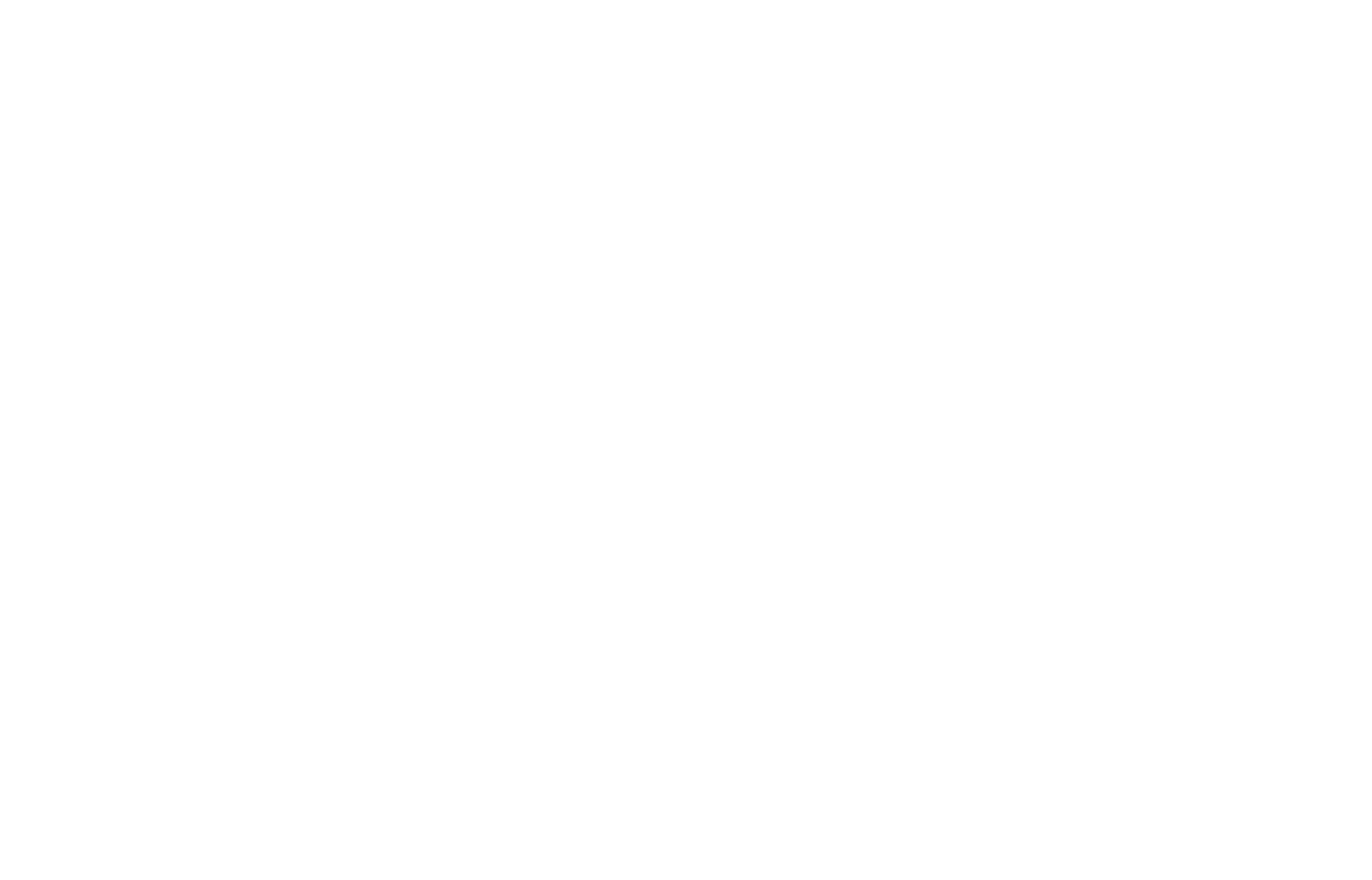 Three Crutches ME23UG
97 Chains
03/05/2023 - 24/04/2024
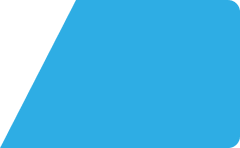 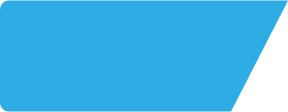 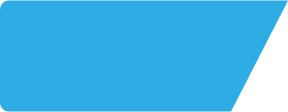 Three Crutches ME23UG
Site Intel
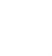 Share of Wallet Change
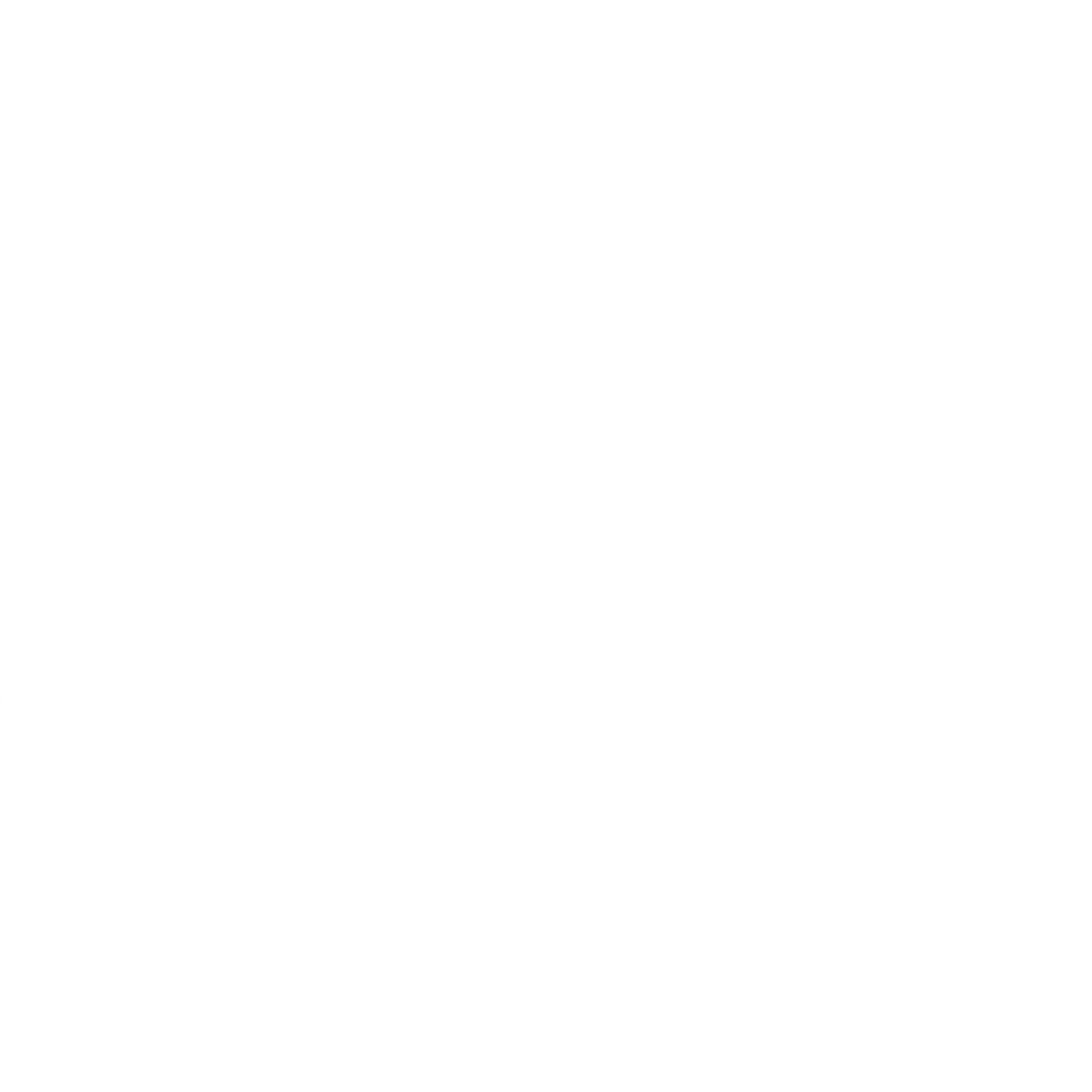 How has share of wallet of customers of Three Crutches ME23UG changed between two date ranges?
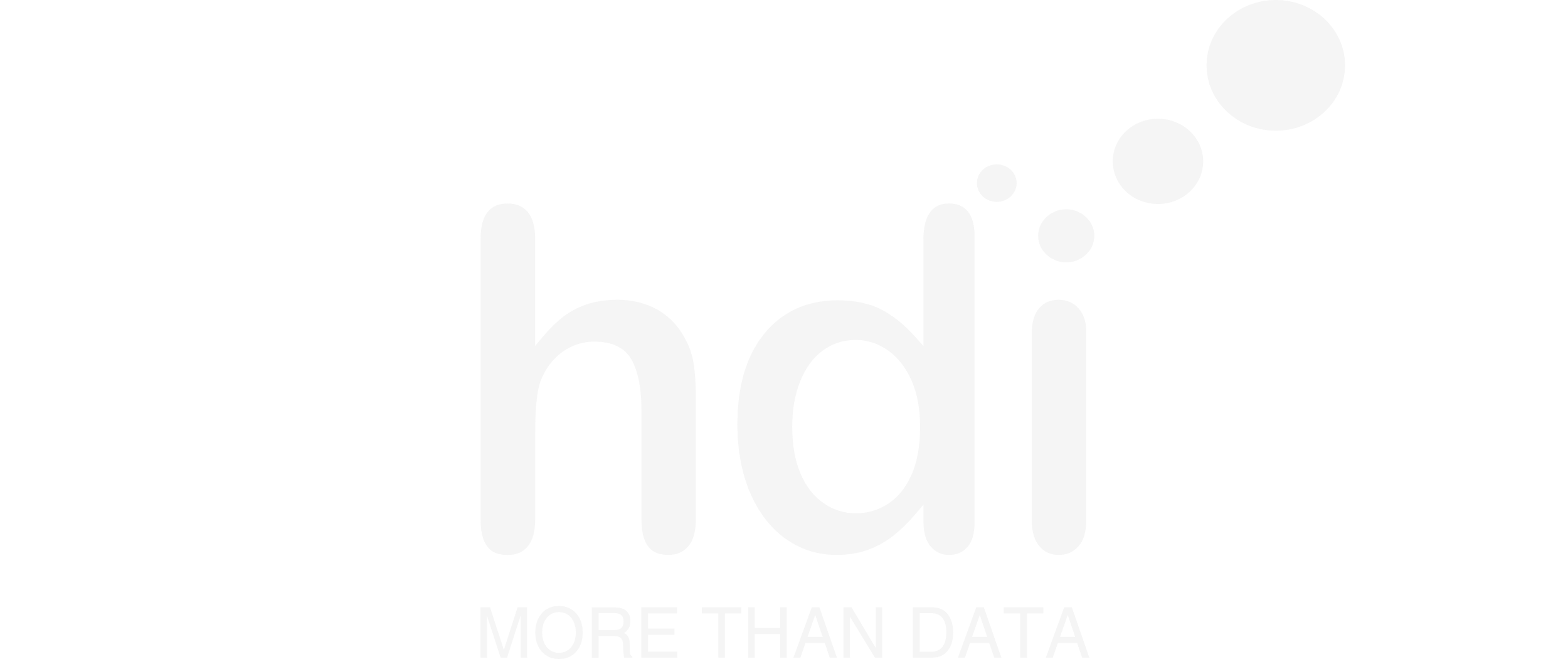 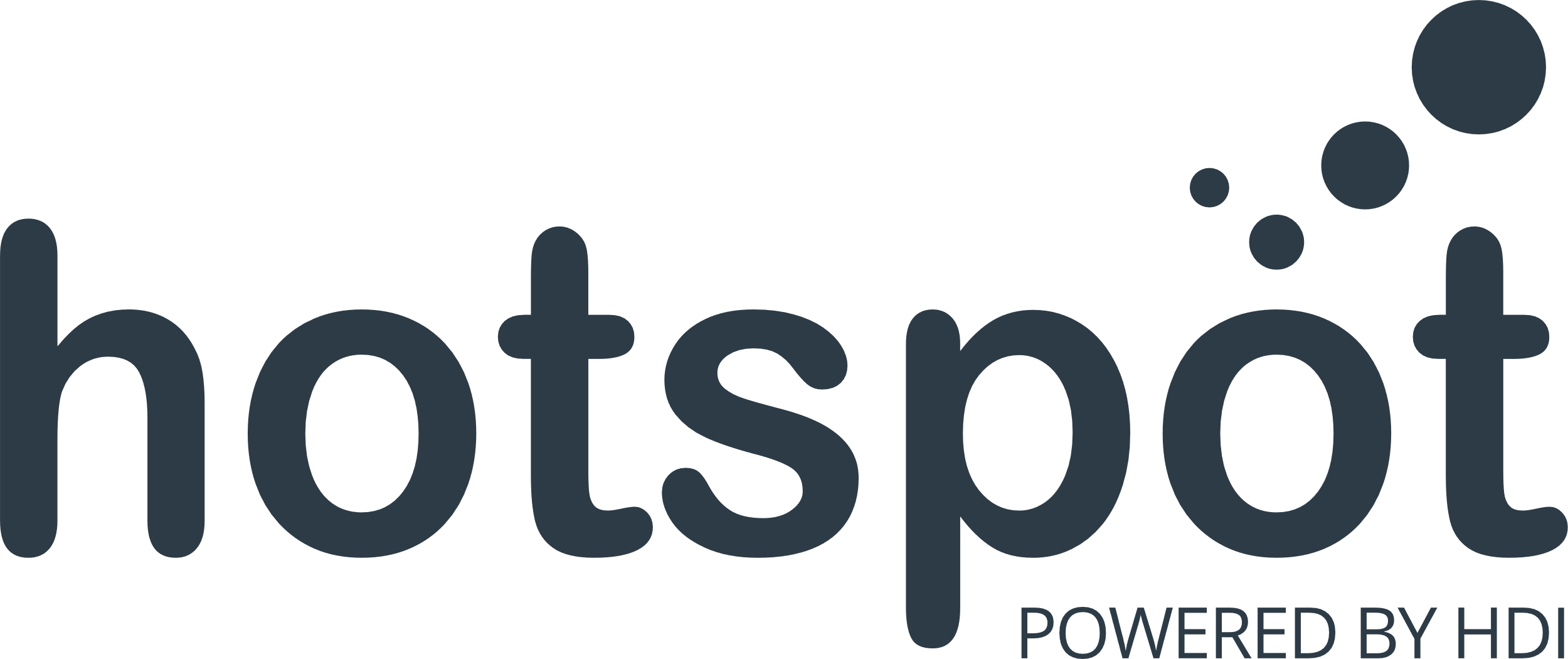 1220 Site Customers
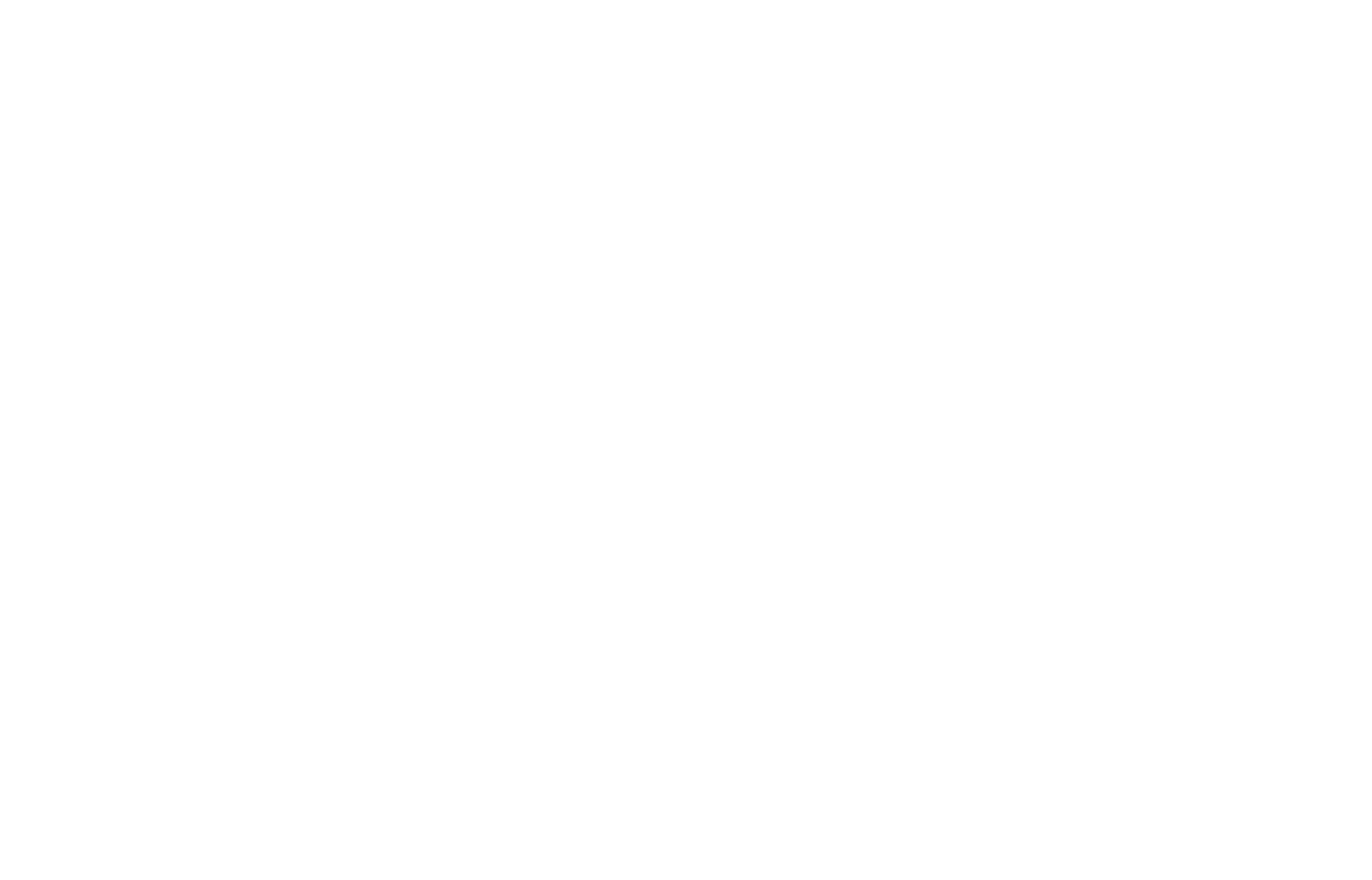 03/05/2023 - 24/04/2024
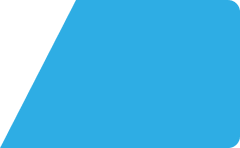 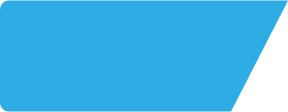 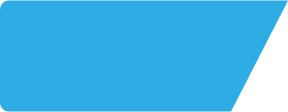 Three Crutches ME23UG
Site Intel
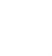 Market Summary
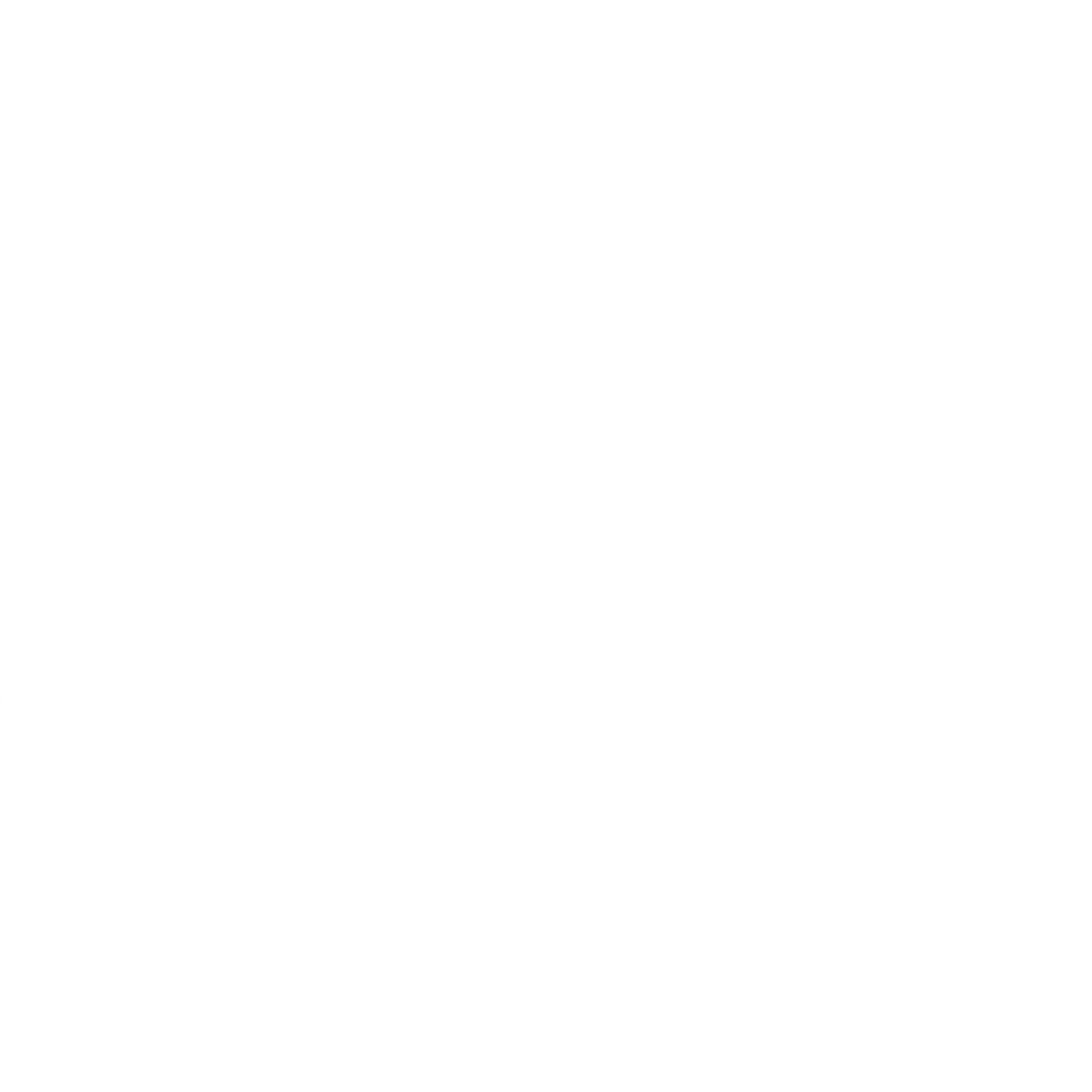 How does the local area for Three Crutches ME23UG compare to the national average (1 = low, 10 = high)
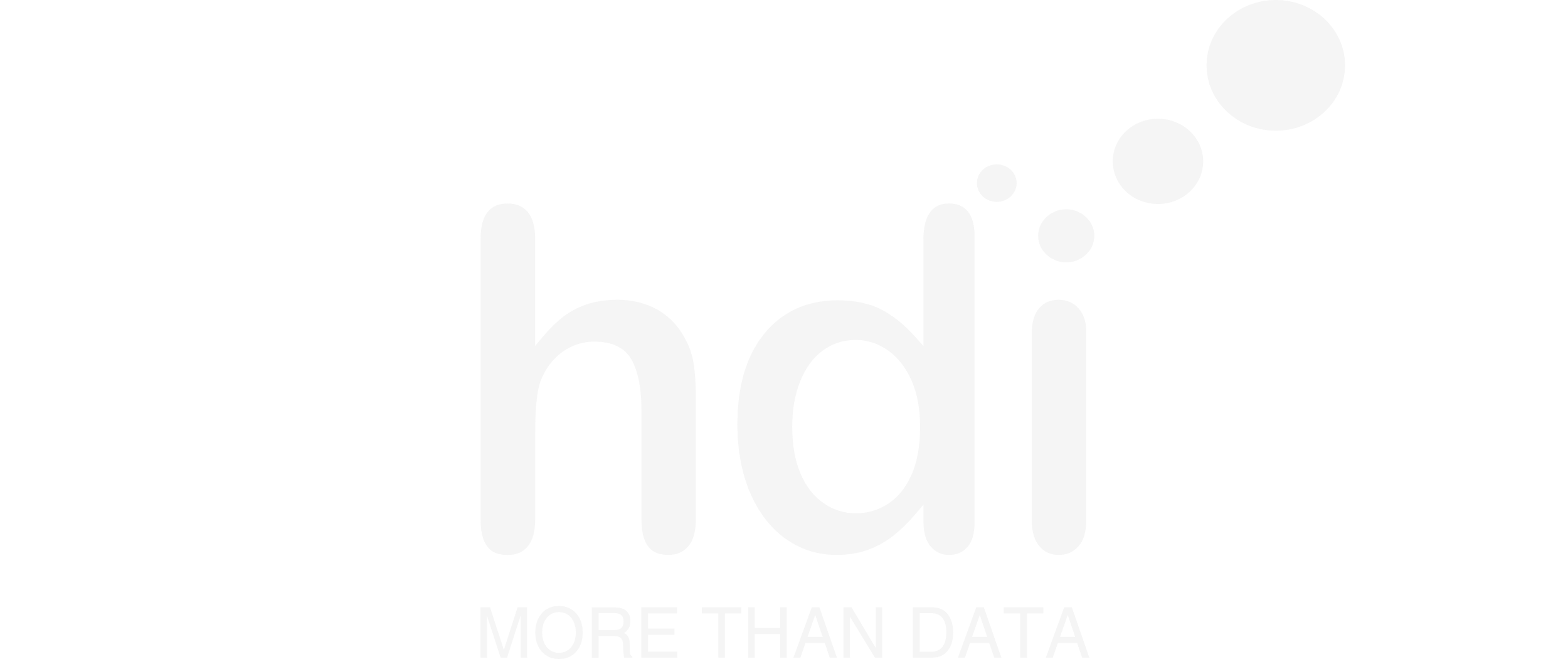 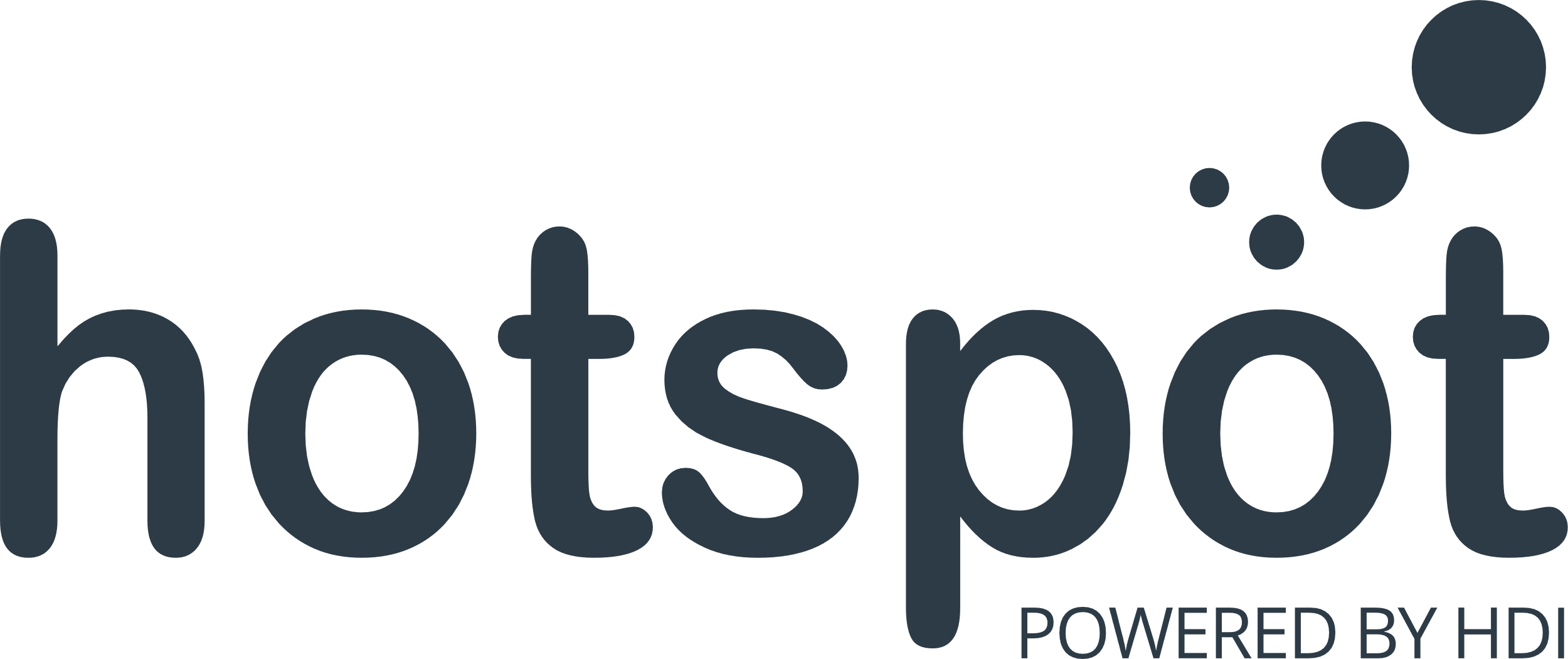